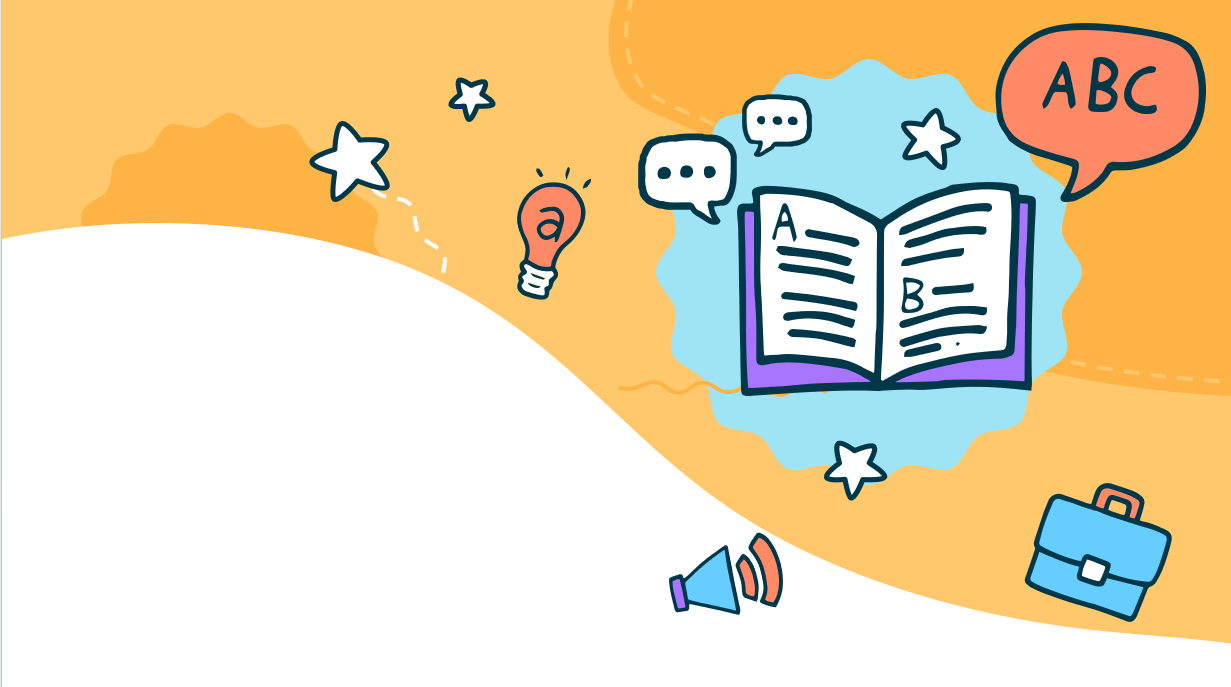 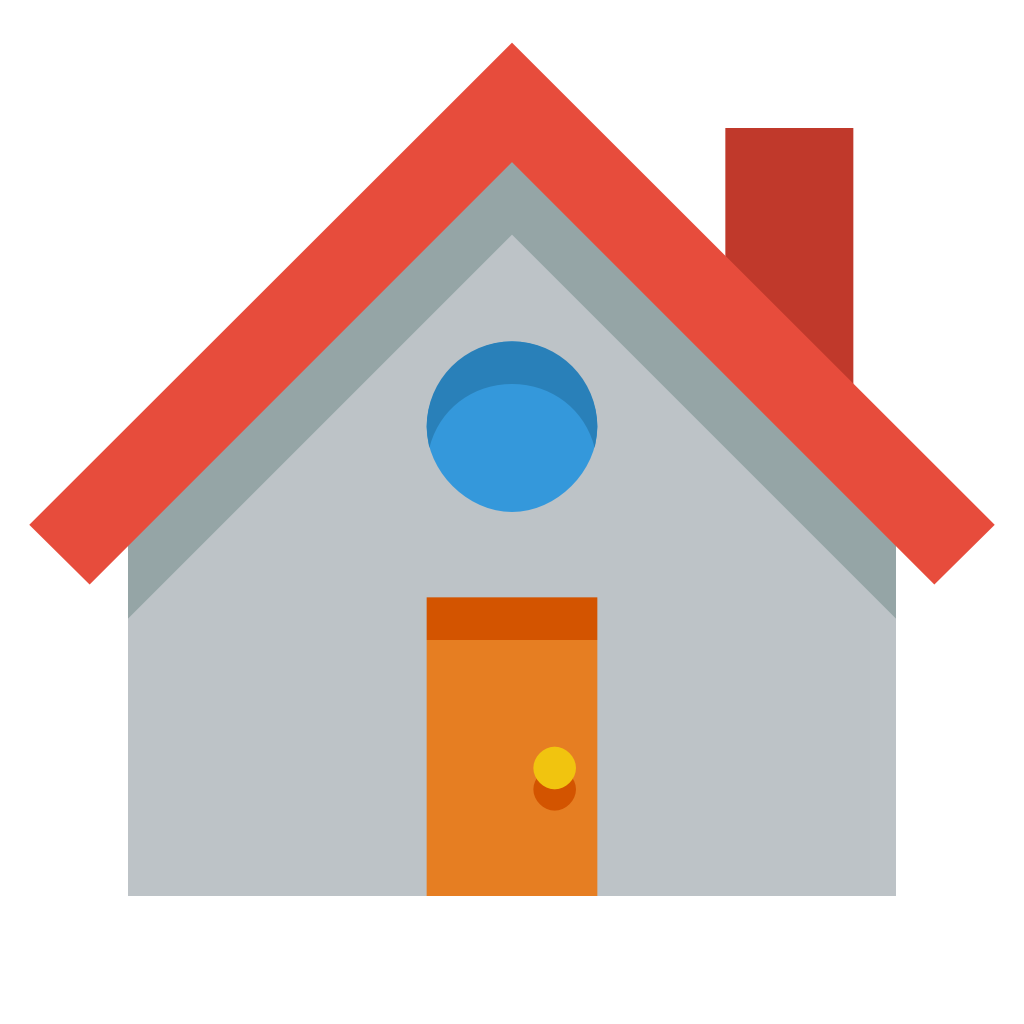 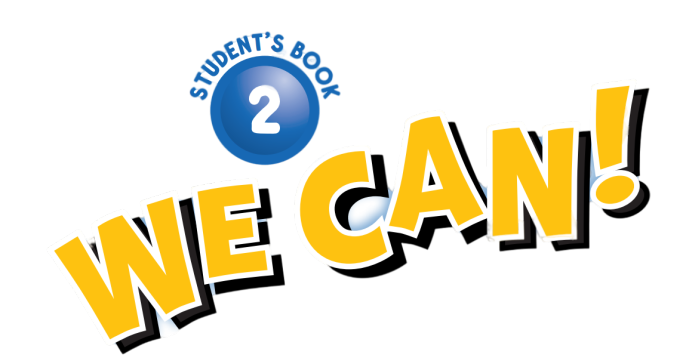 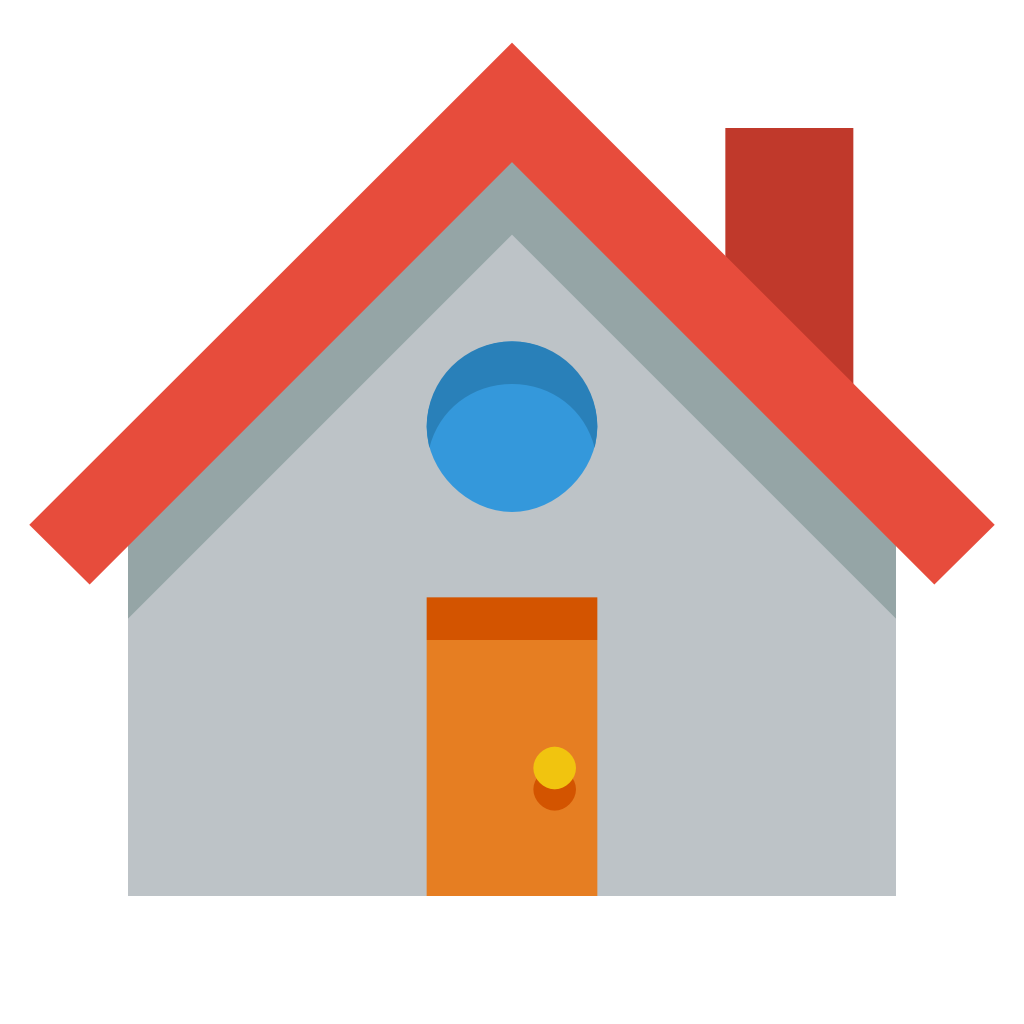 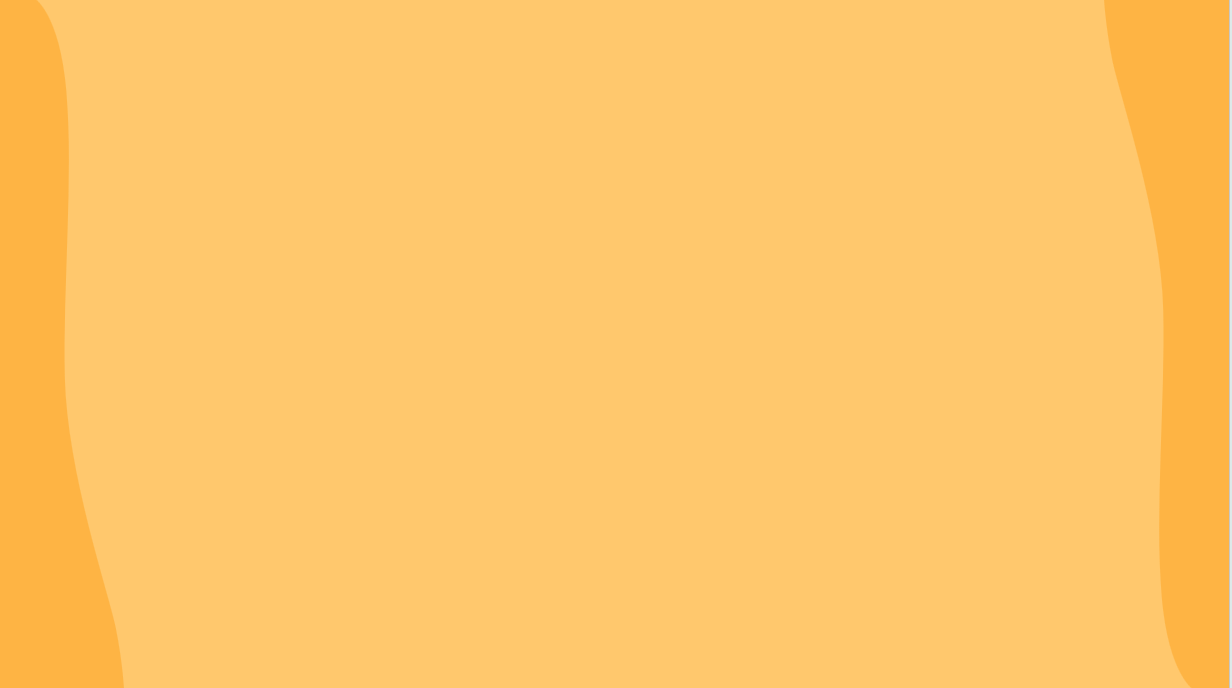 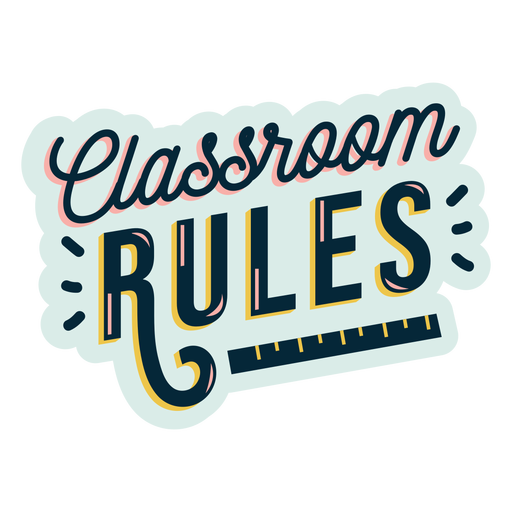 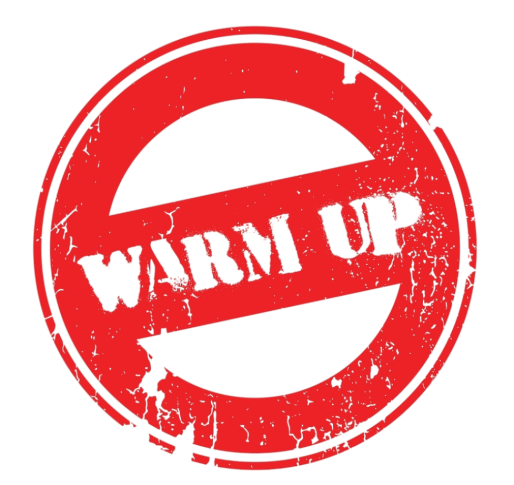 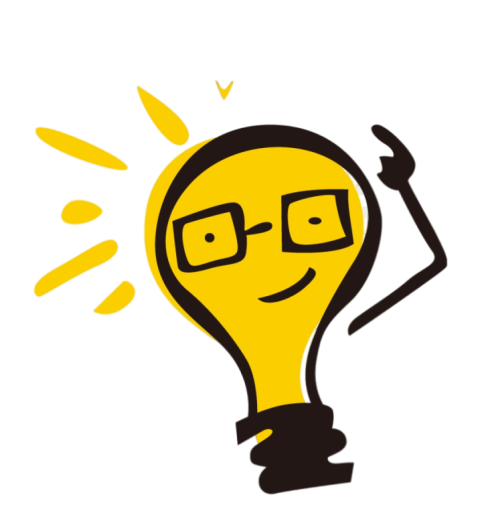 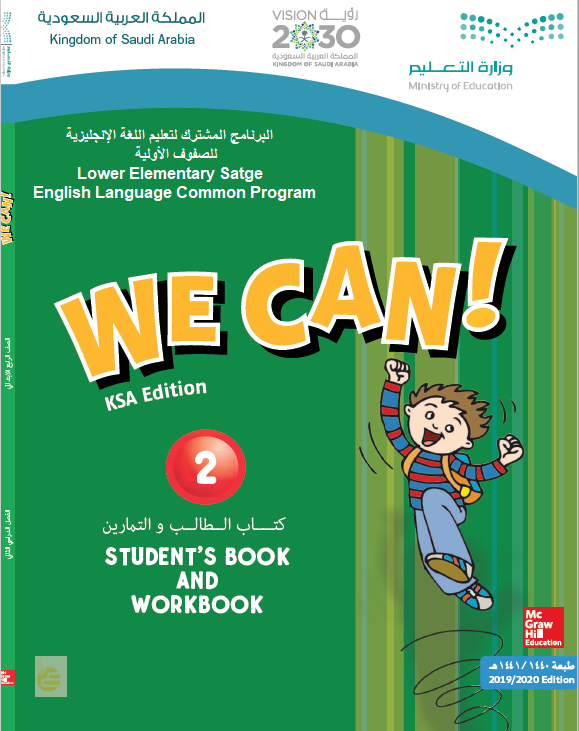 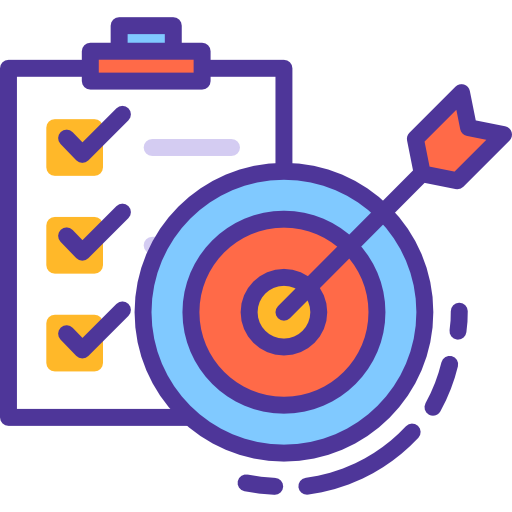 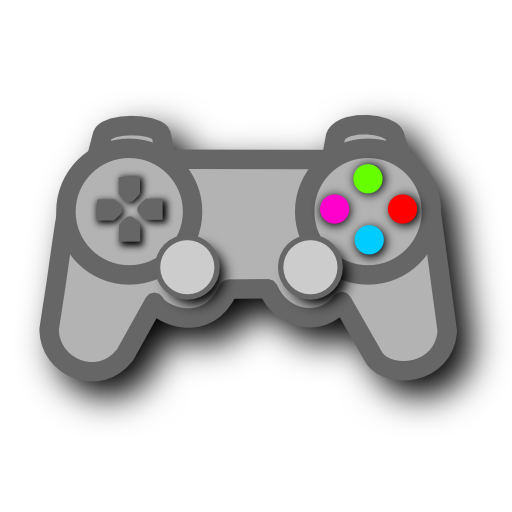 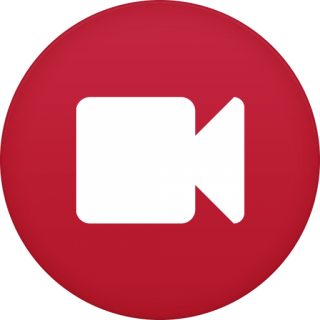 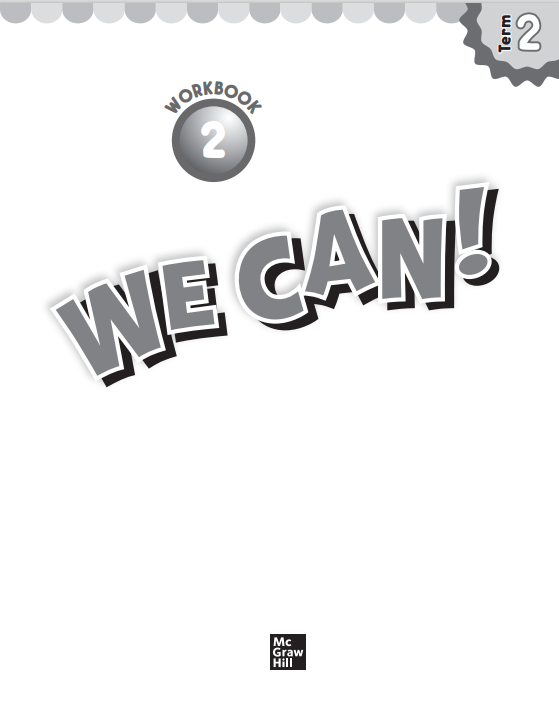 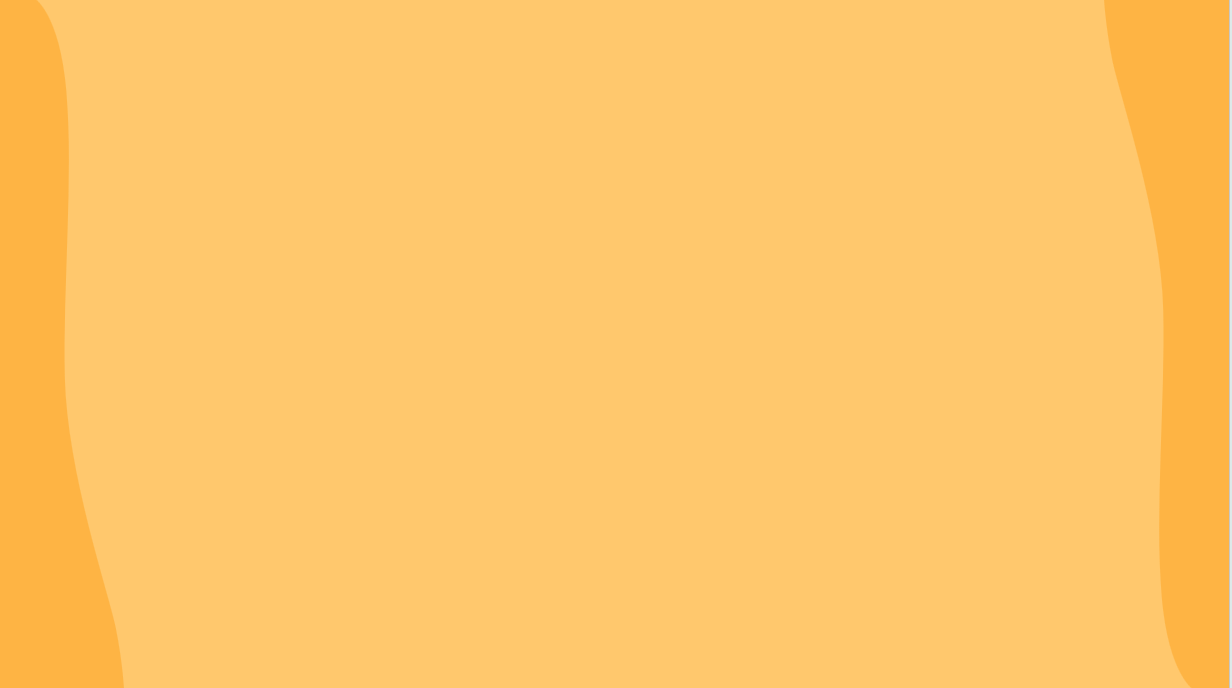 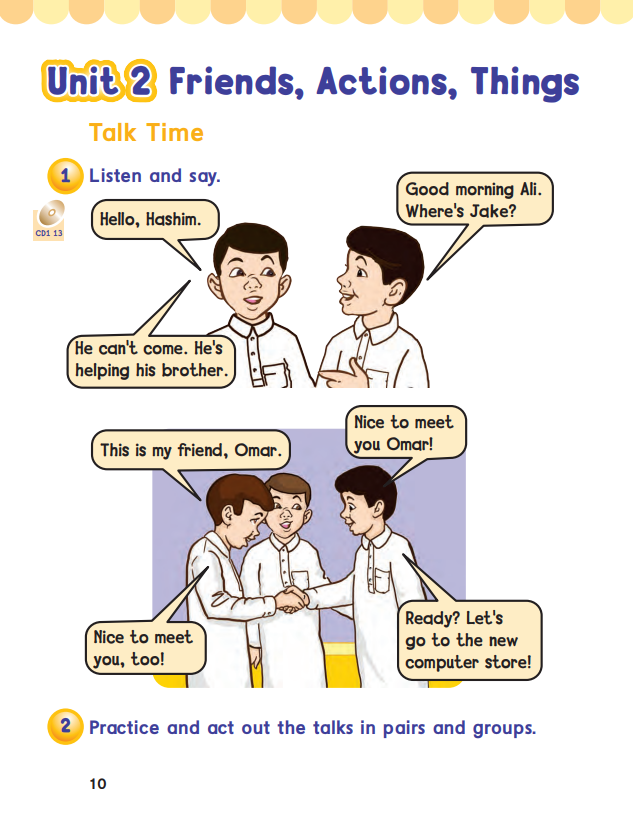 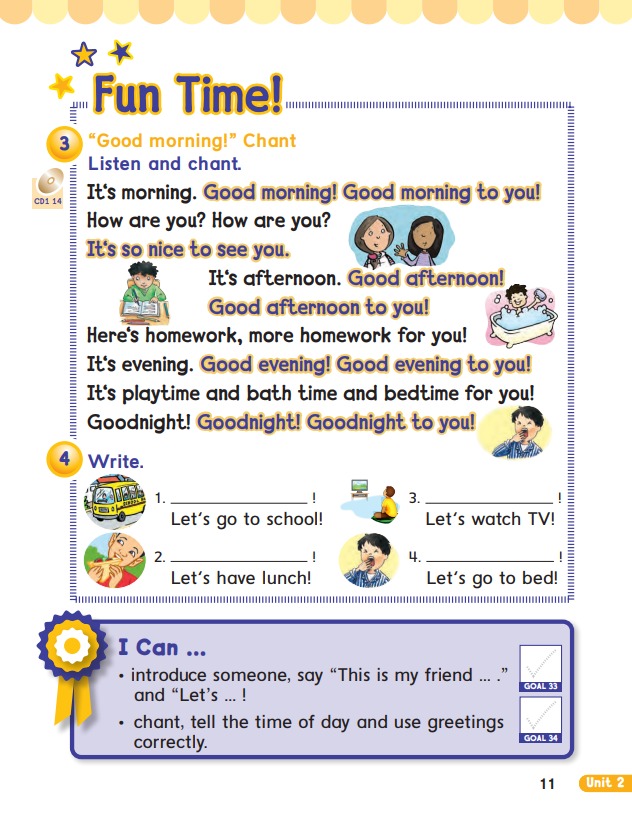 10
11
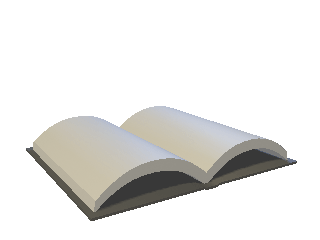 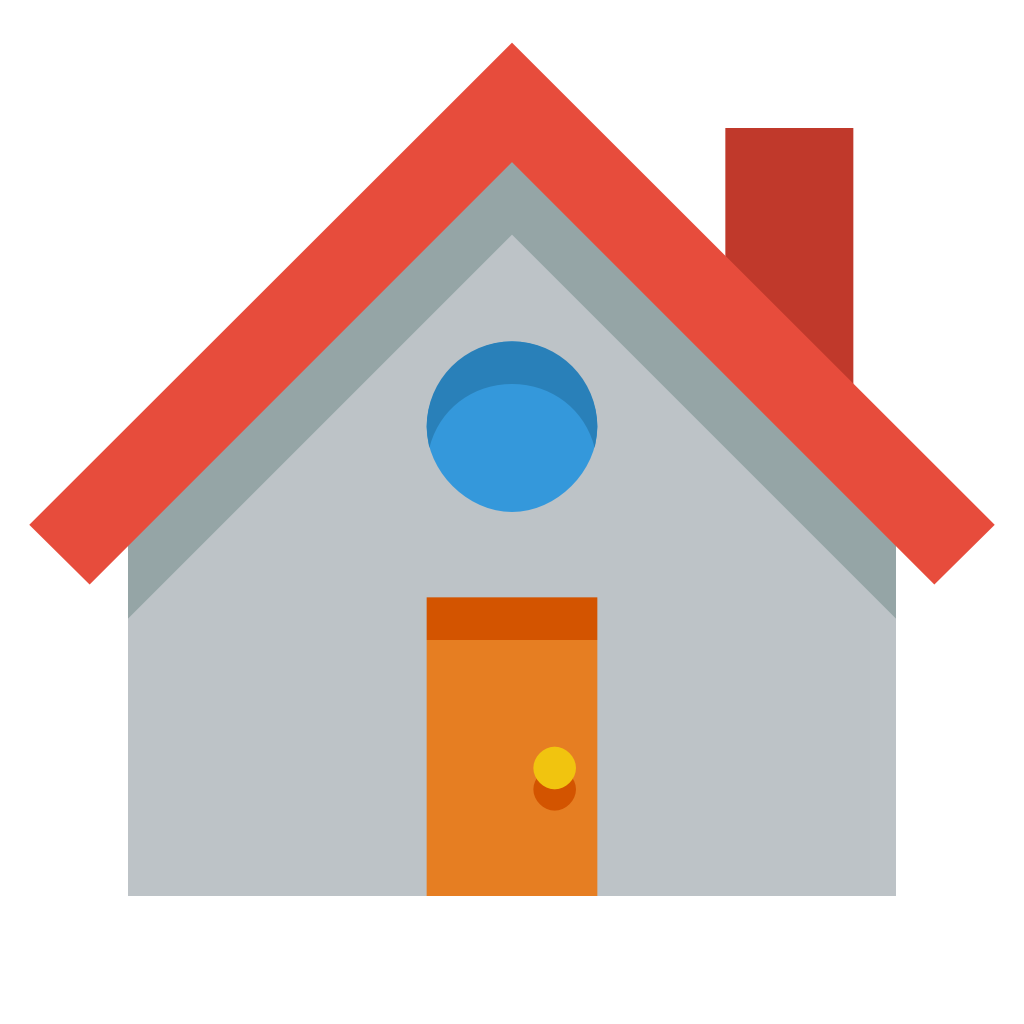 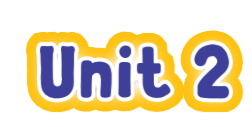 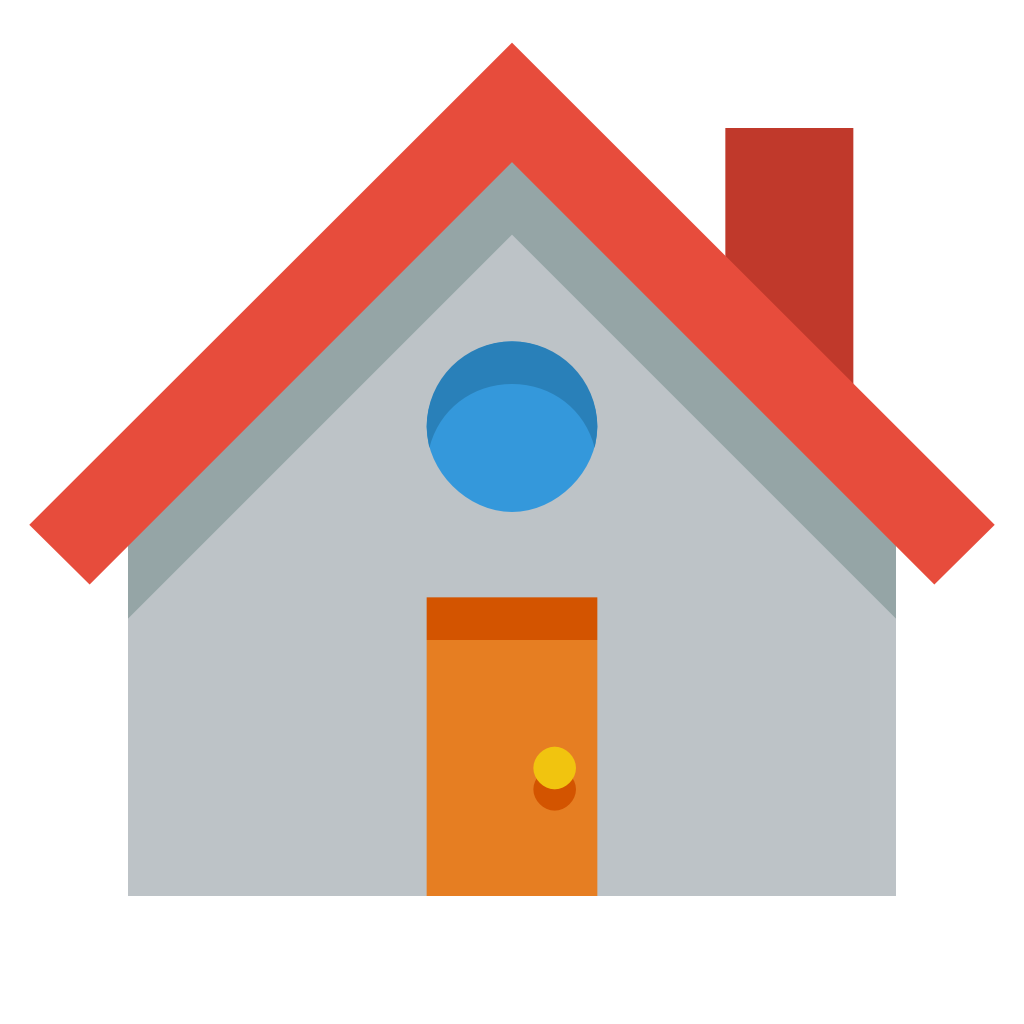 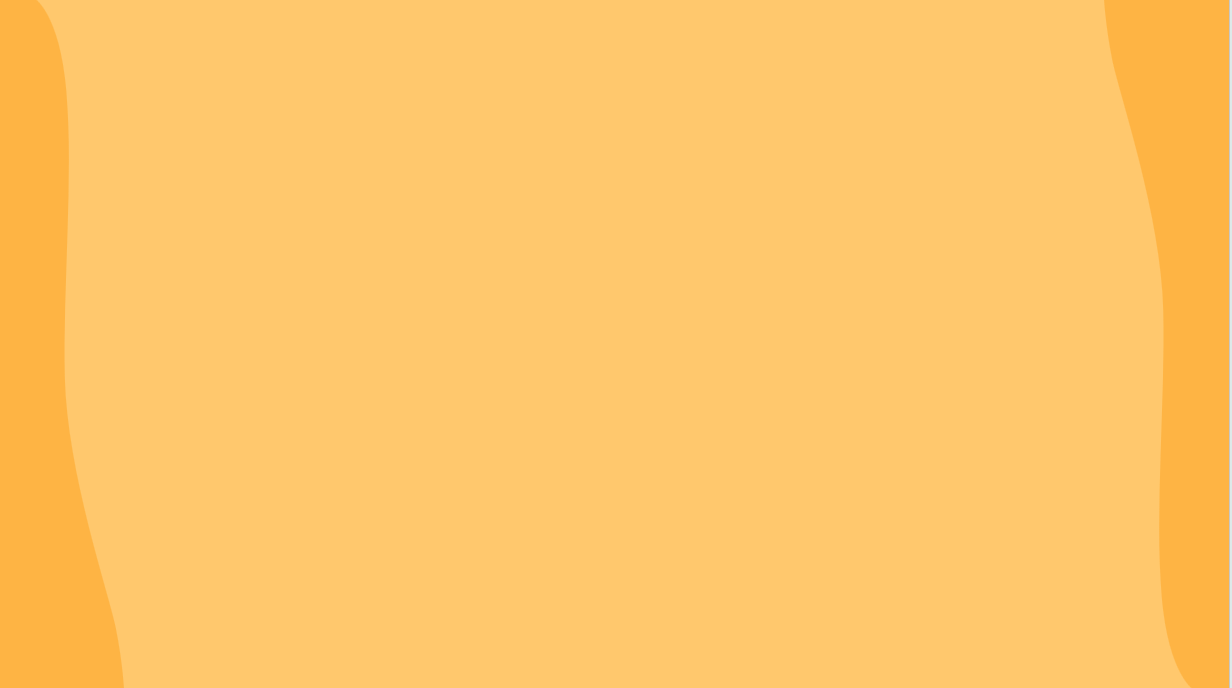 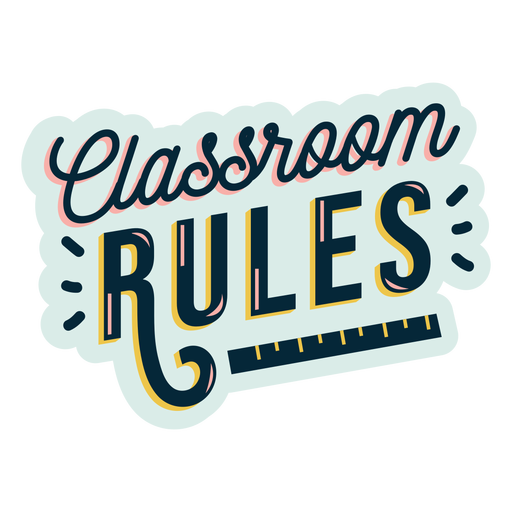 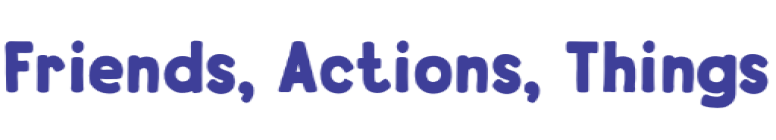 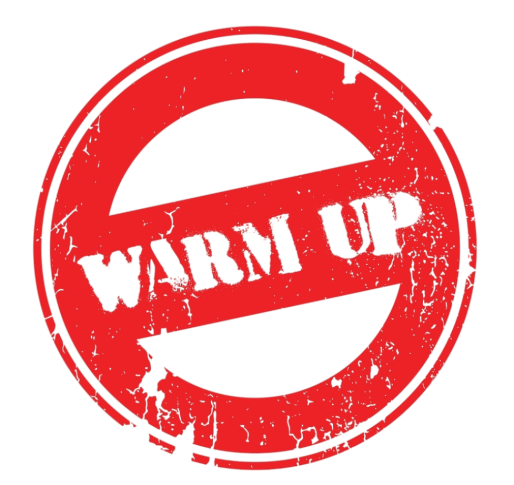 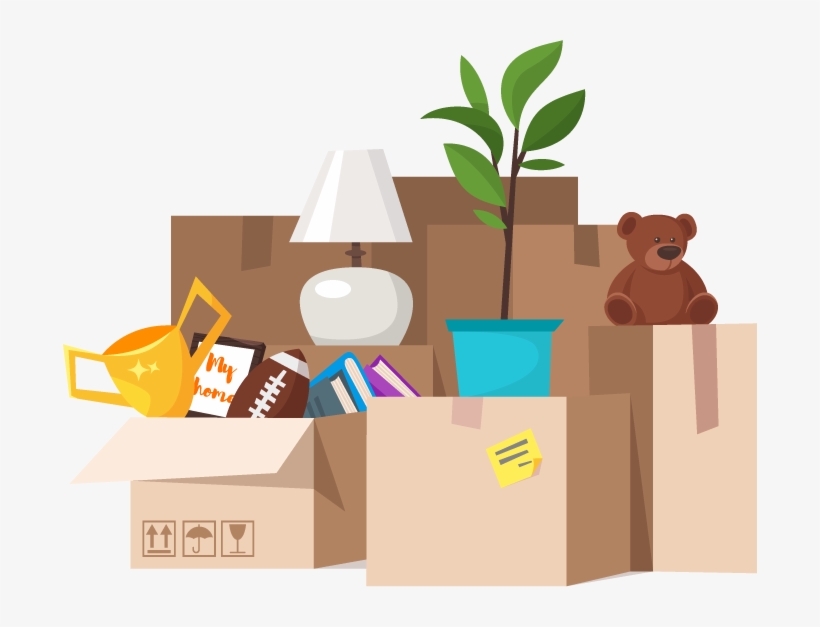 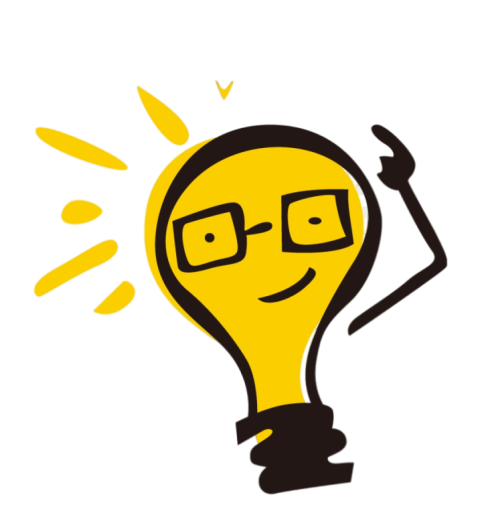 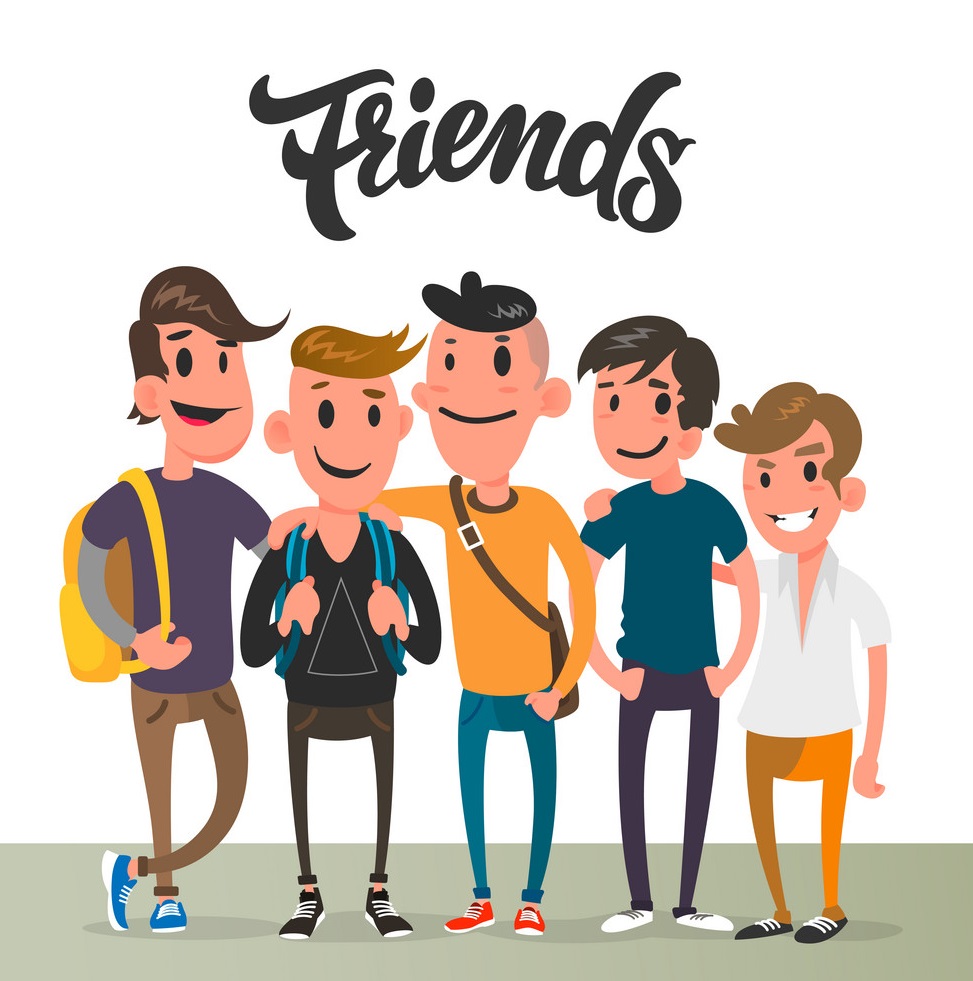 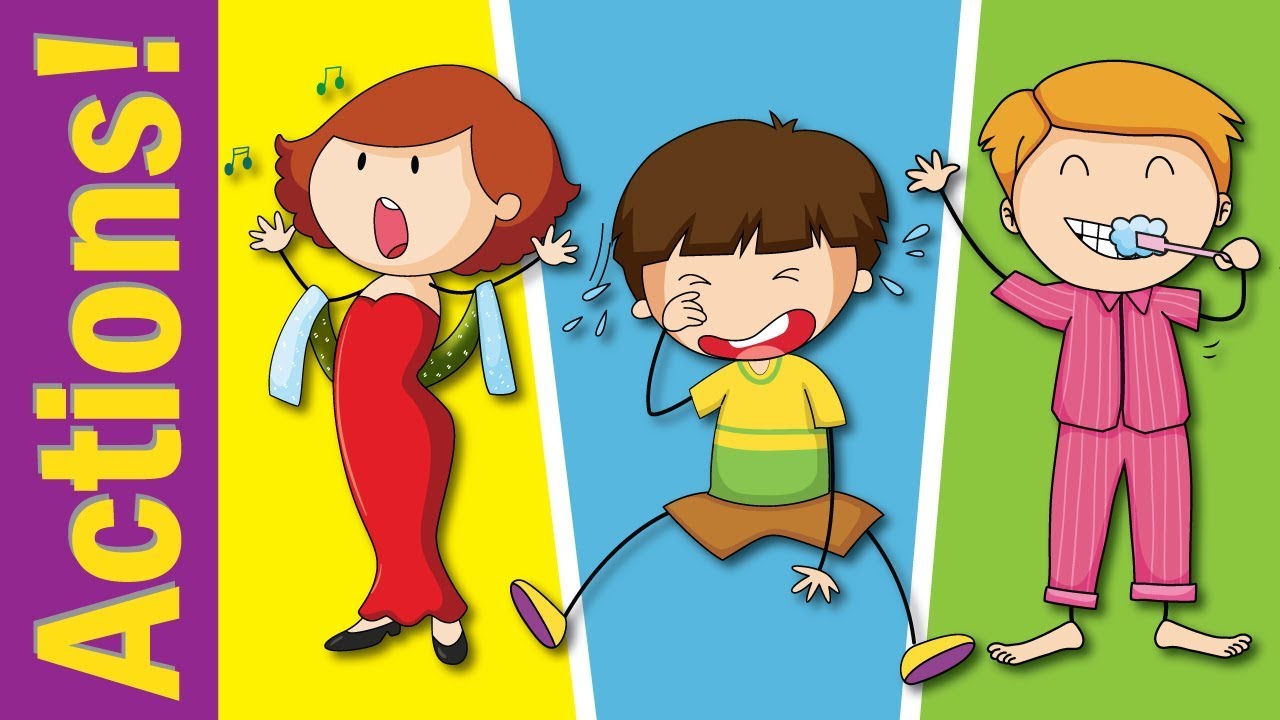 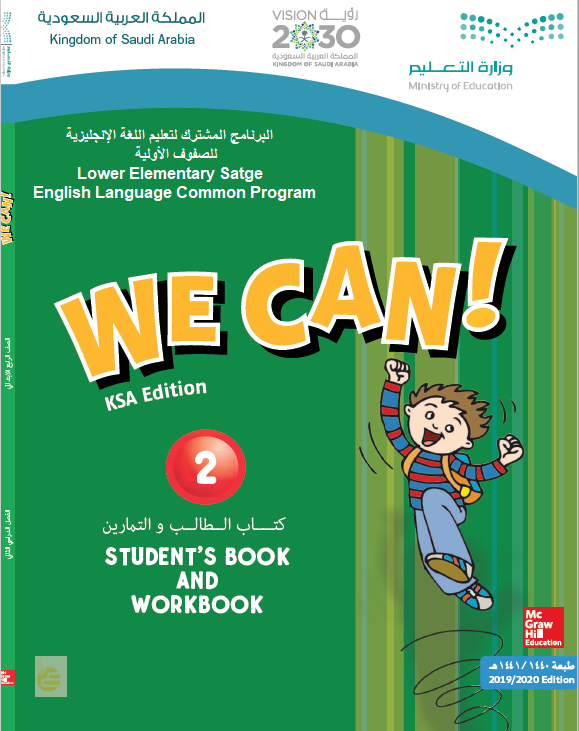 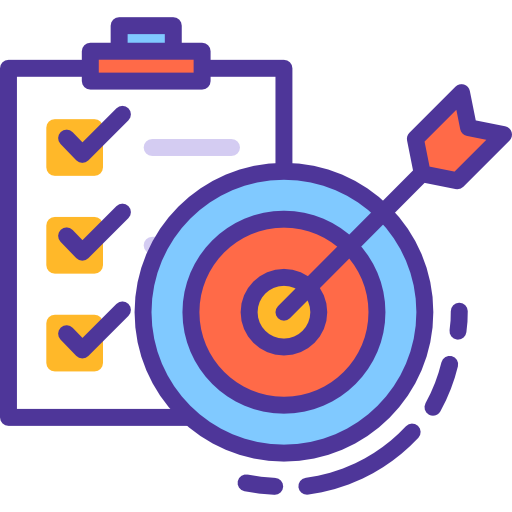 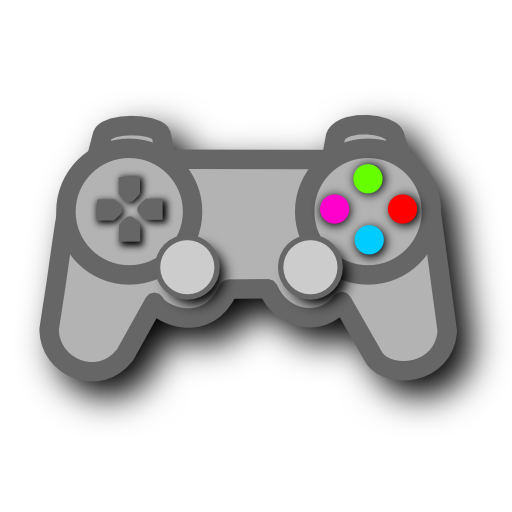 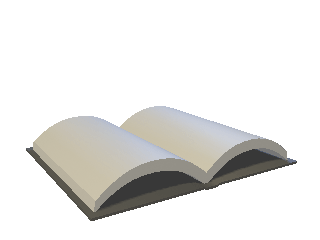 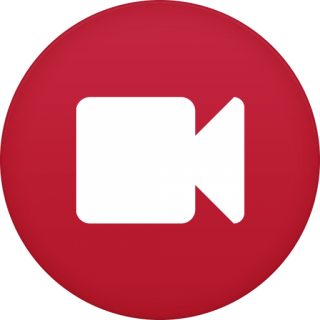 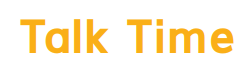 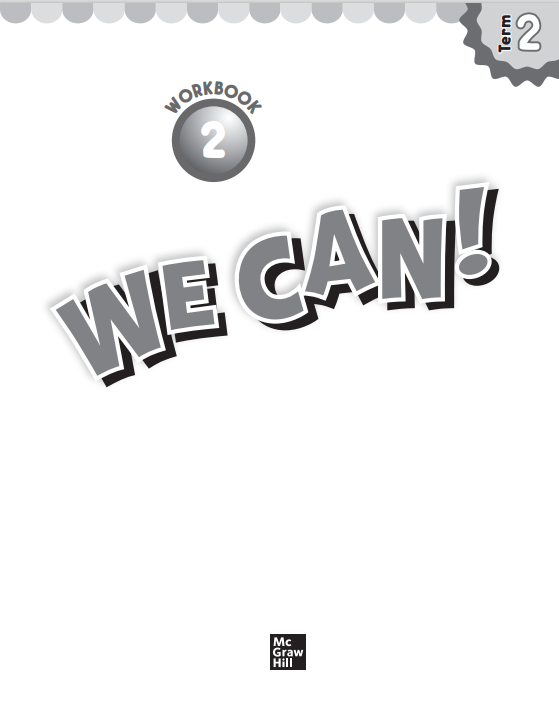 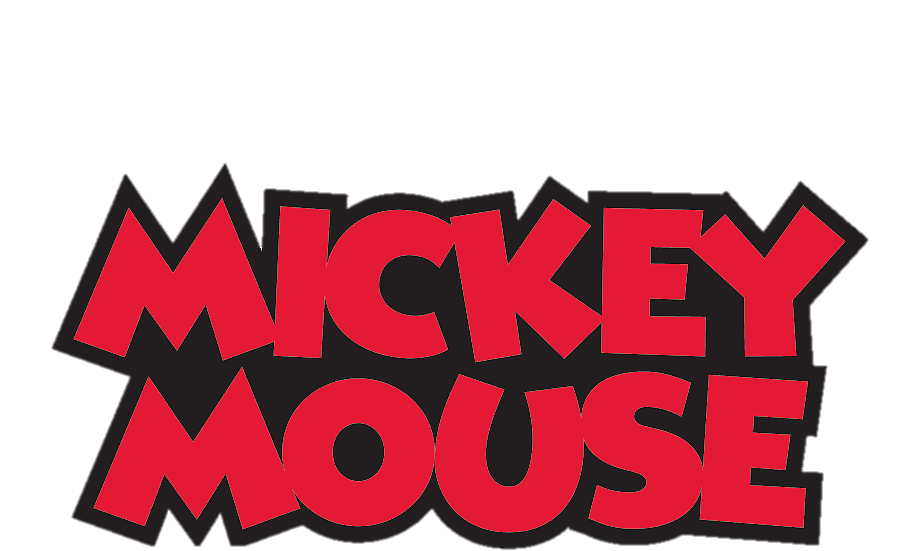 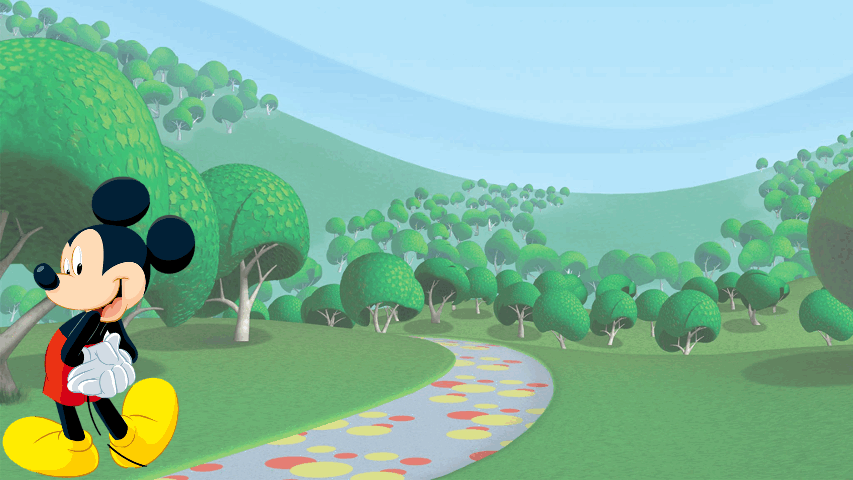 Let’s play with
start
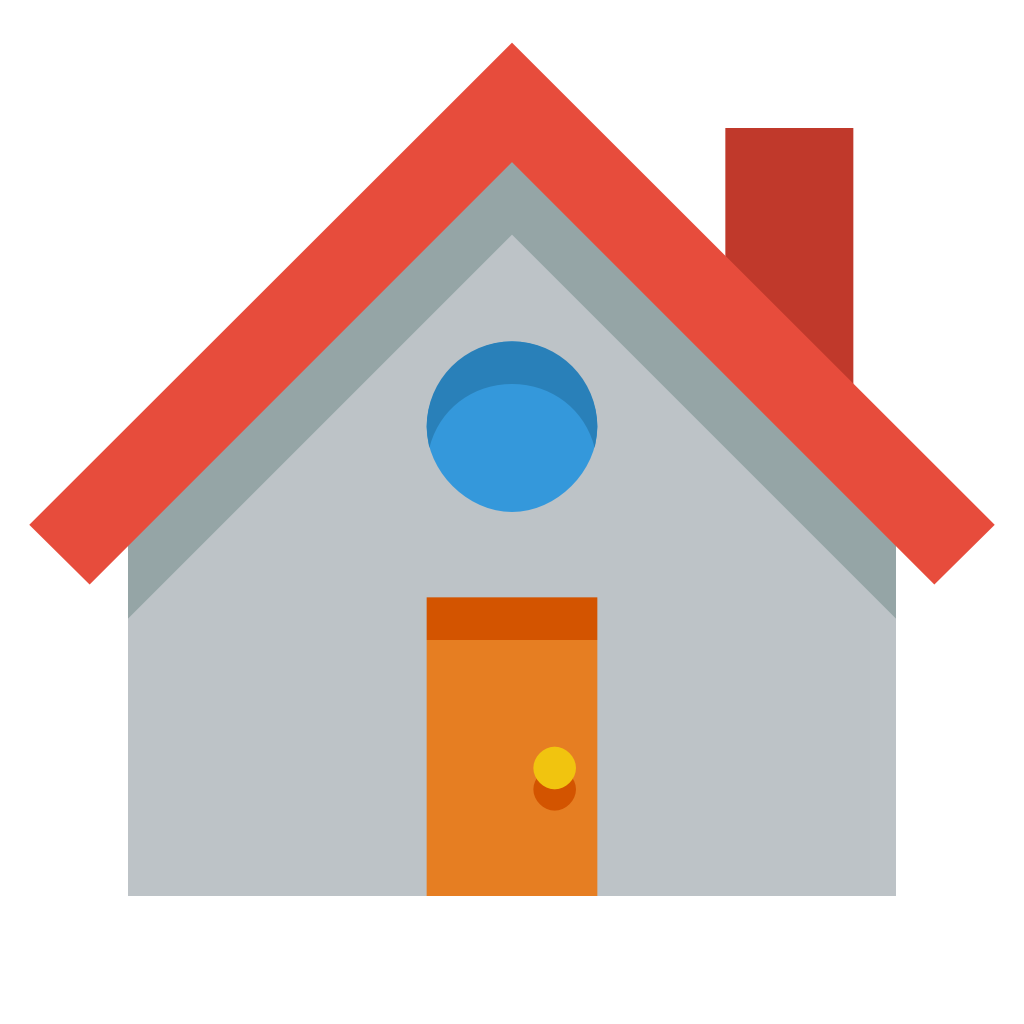 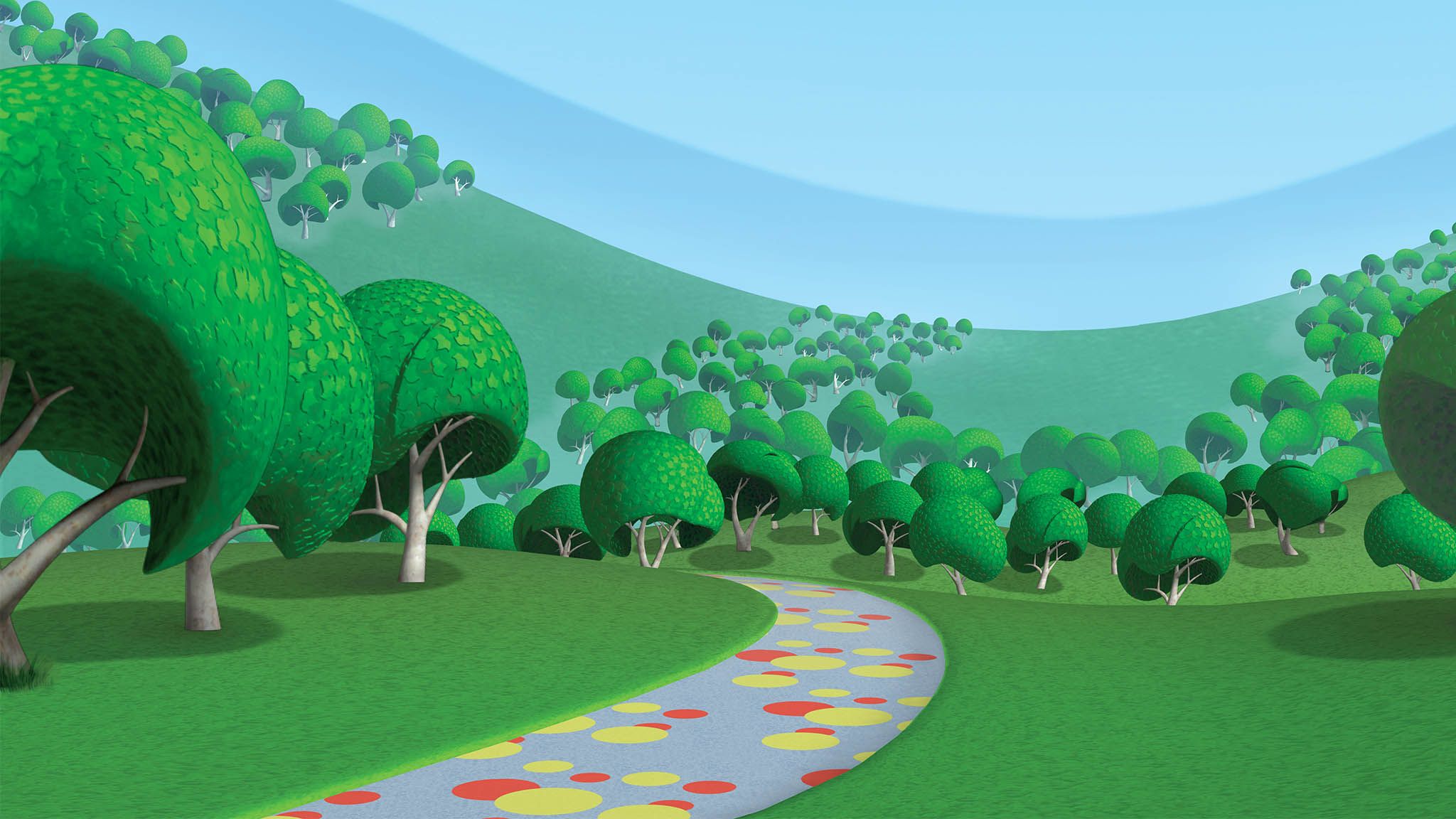 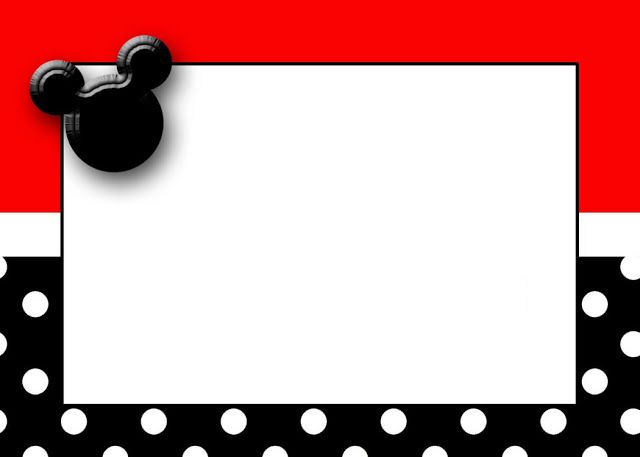 انتهت اللعبة
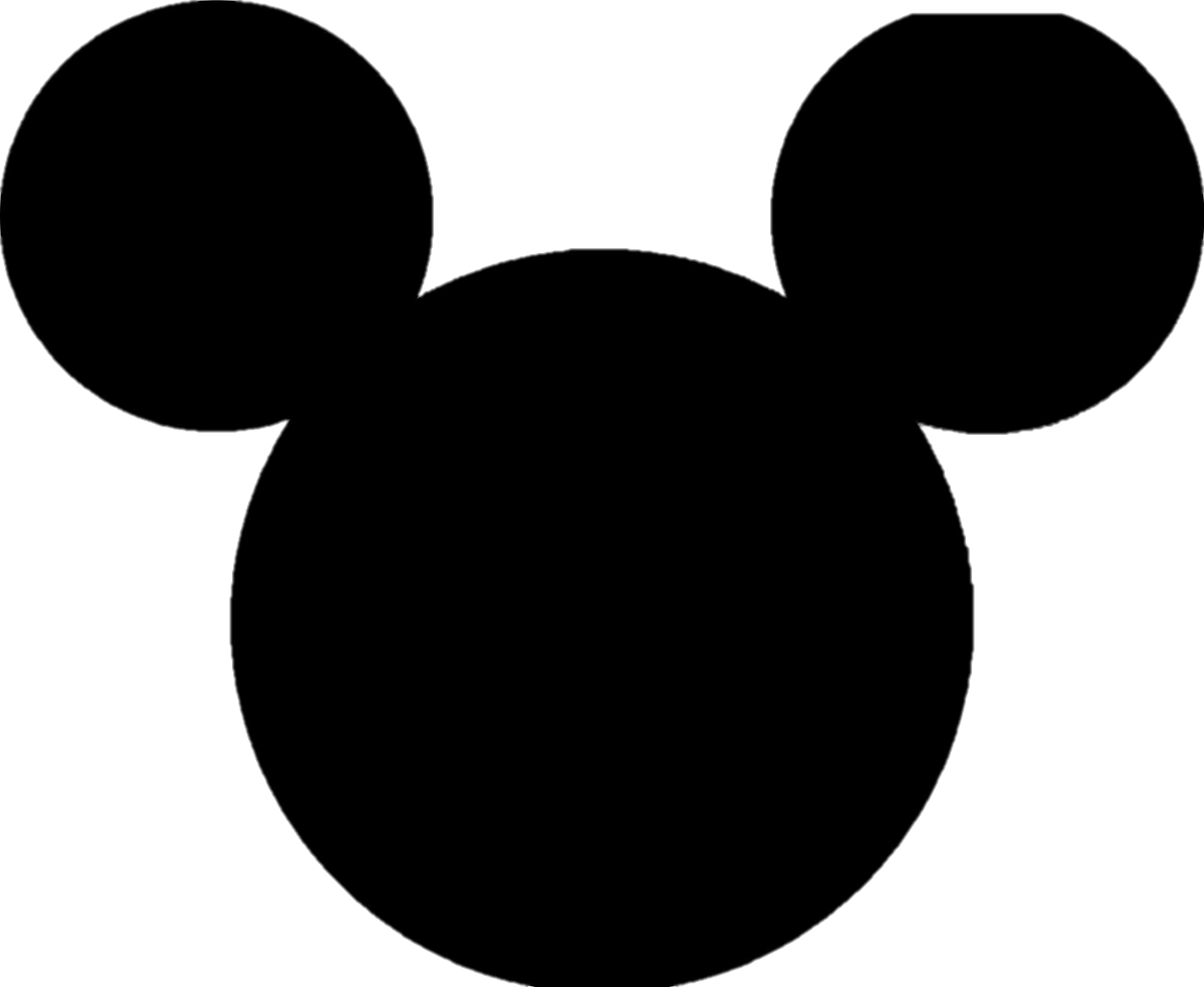 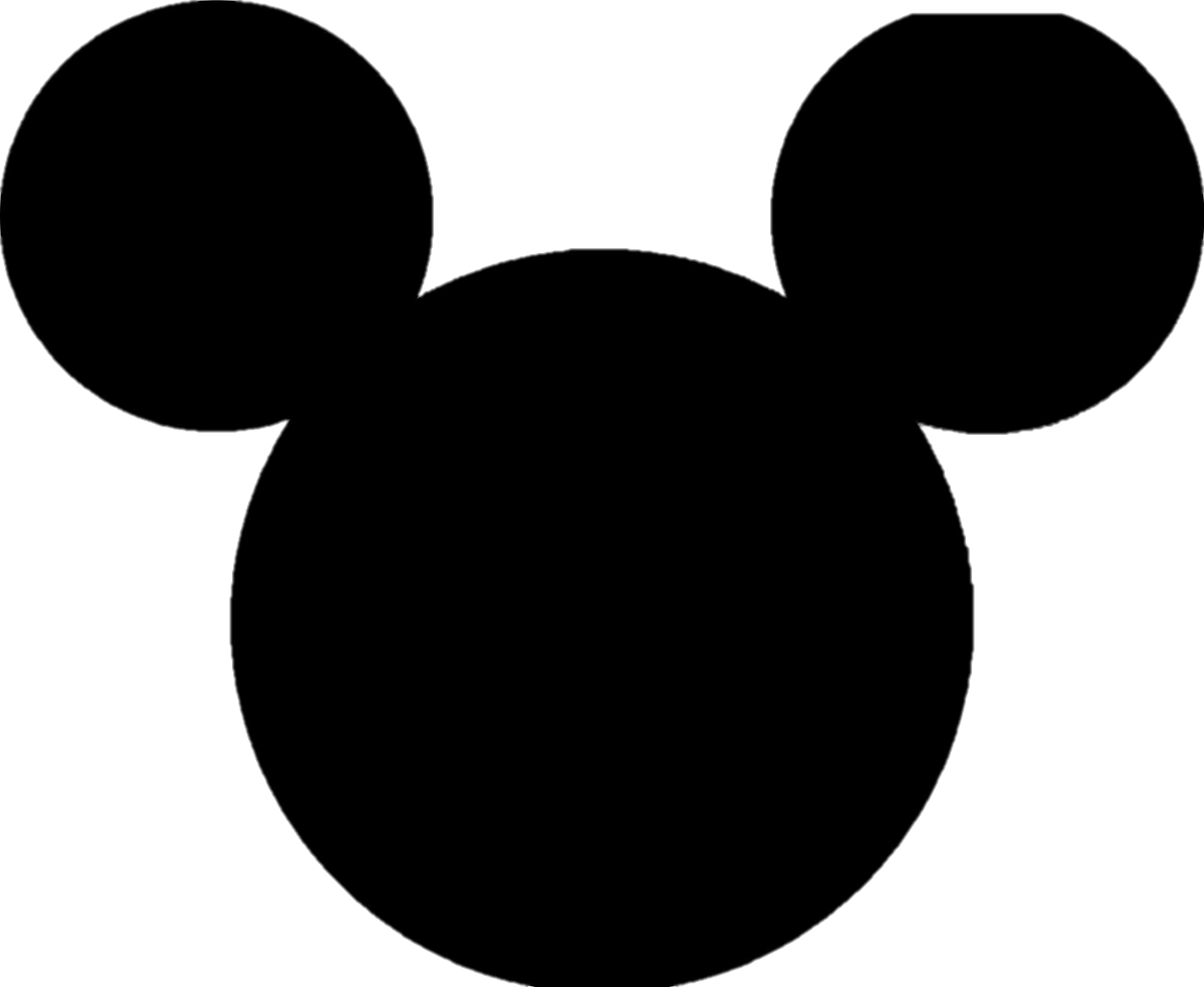 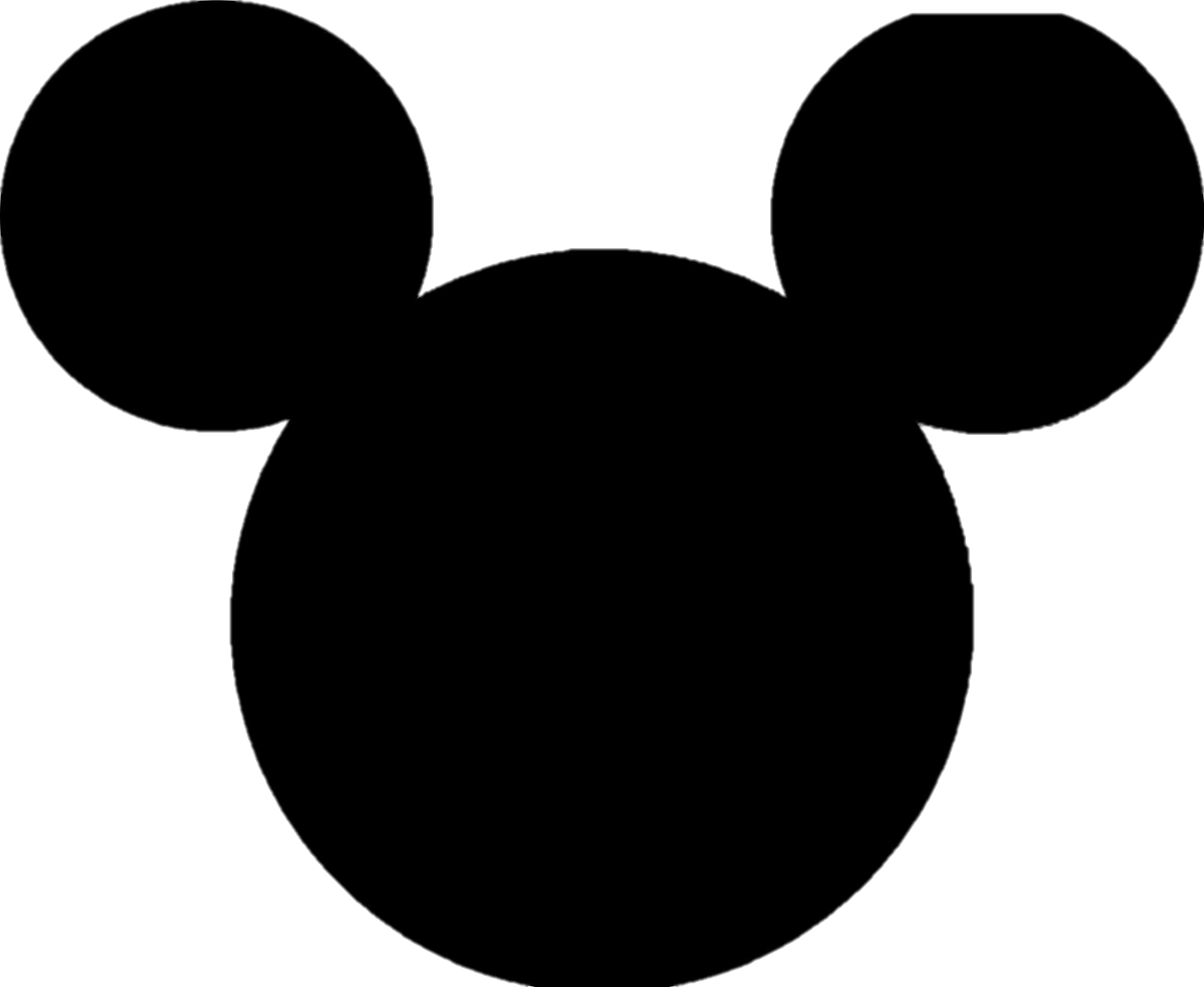 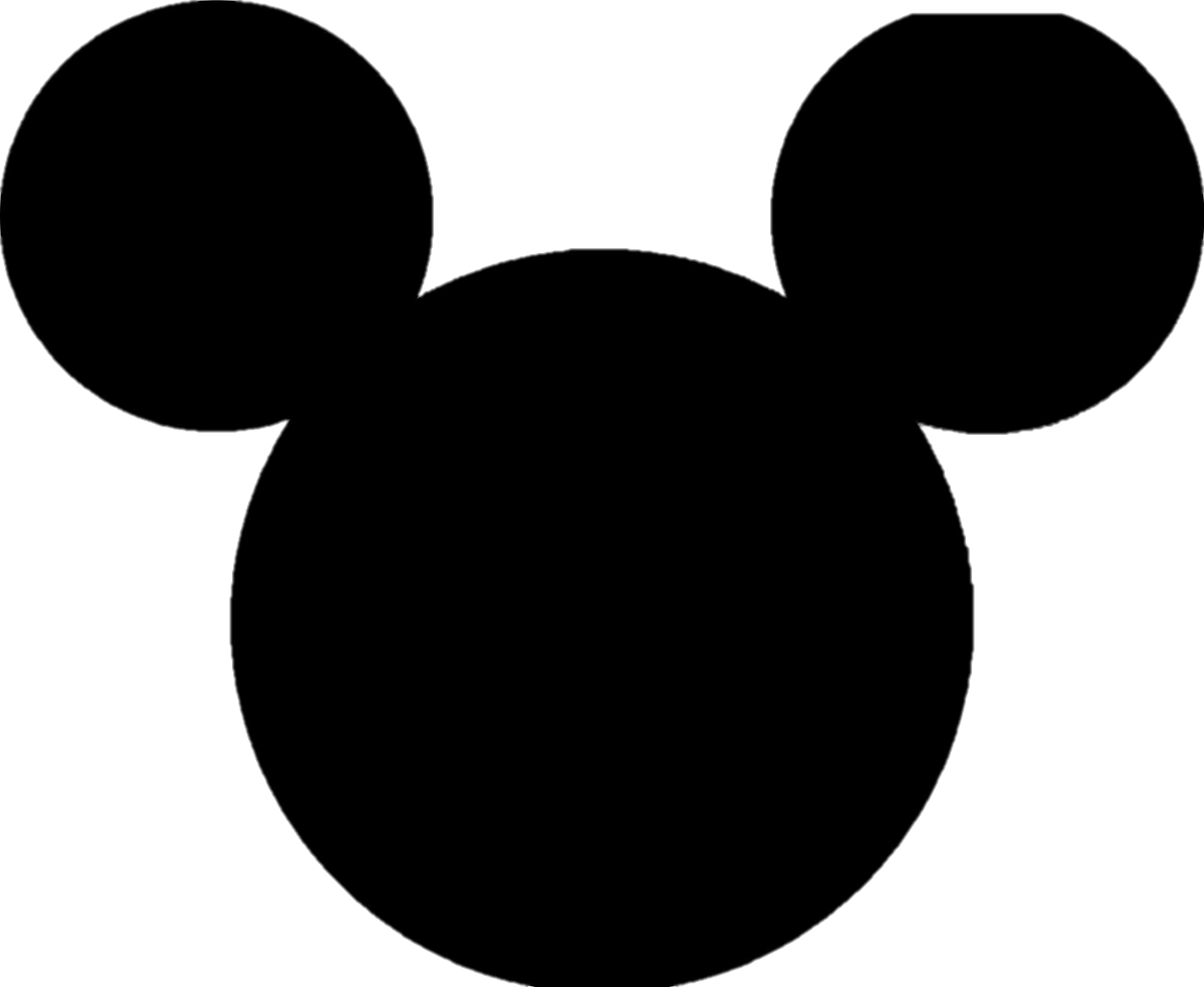 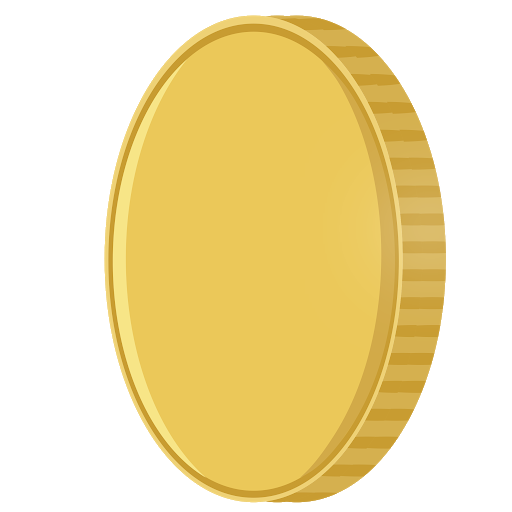 How old are you?
1
2
3
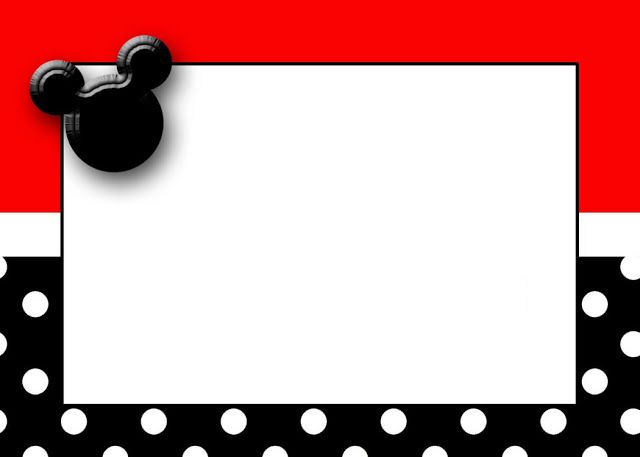 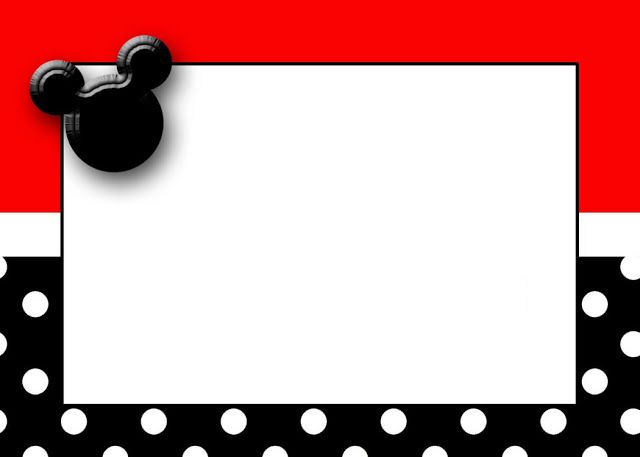 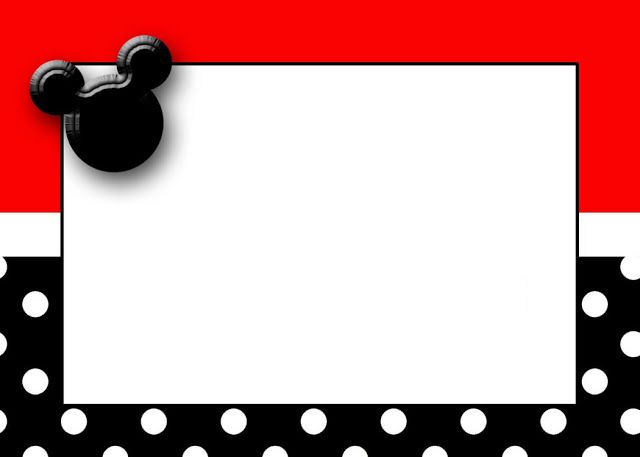 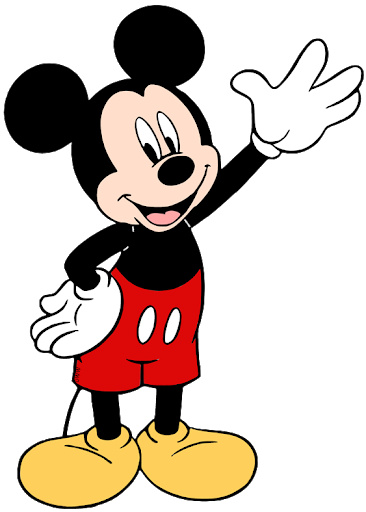 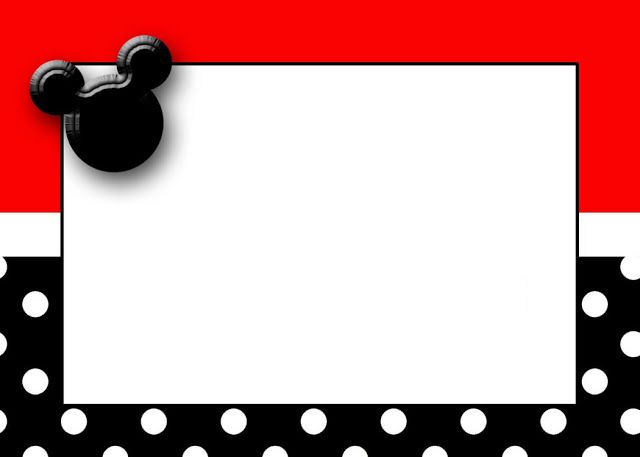 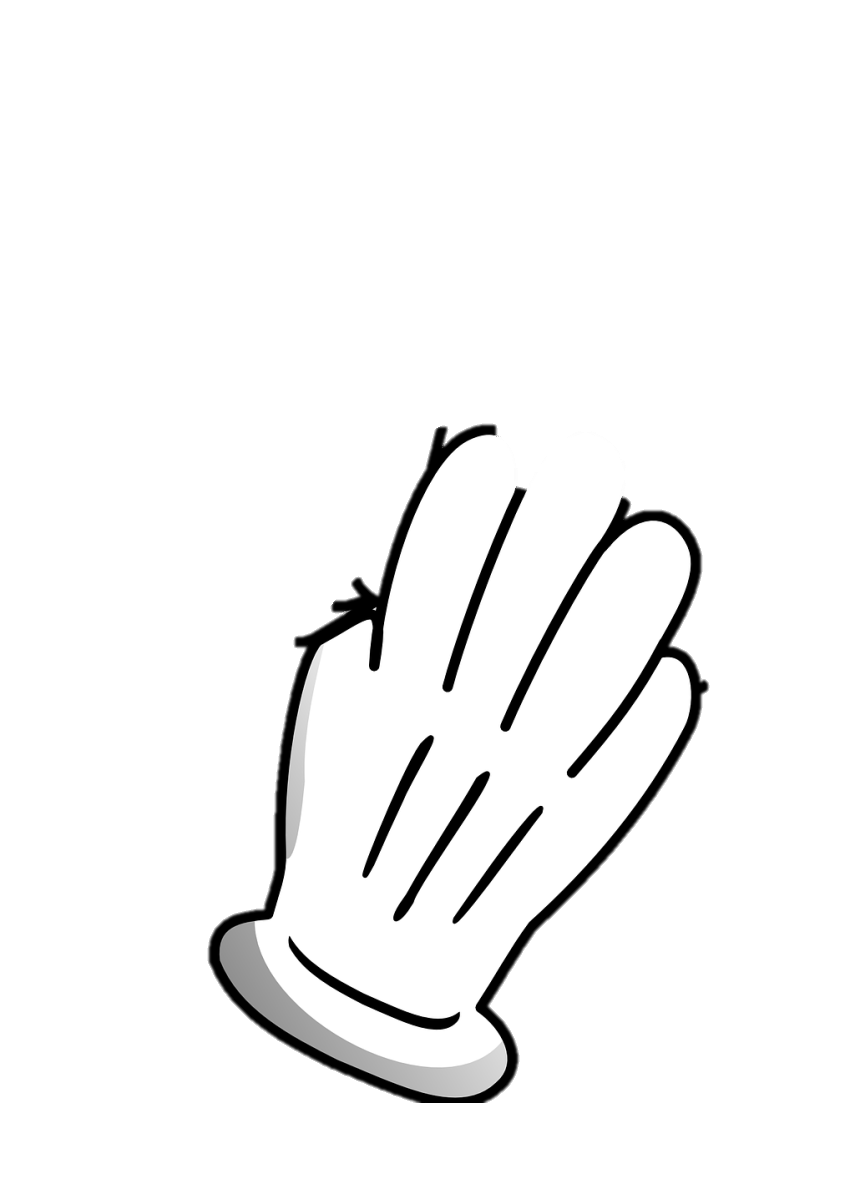 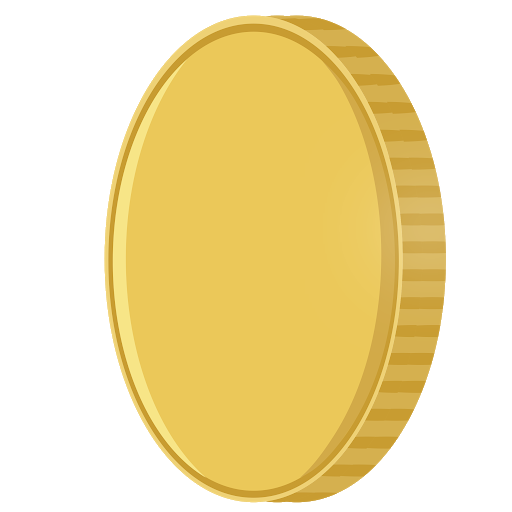 The snake is ……….
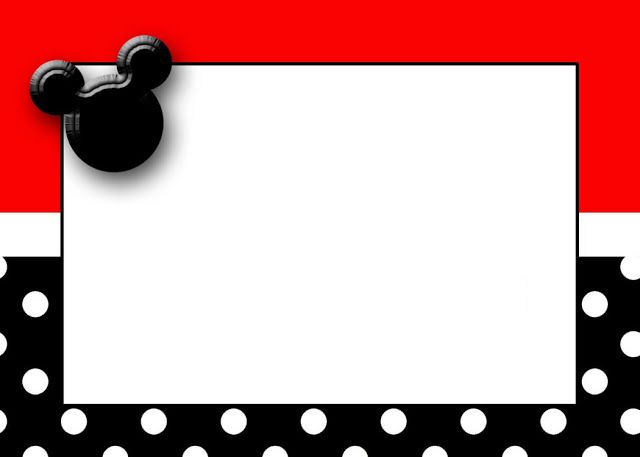 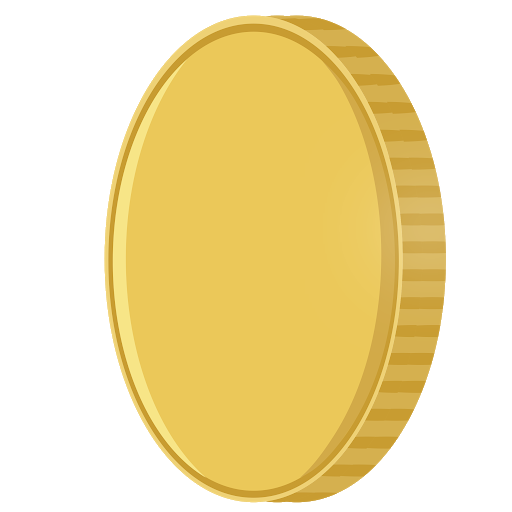 The end sound in boxes is ….
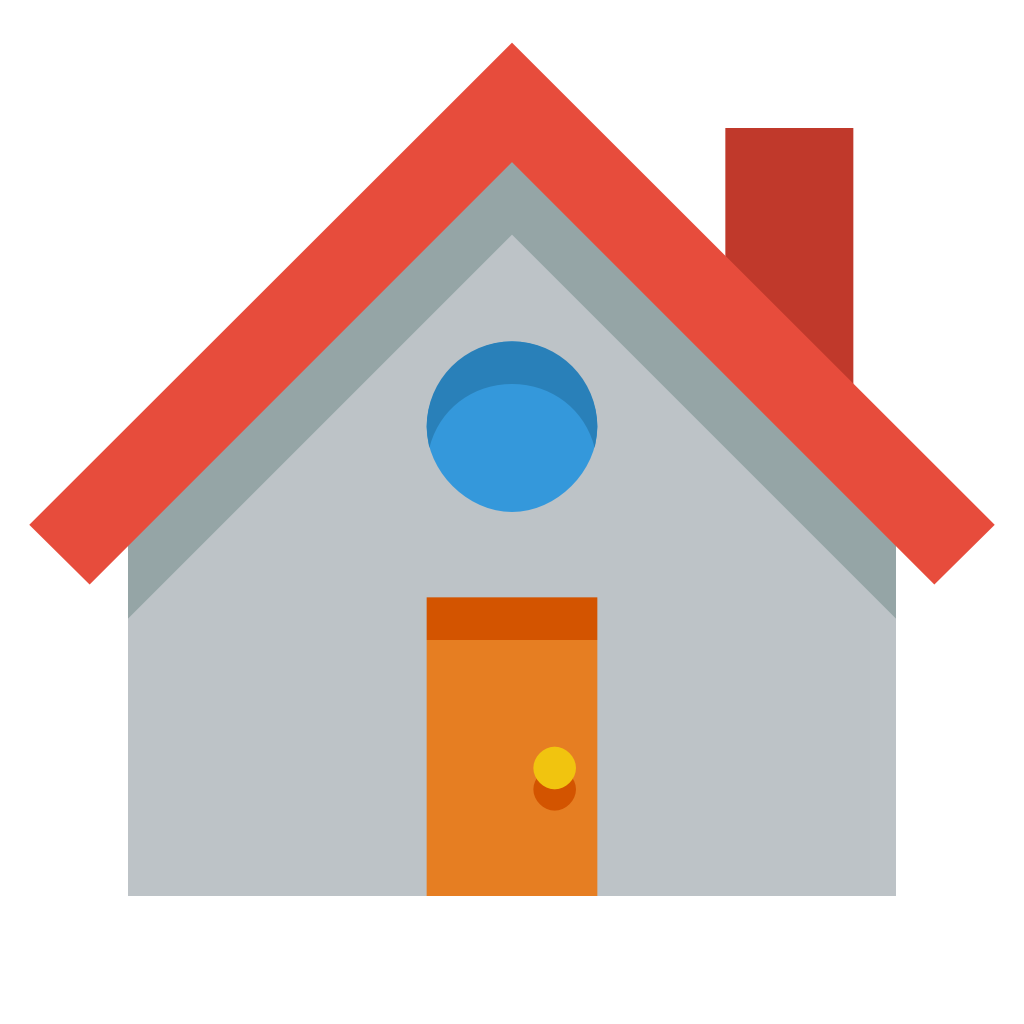 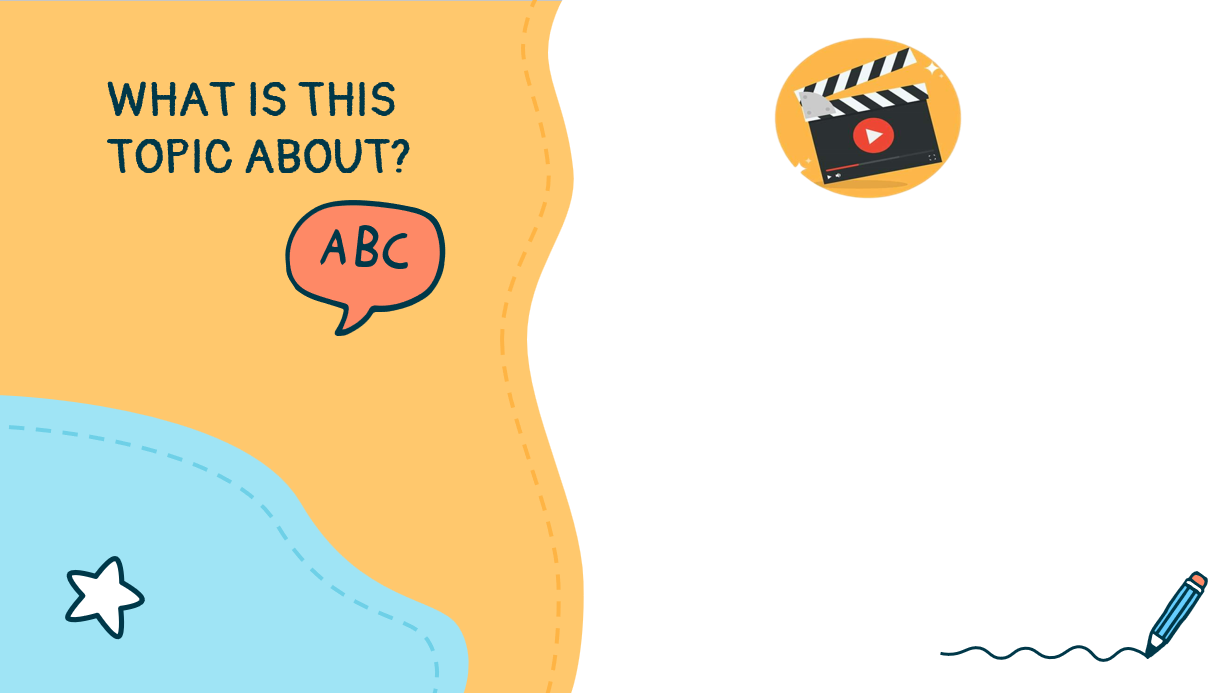 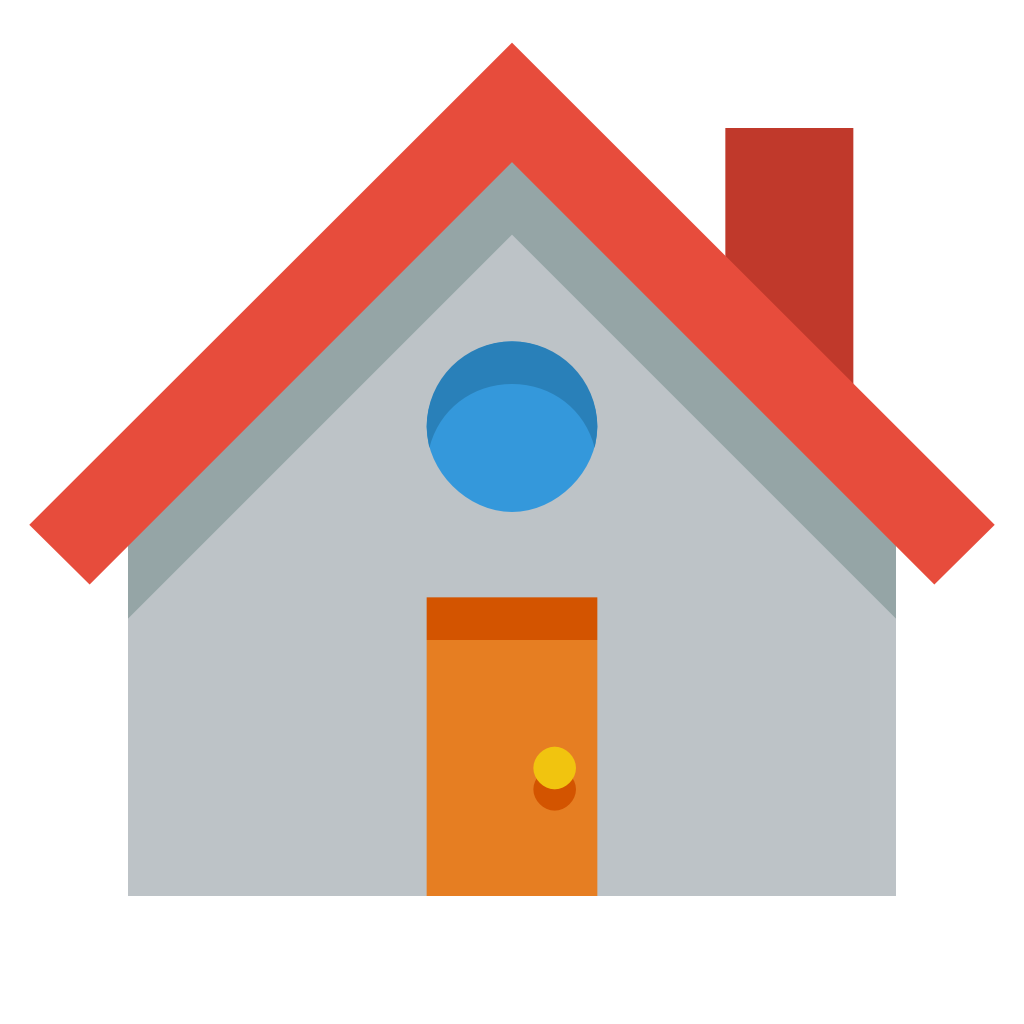 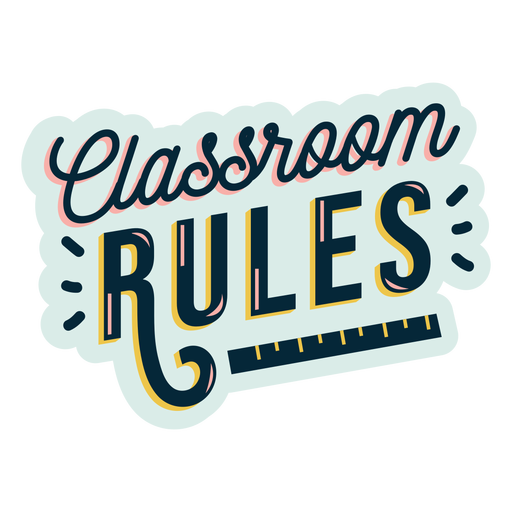 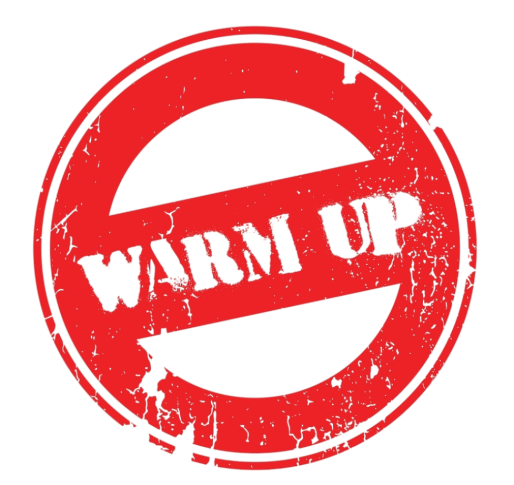 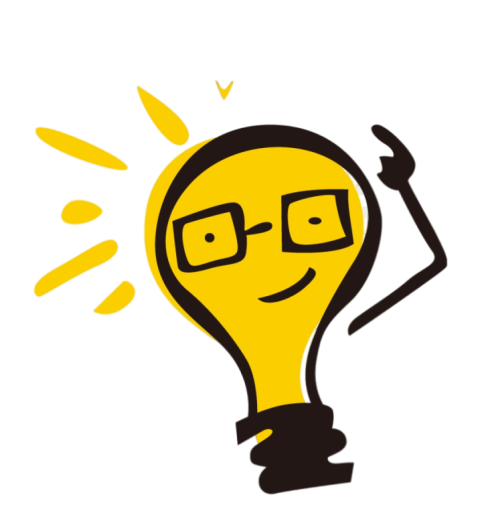 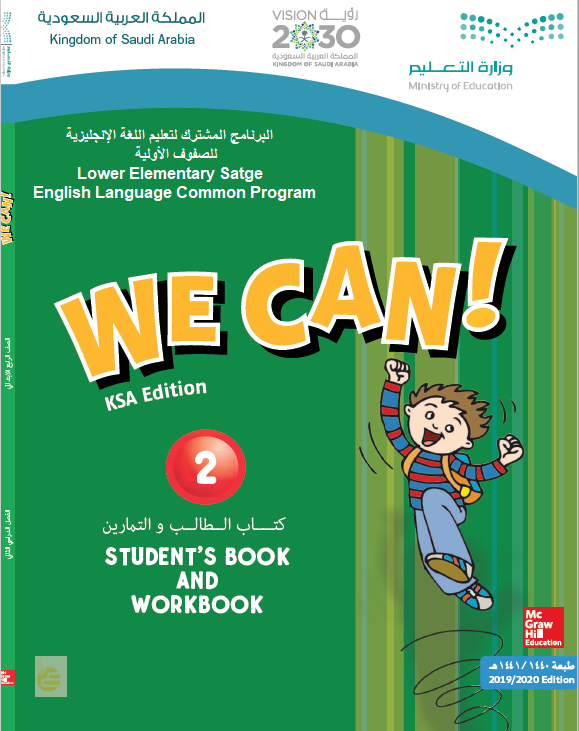 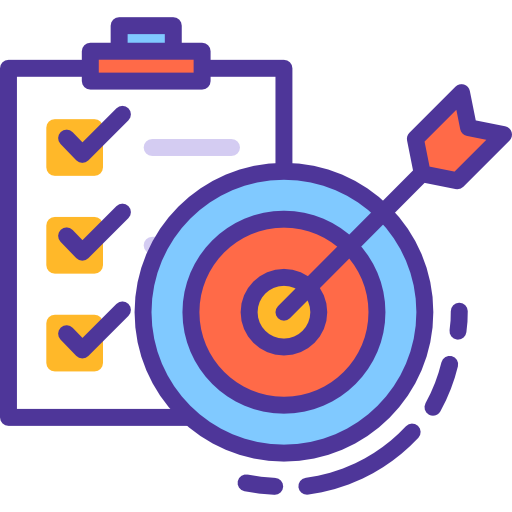 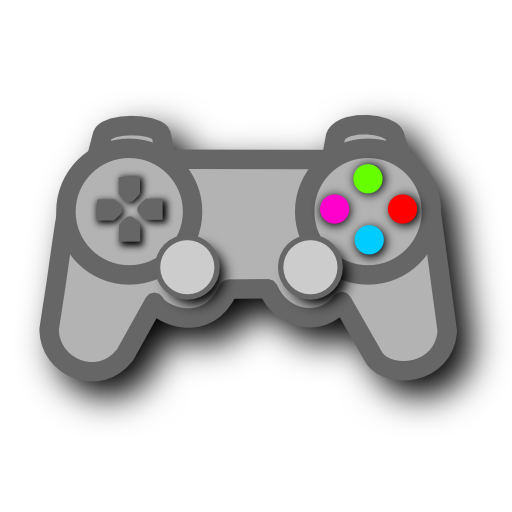 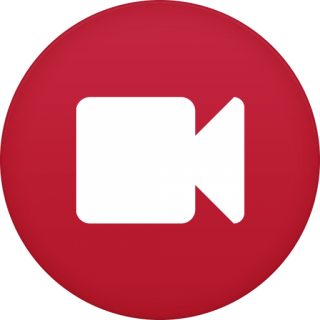 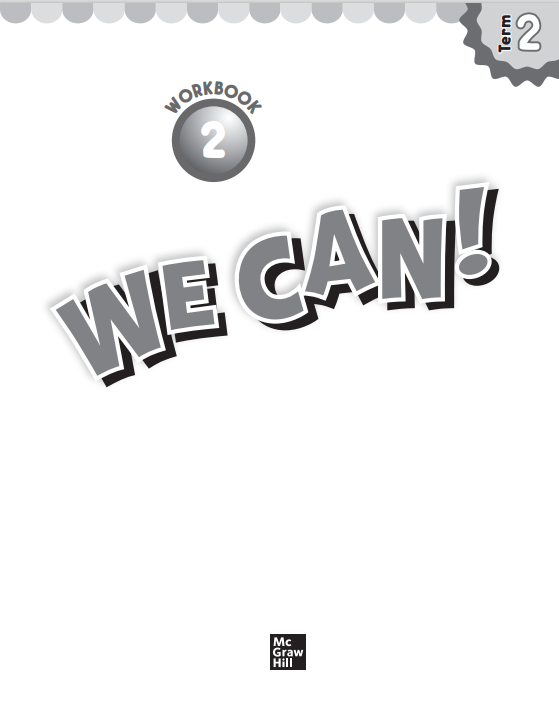 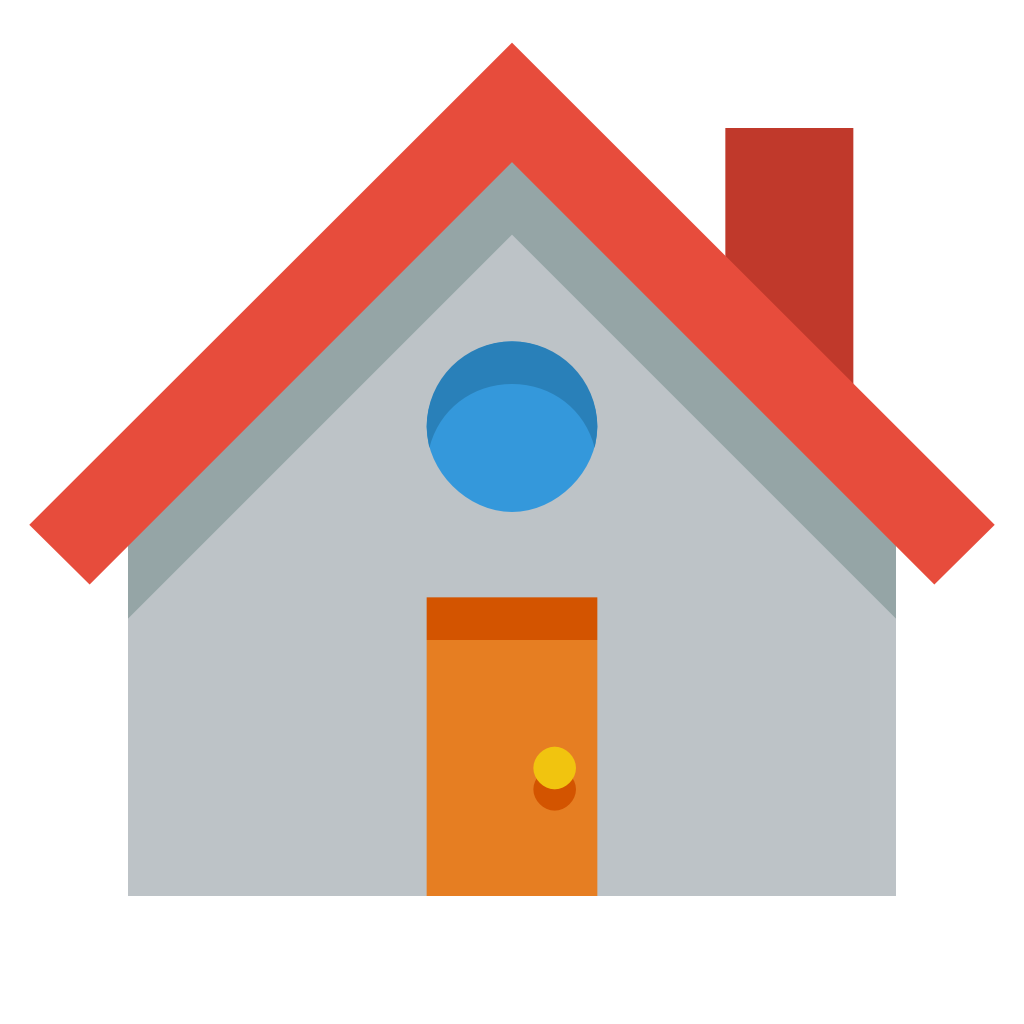 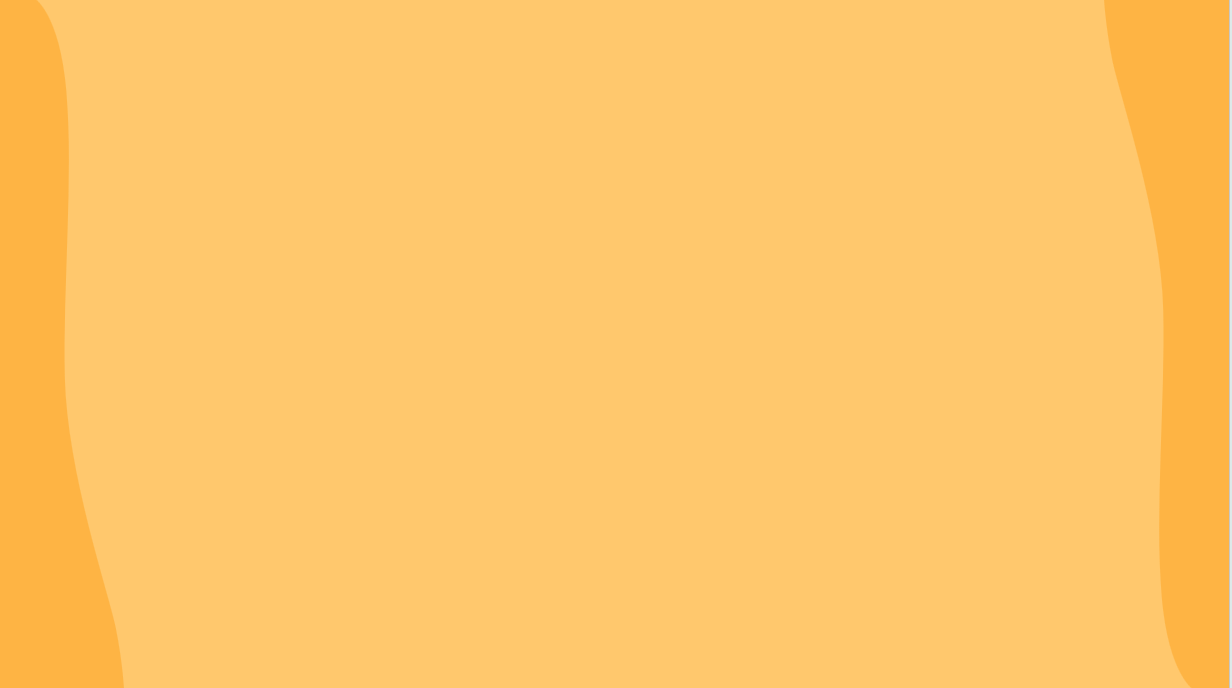 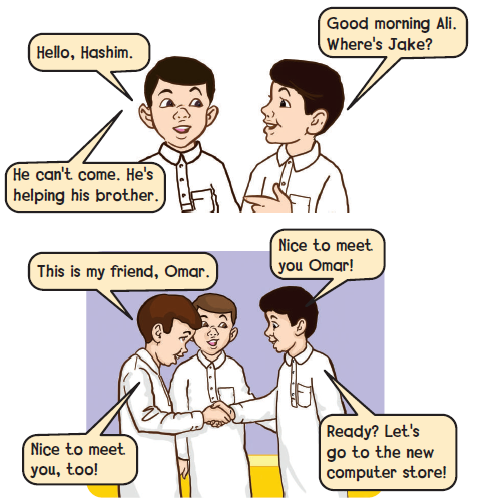 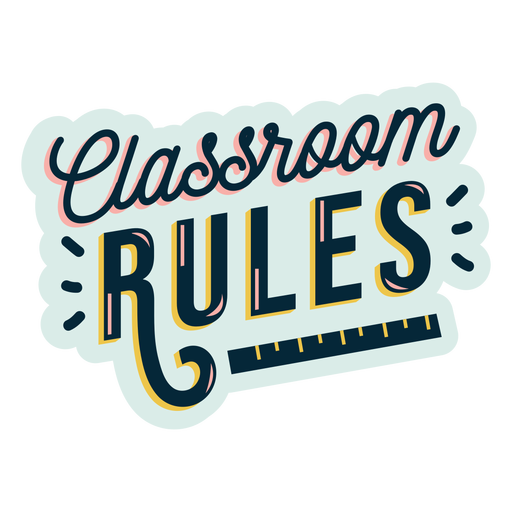 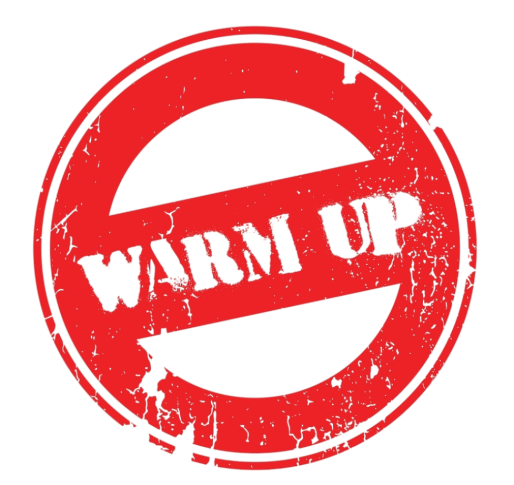 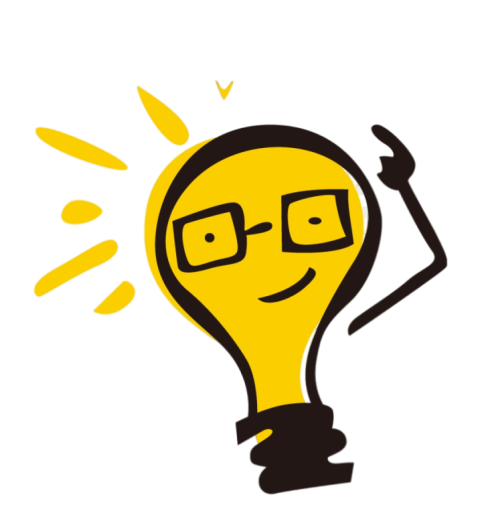 1
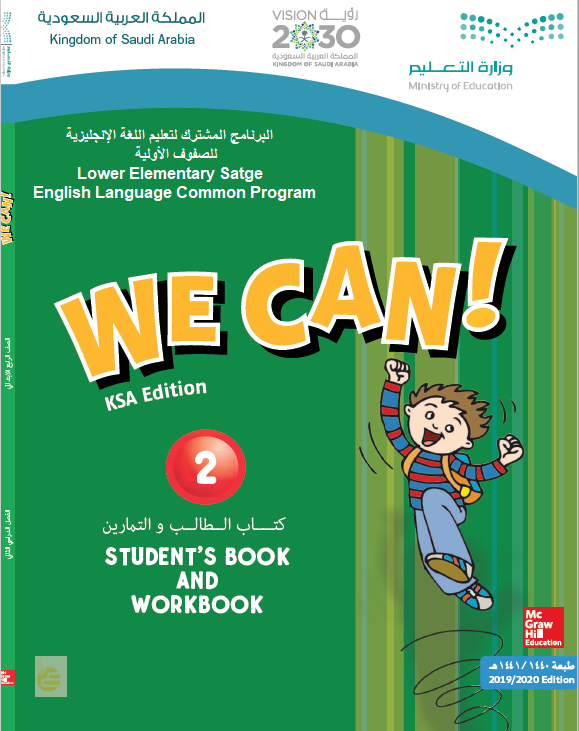 Listen and say
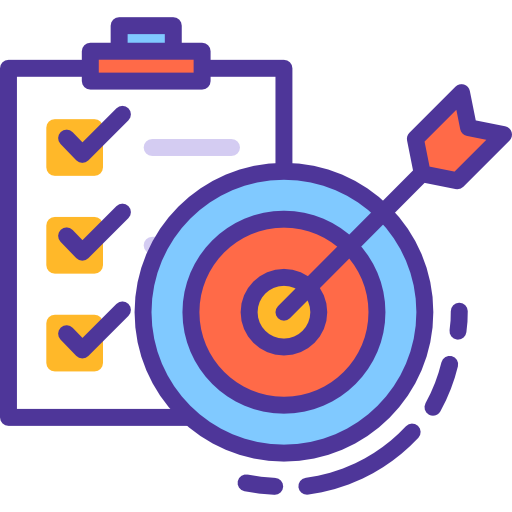 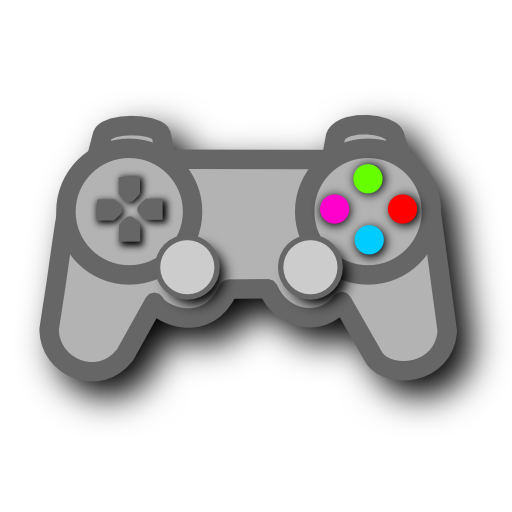 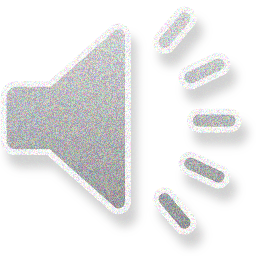 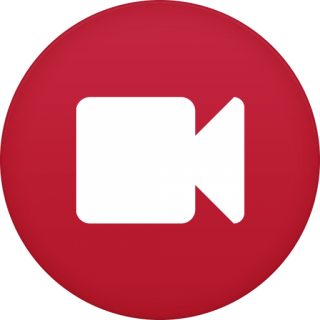 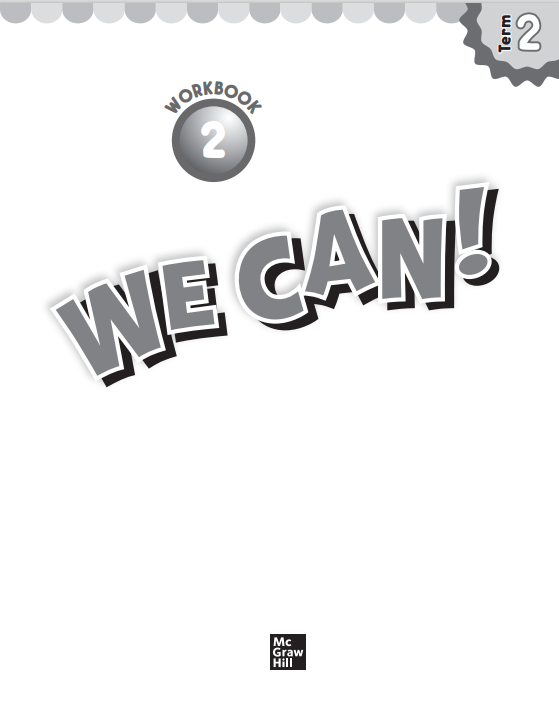 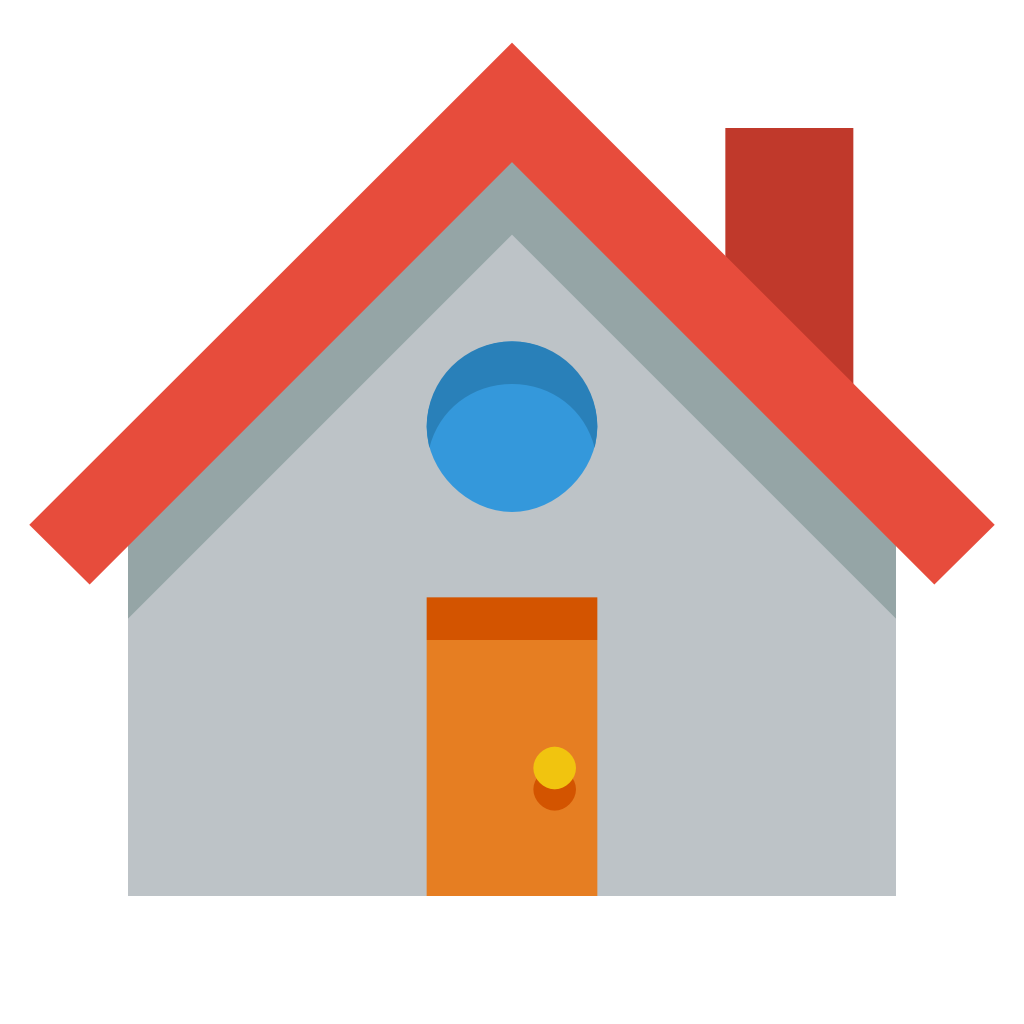 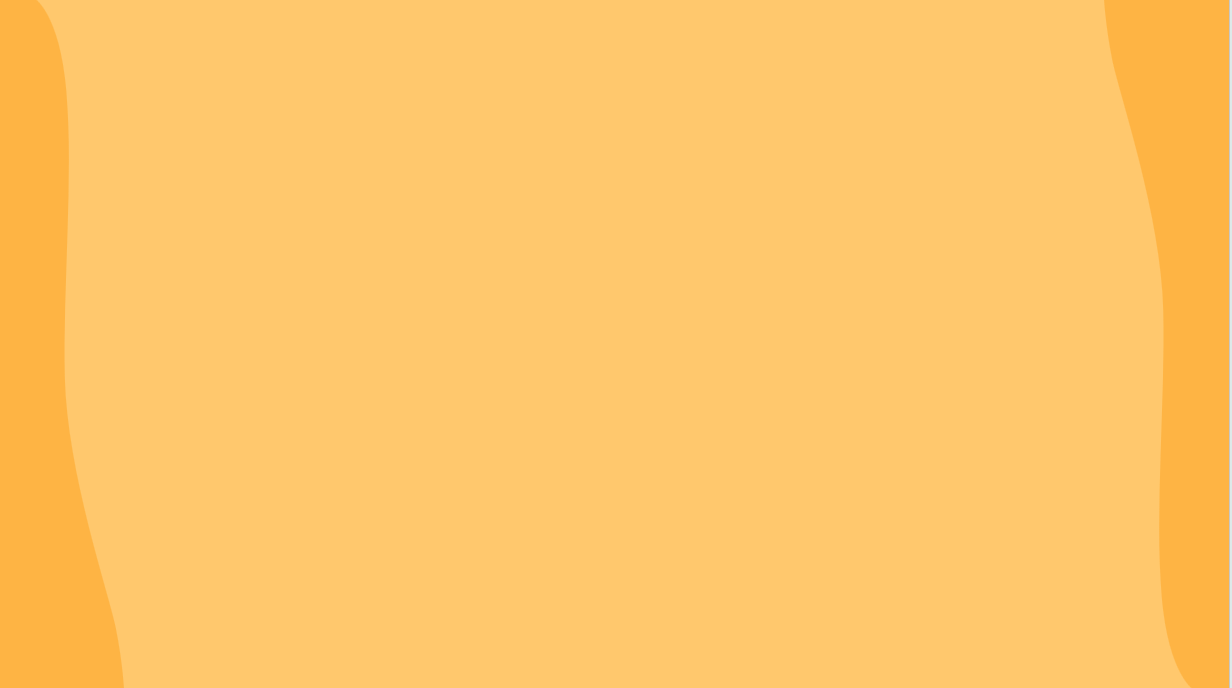 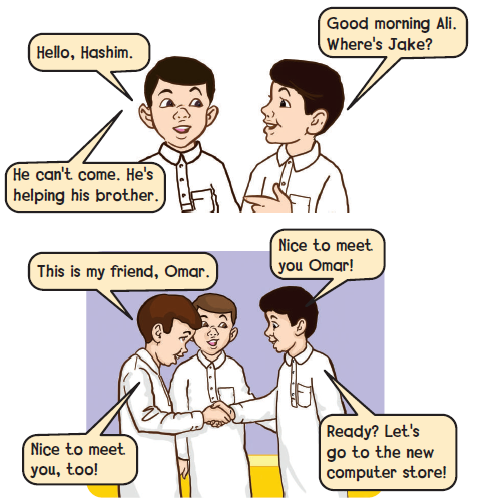 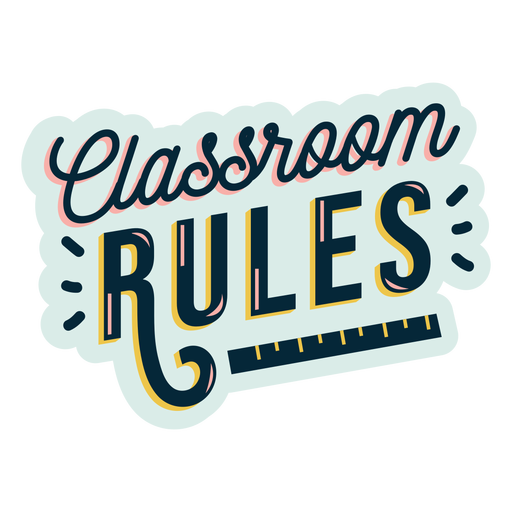 2
Practice and act out the talks in pairs and groups
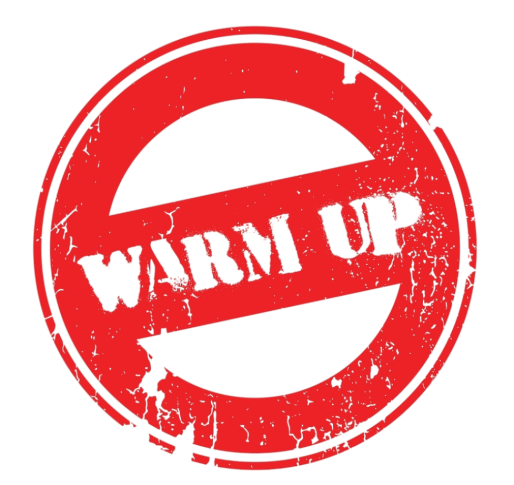 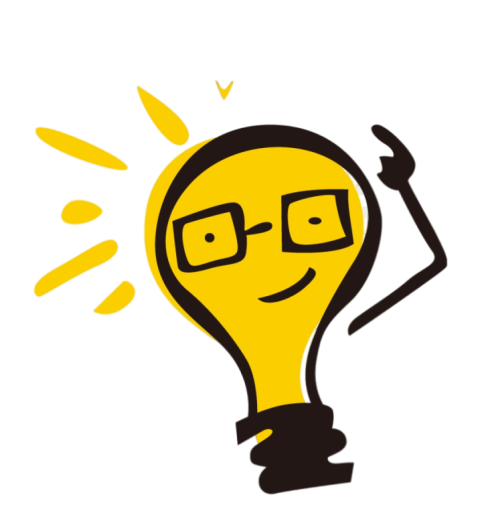 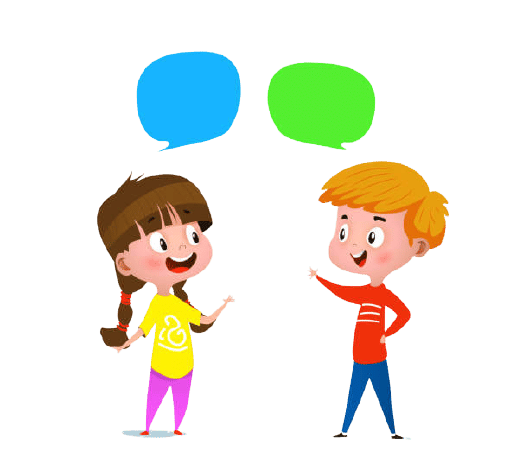 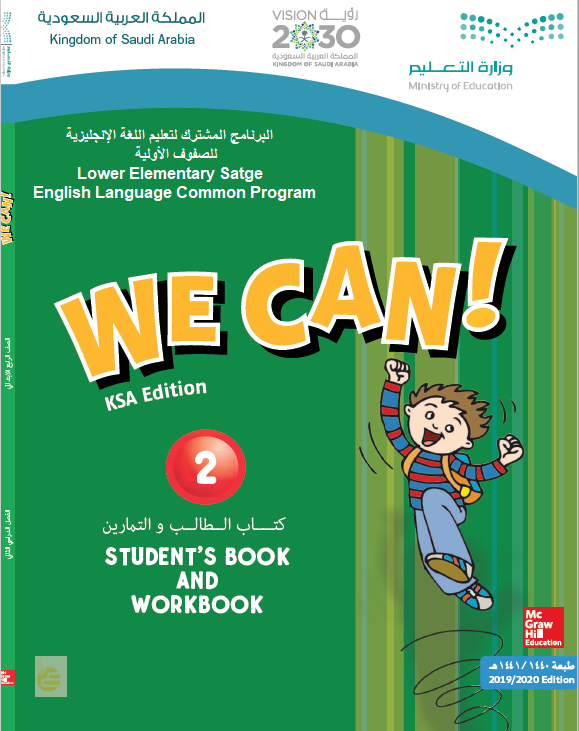 Hello
Hi
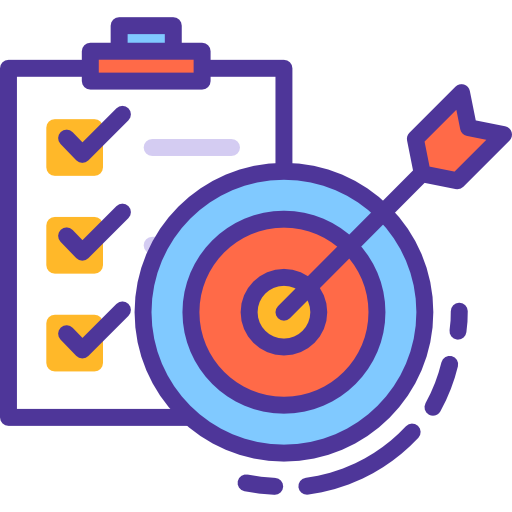 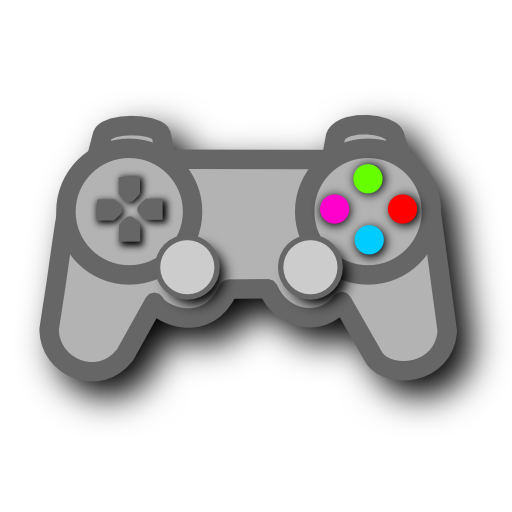 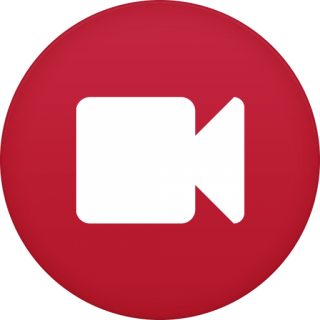 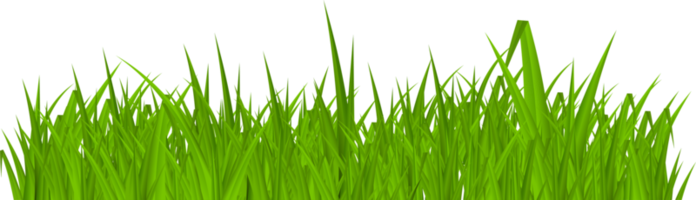 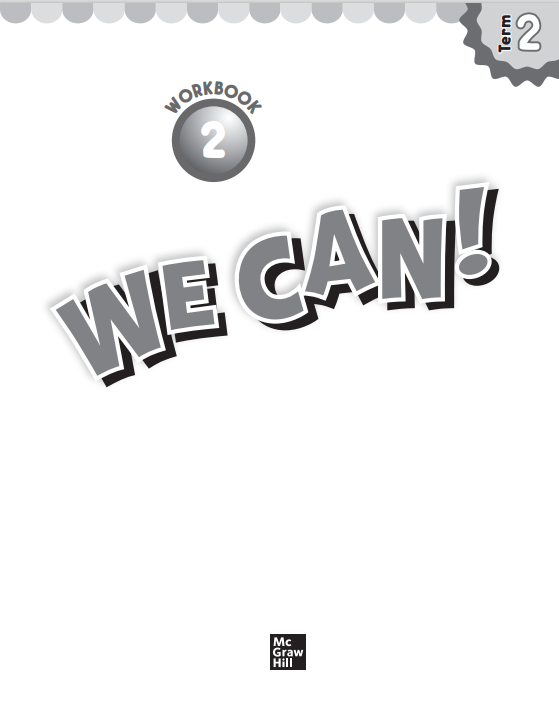 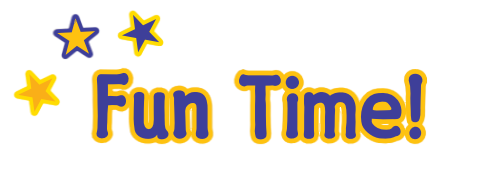 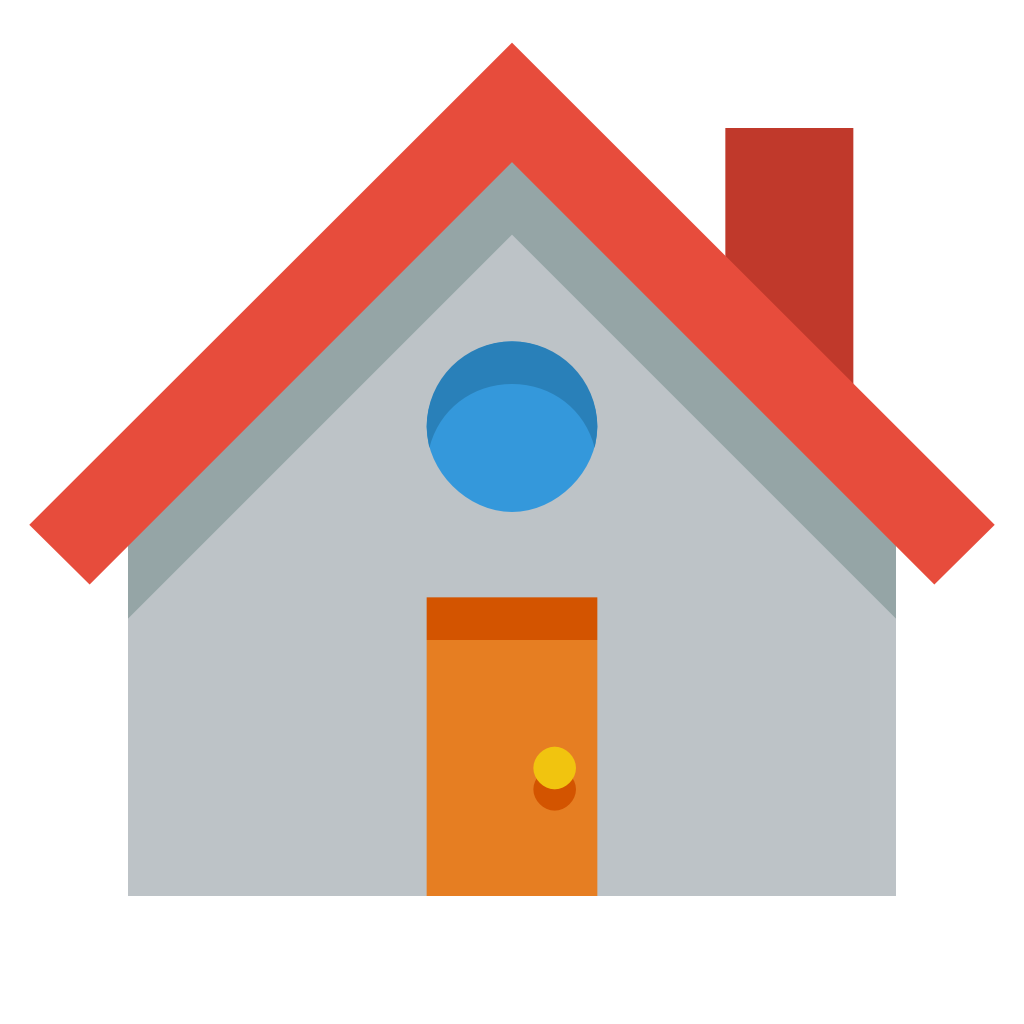 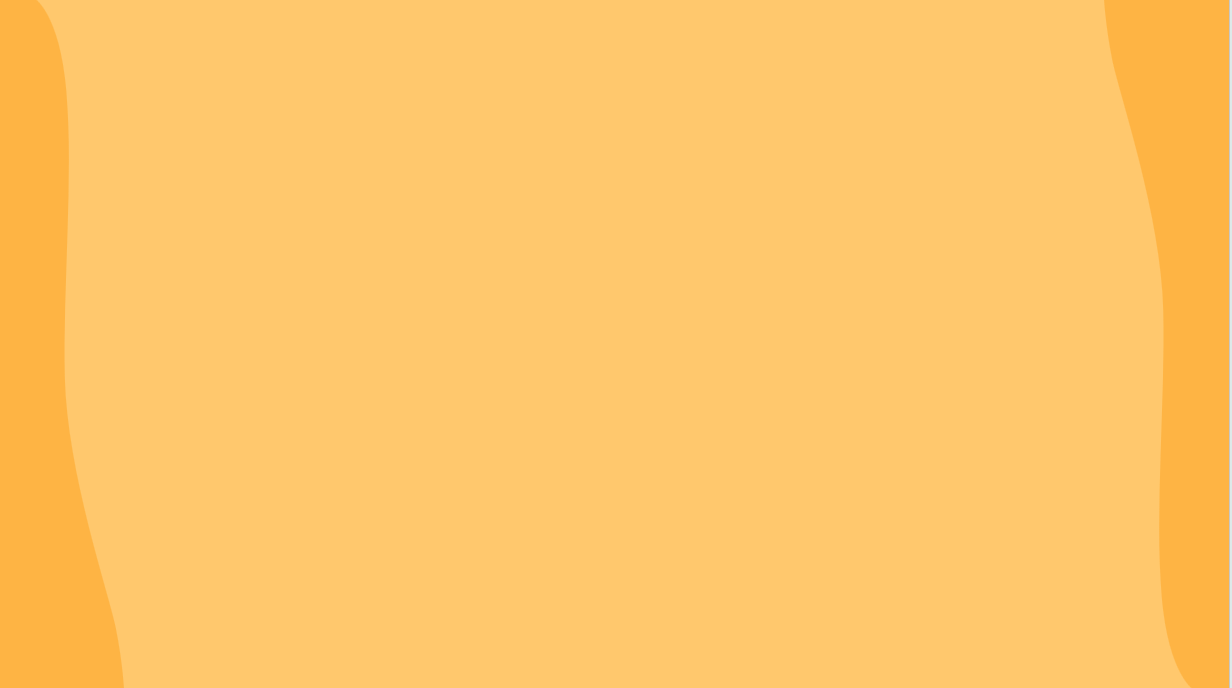 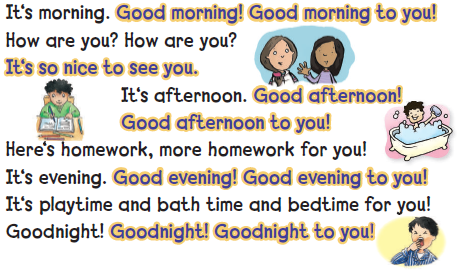 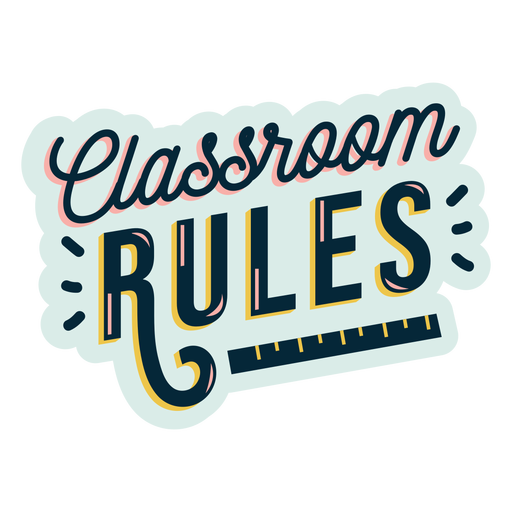 3
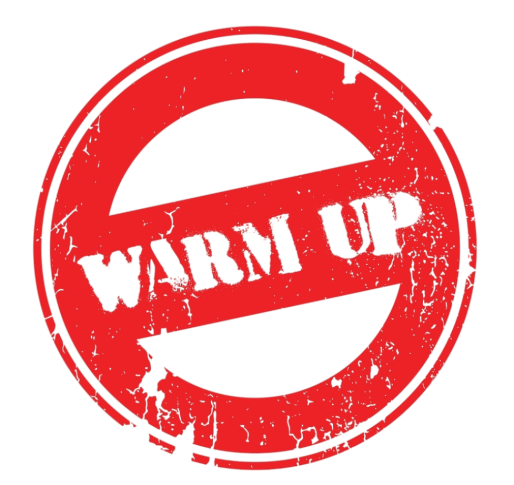 “ Good Morning ! ” chant 
Listen and chant
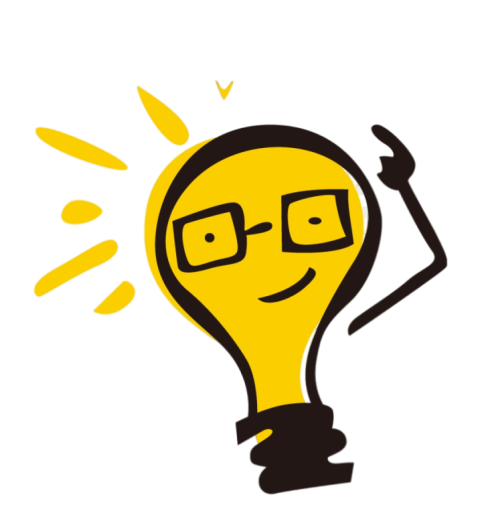 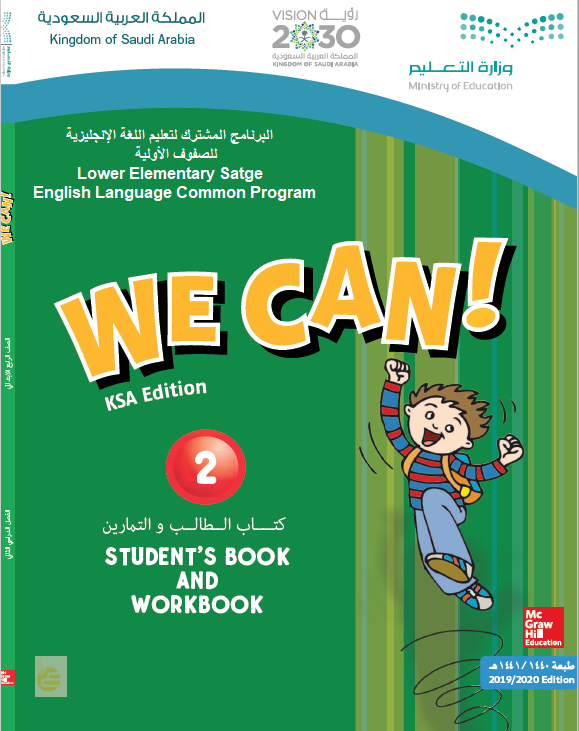 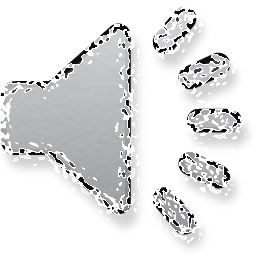 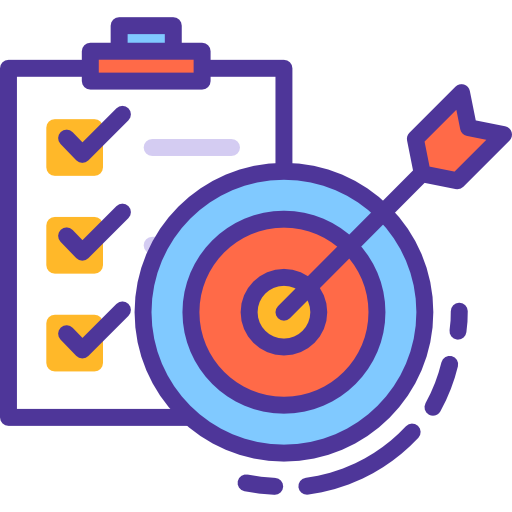 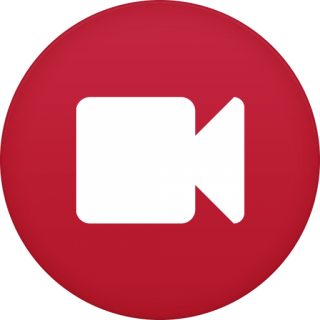 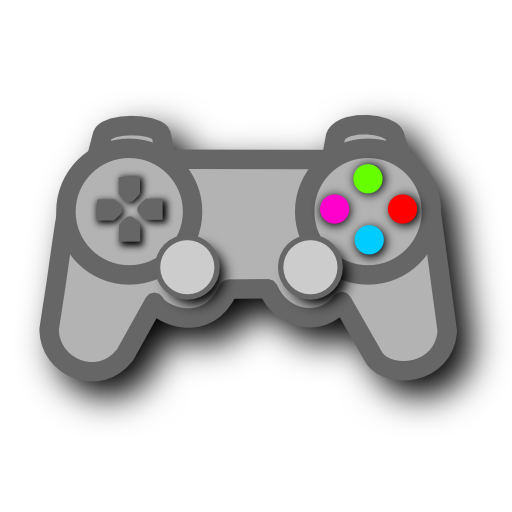 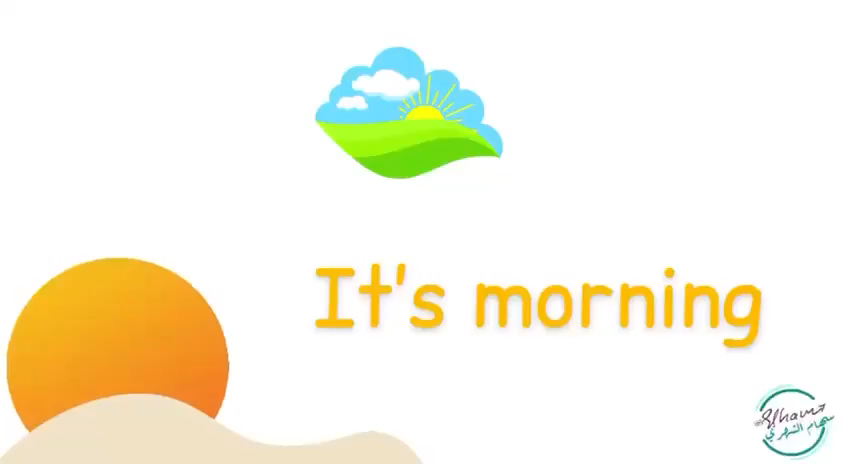 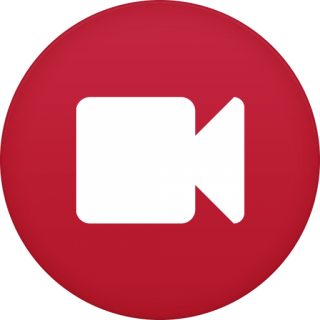 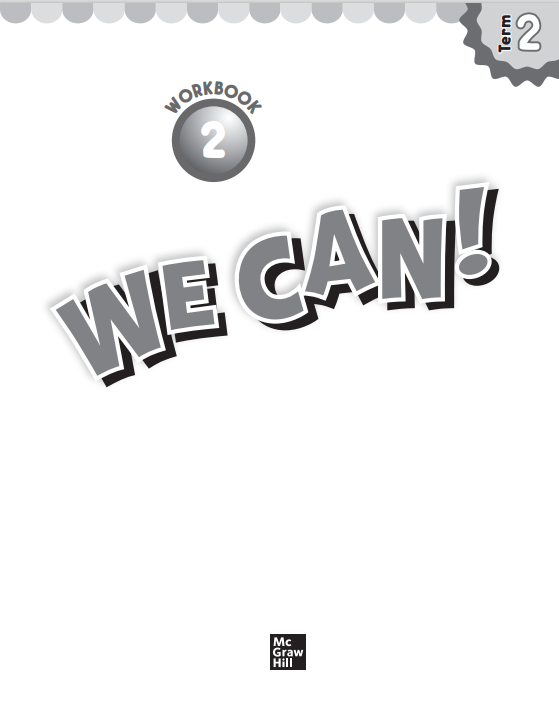 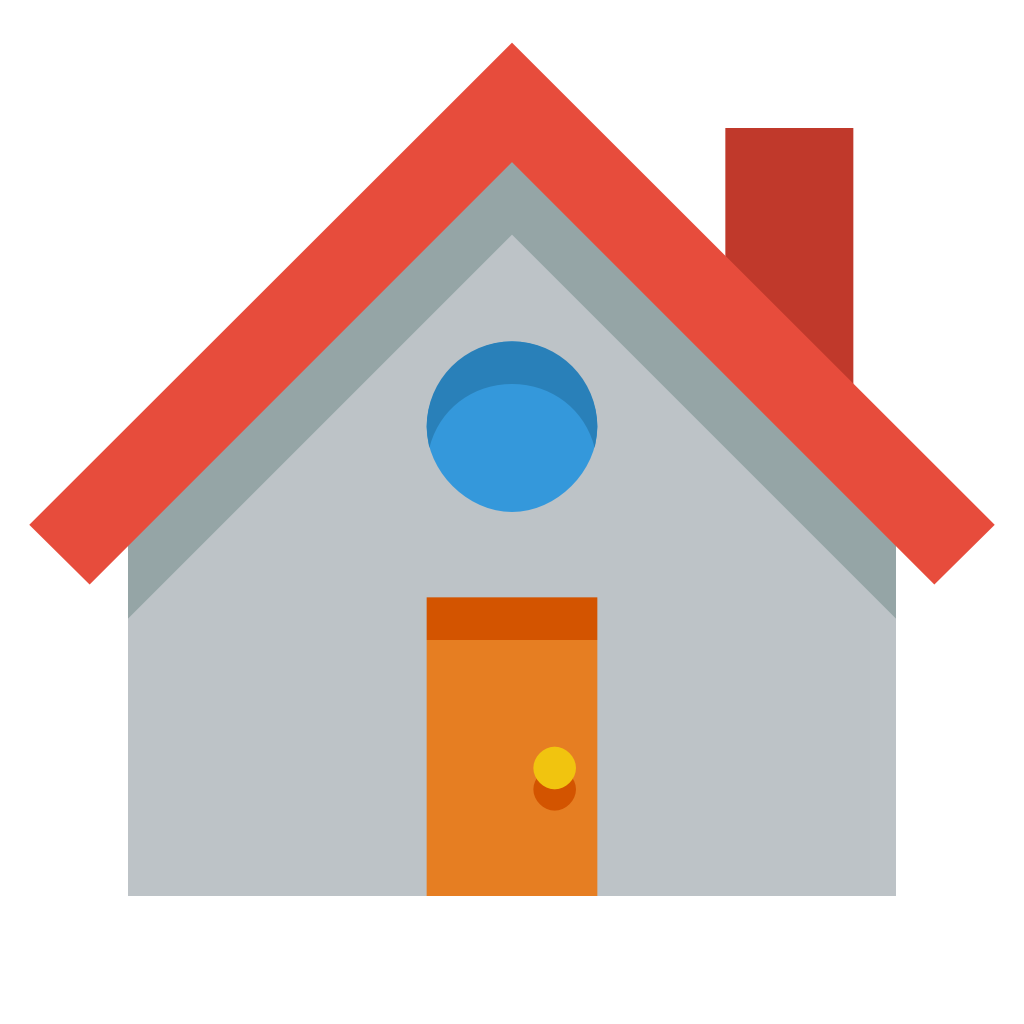 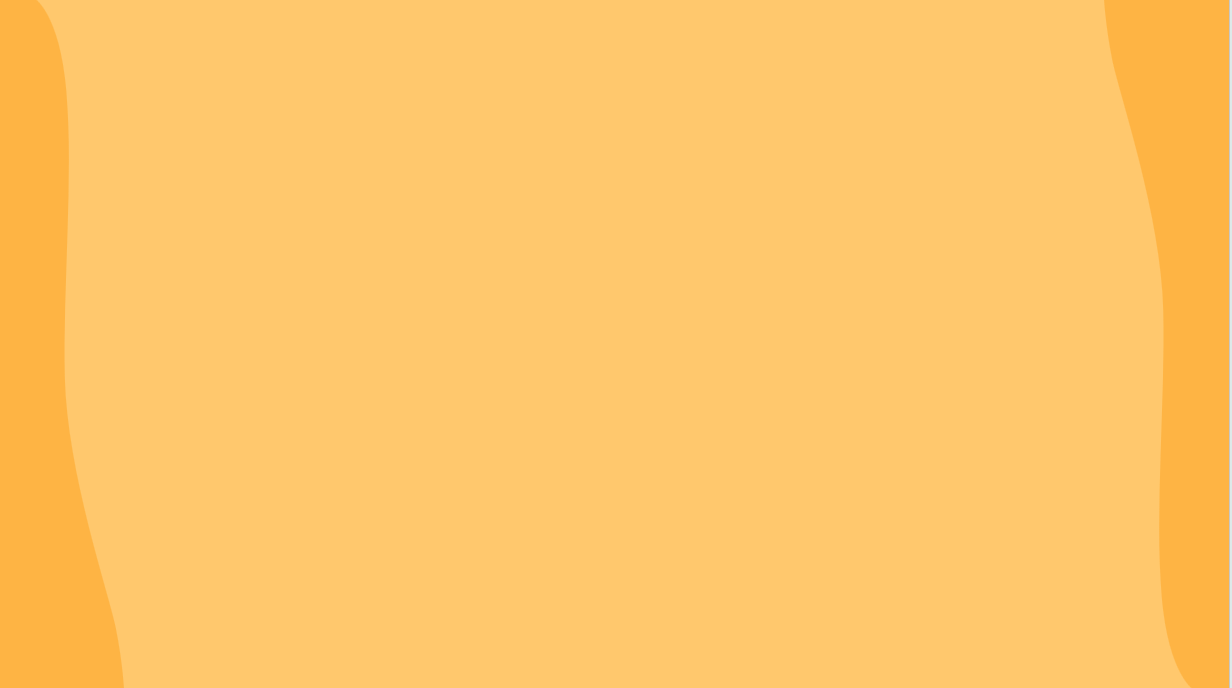 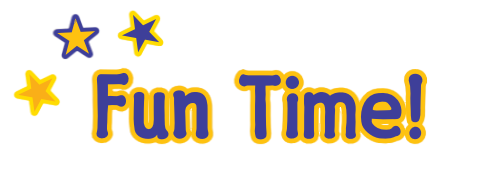 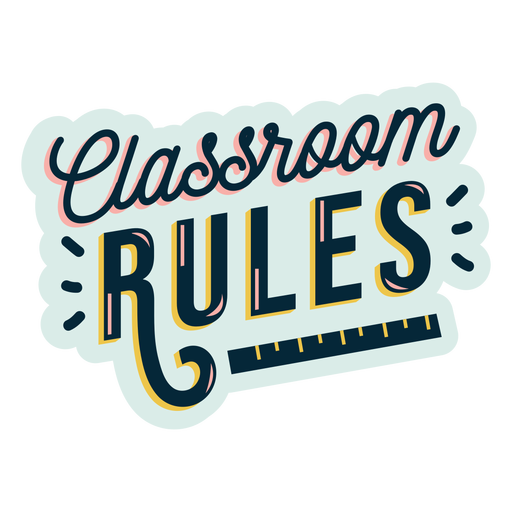 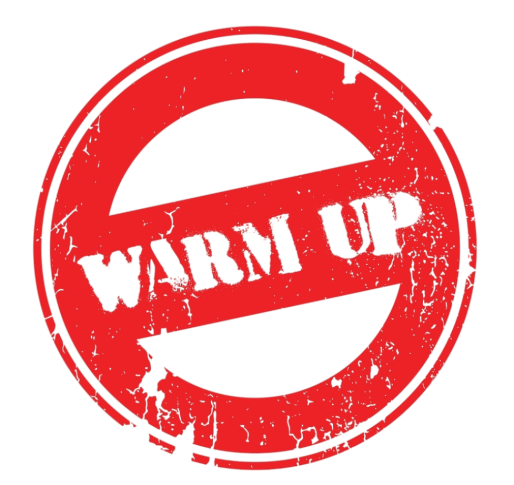 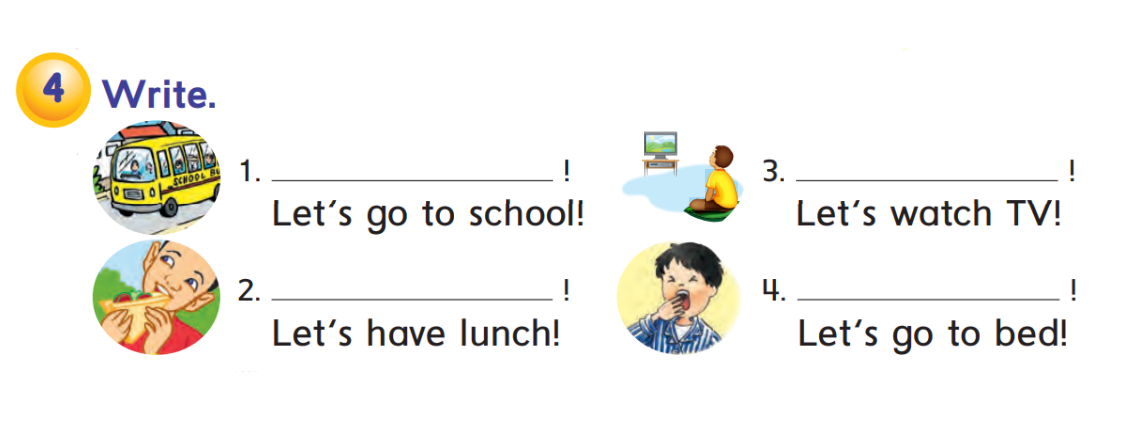 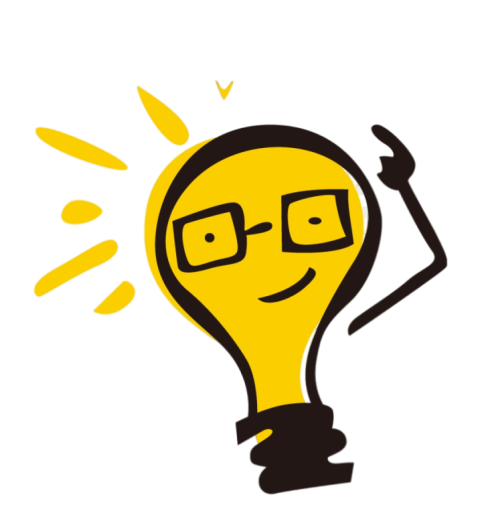 Good morning
Good evening
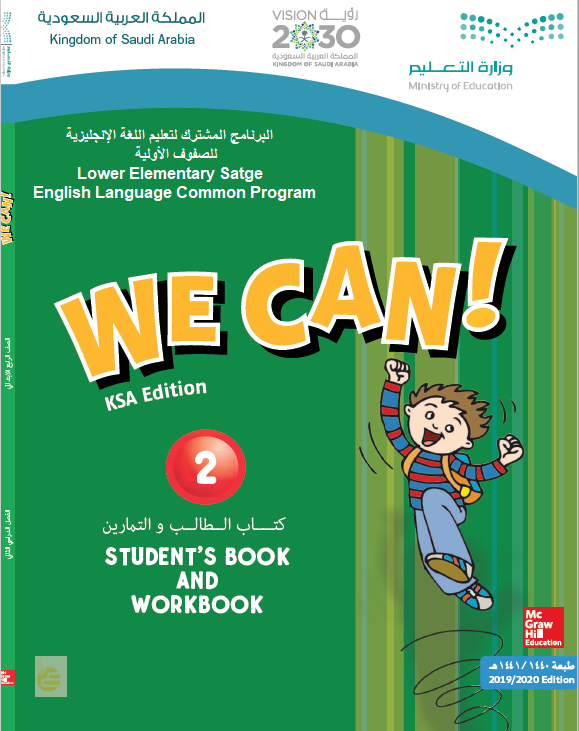 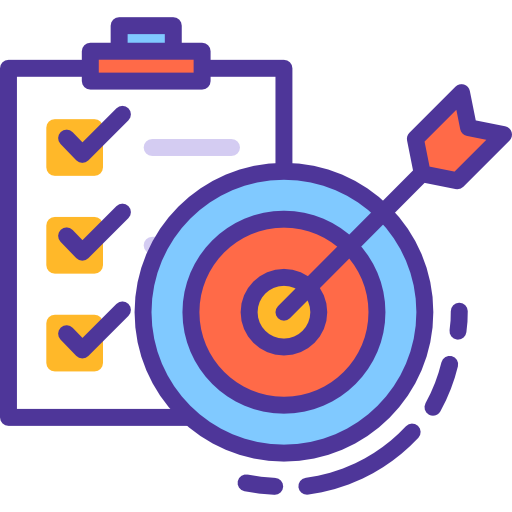 Good afternoon
Good night
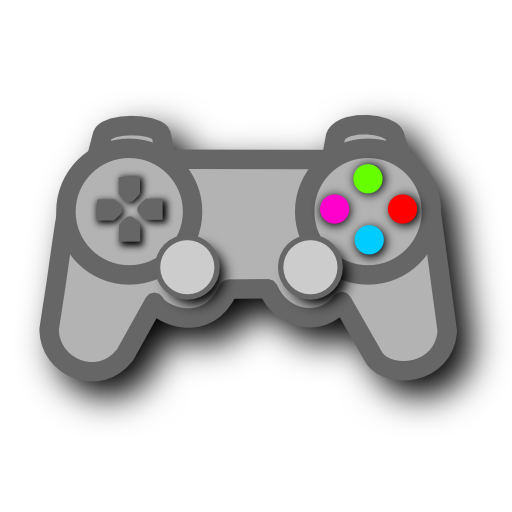 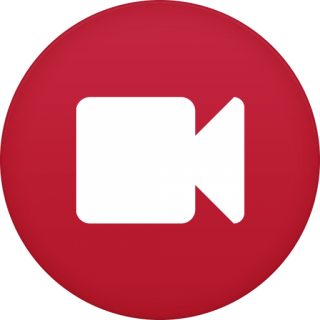 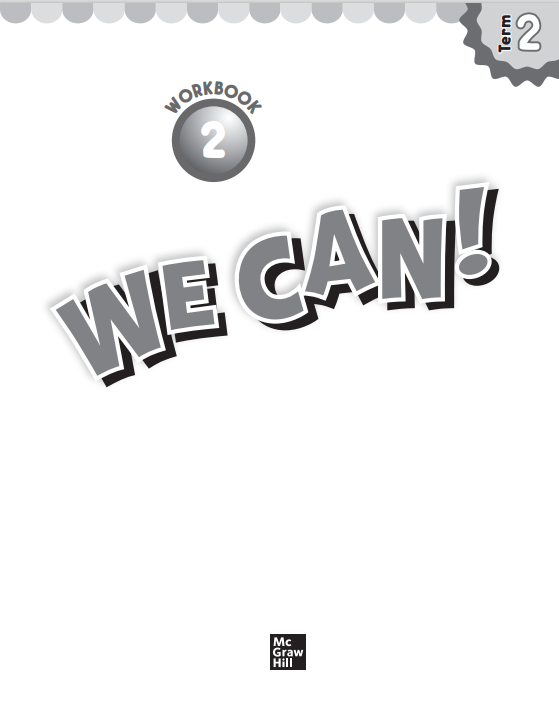 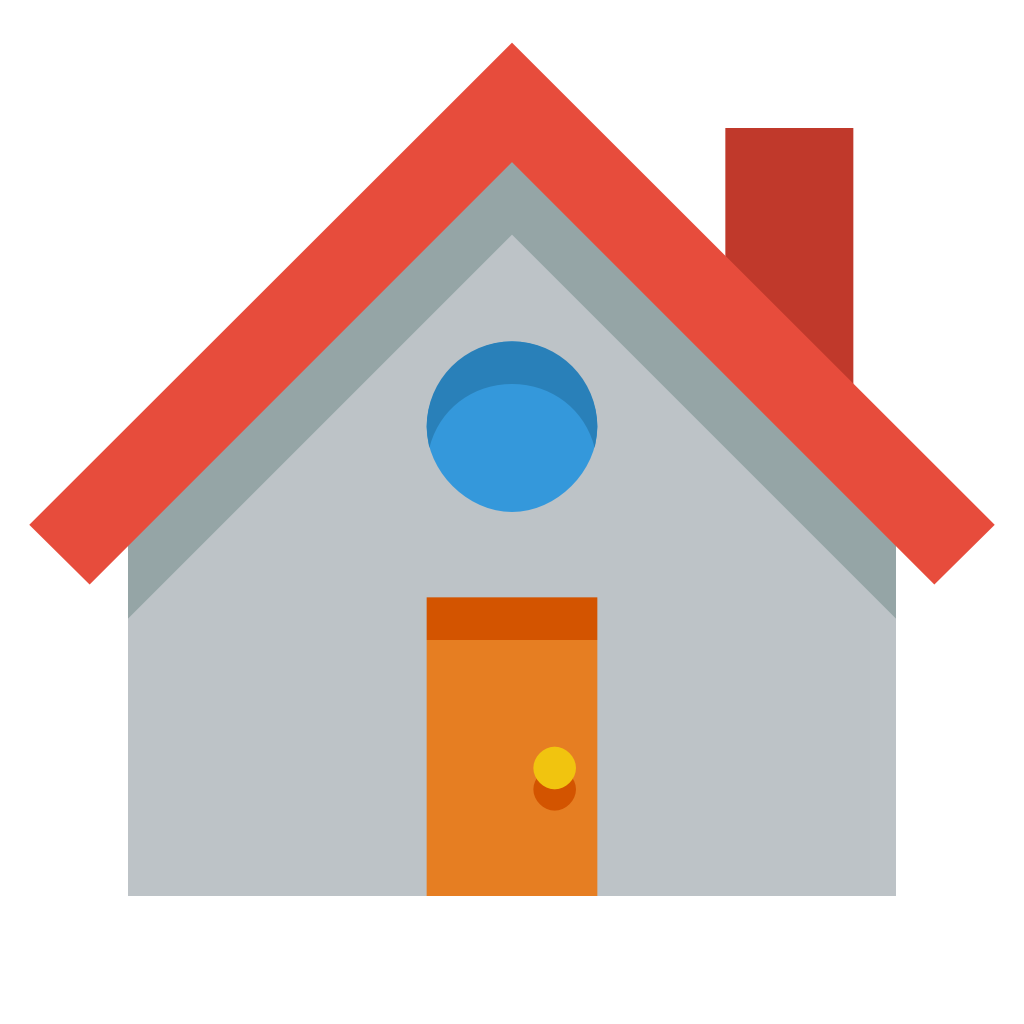 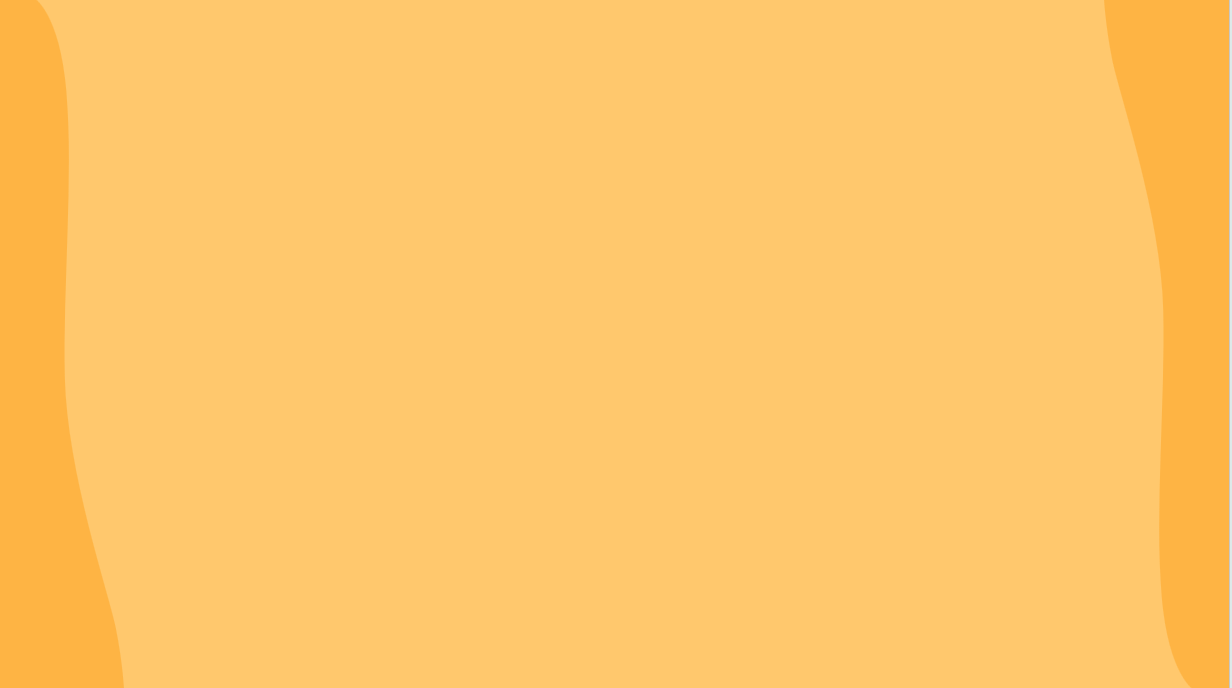 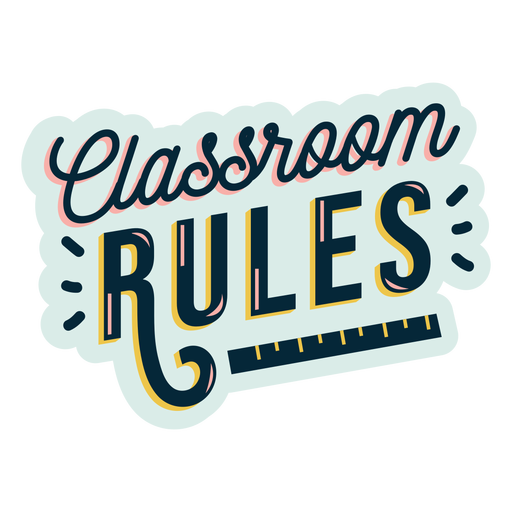 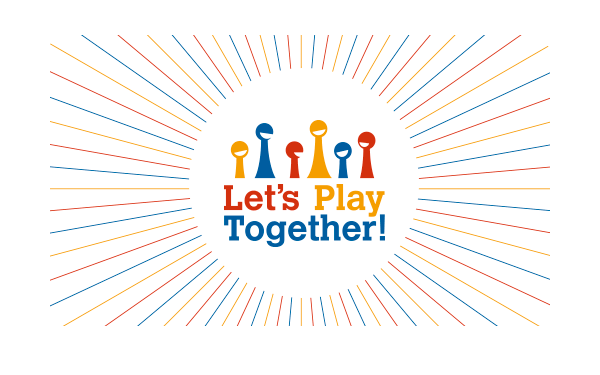 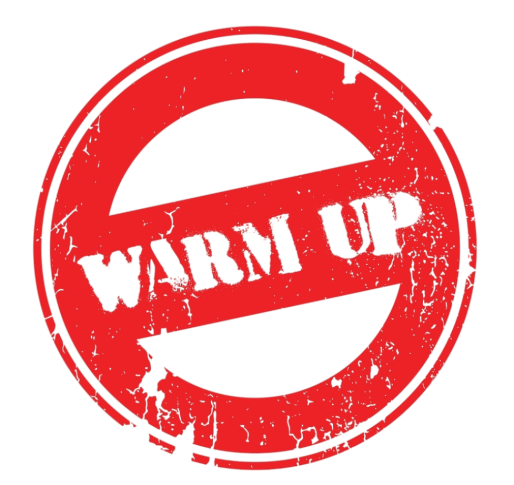 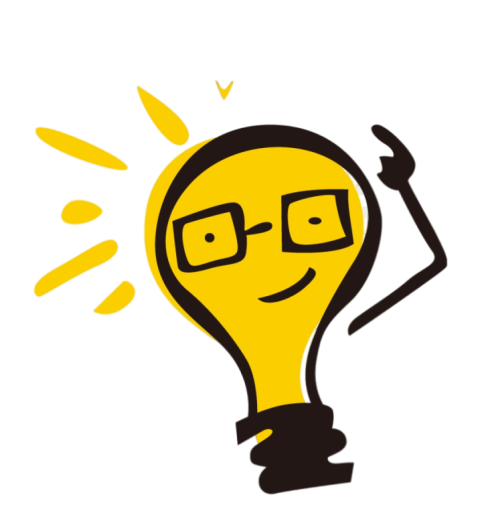 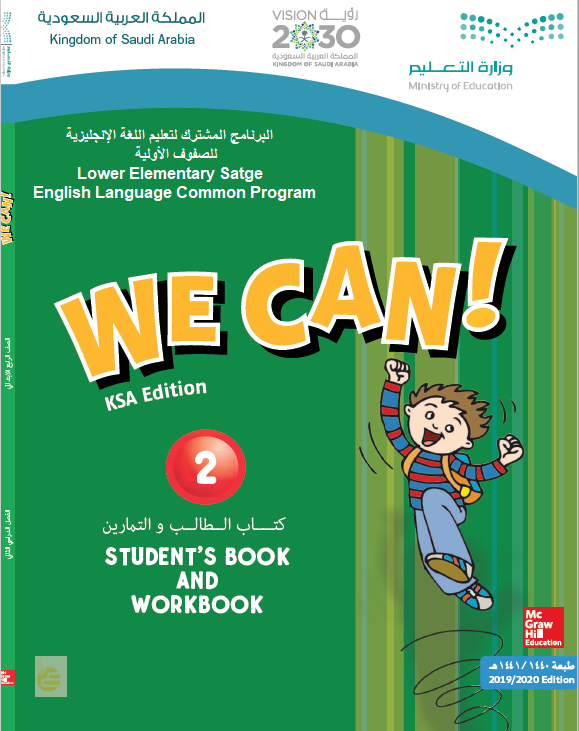 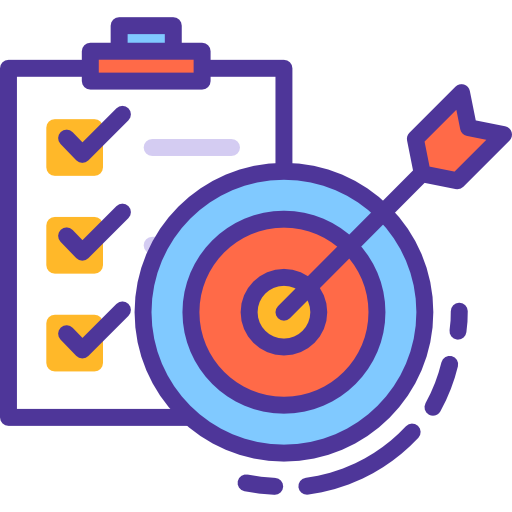 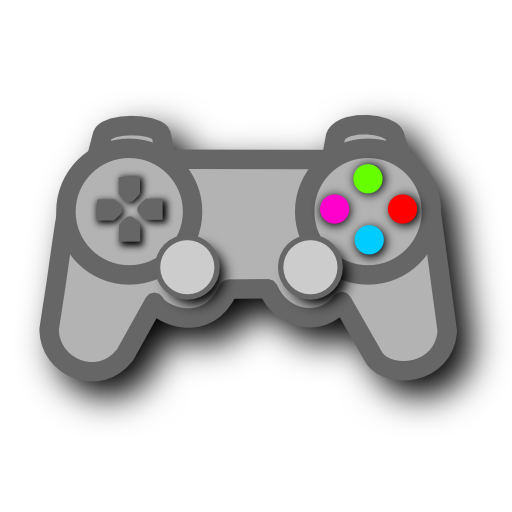 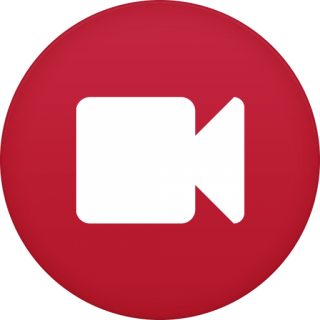 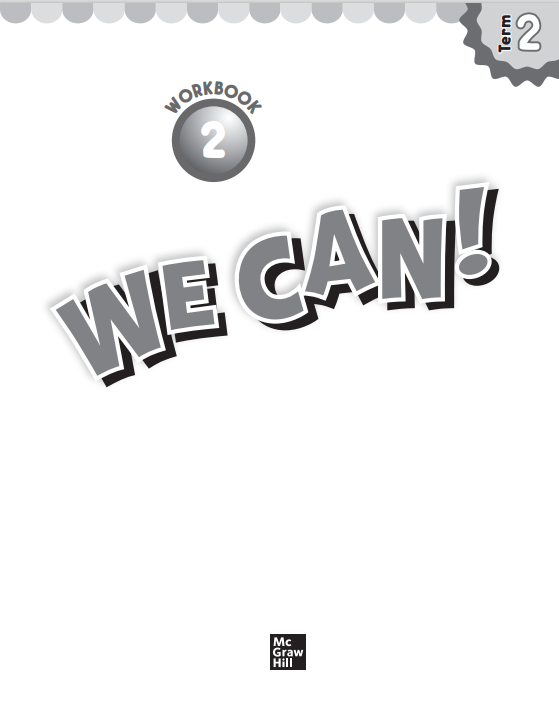 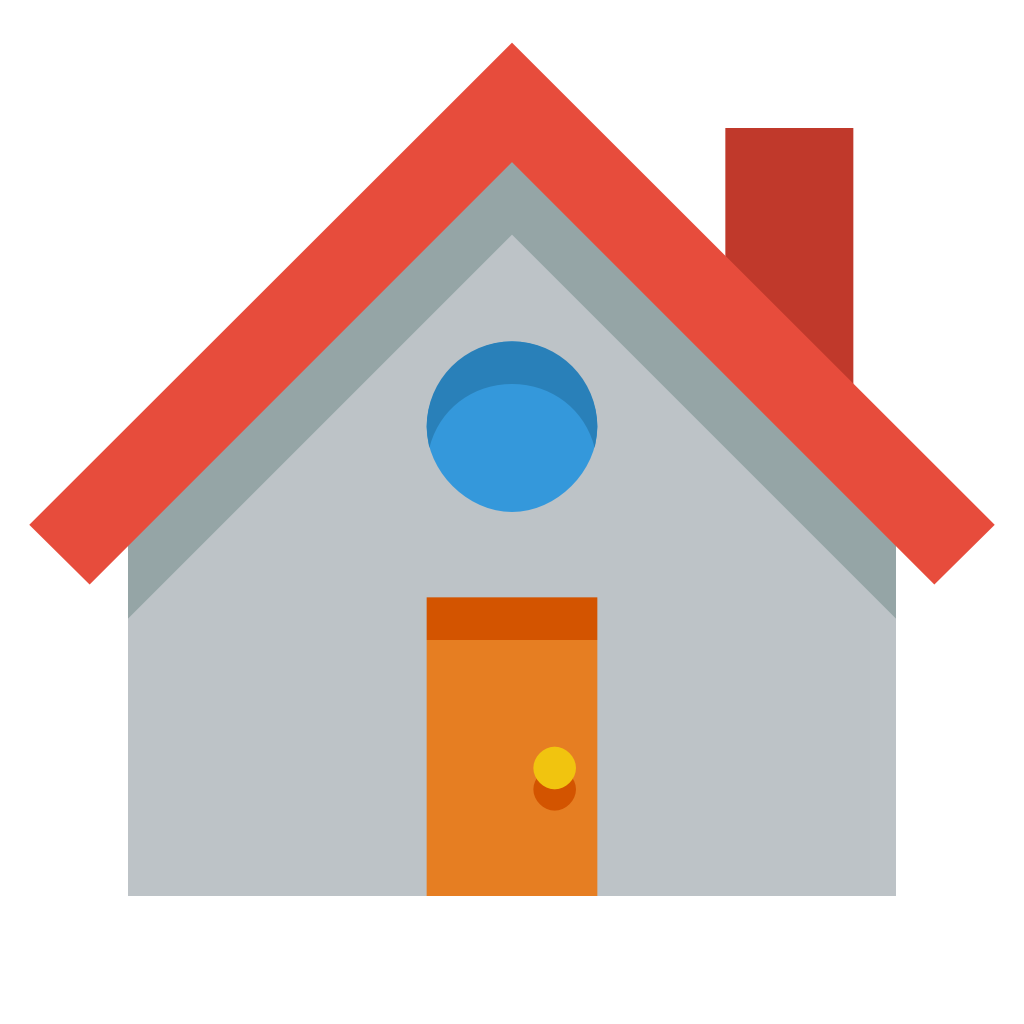 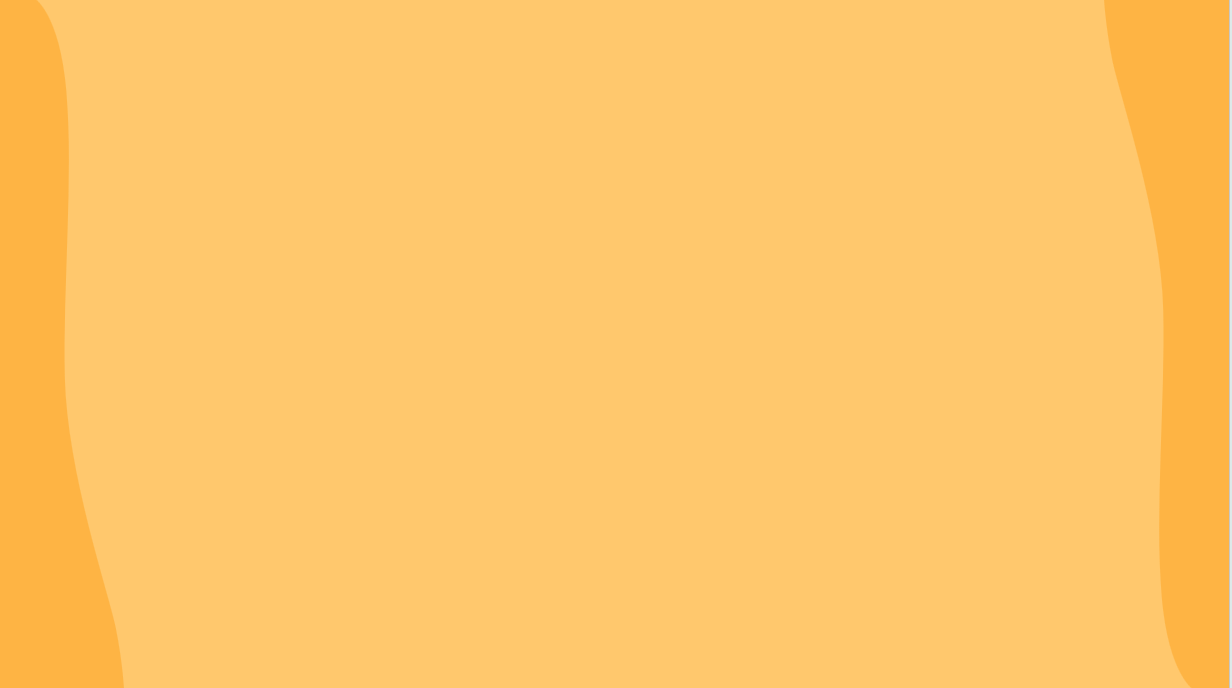 Good morning
1
3
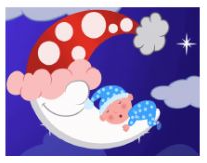 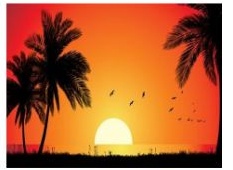 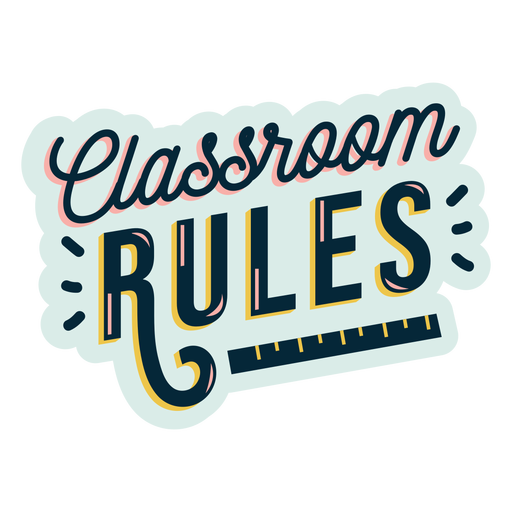 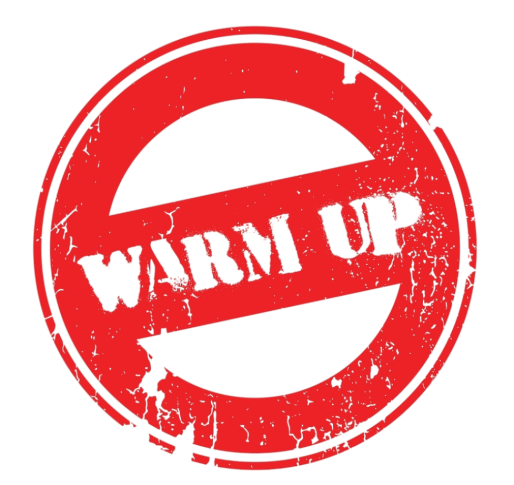 Good night
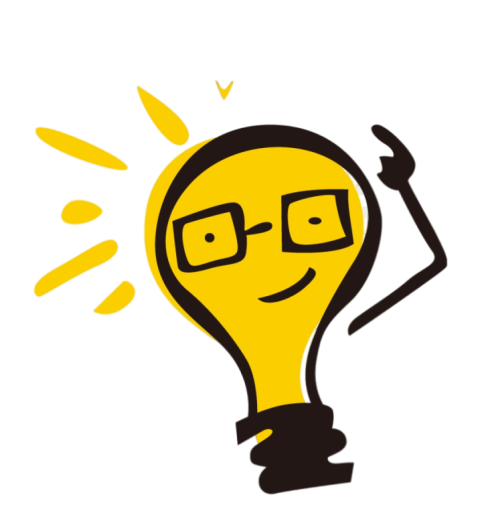 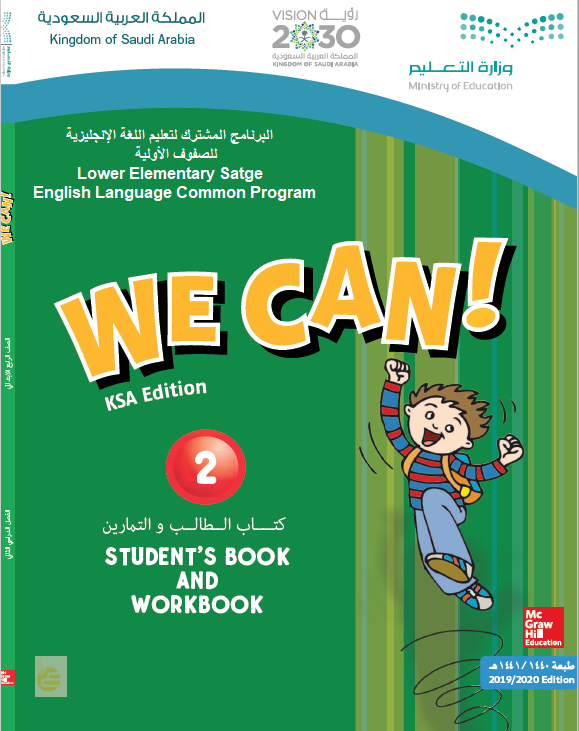 Good afternoon
2
4
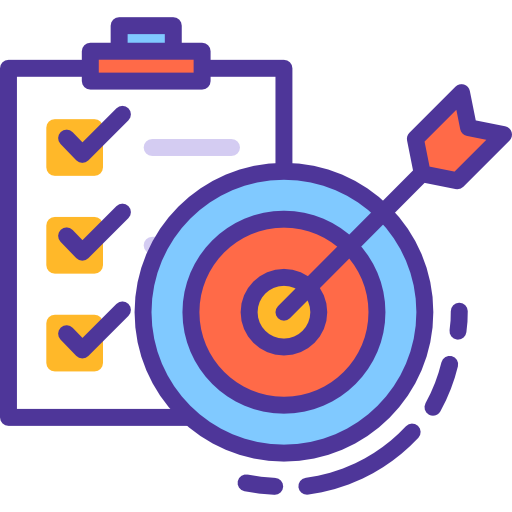 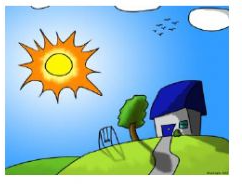 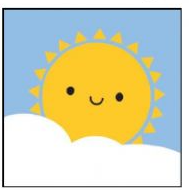 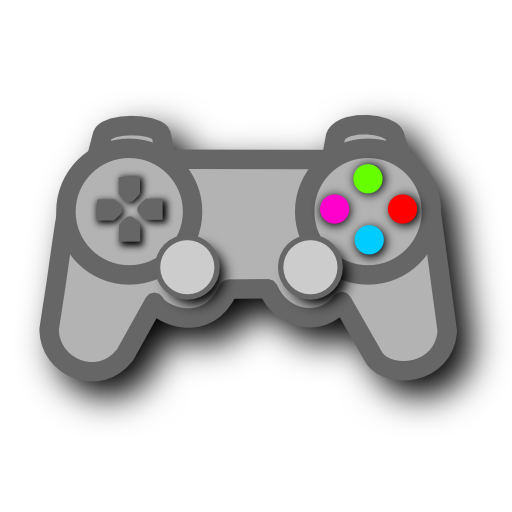 Good evening
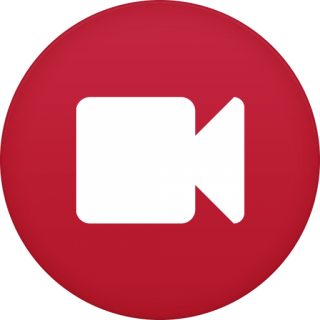 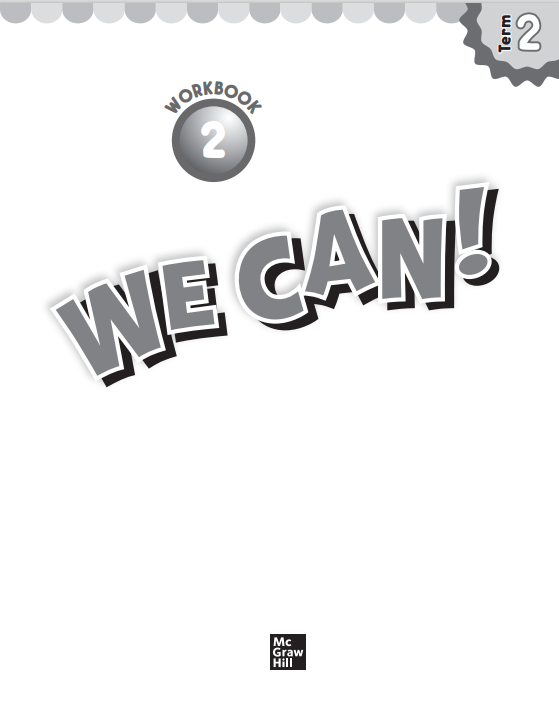 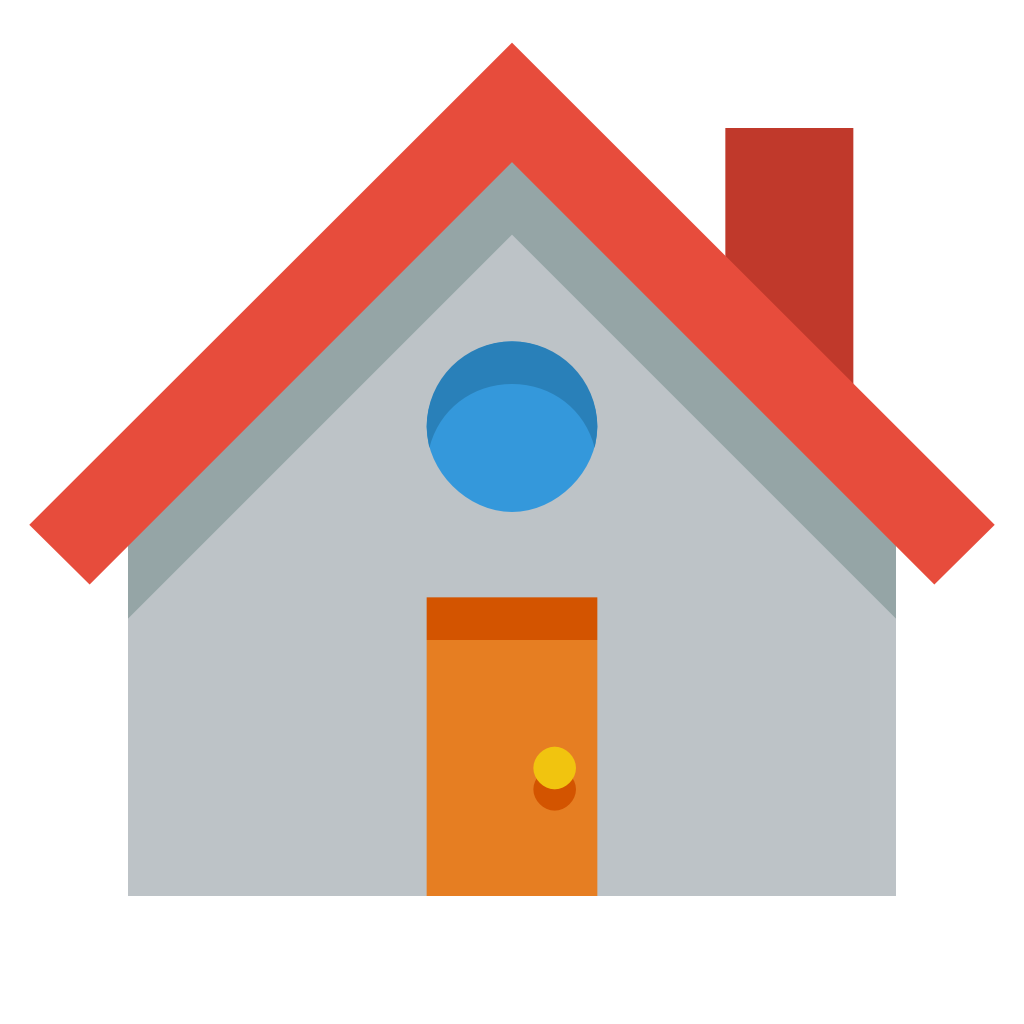 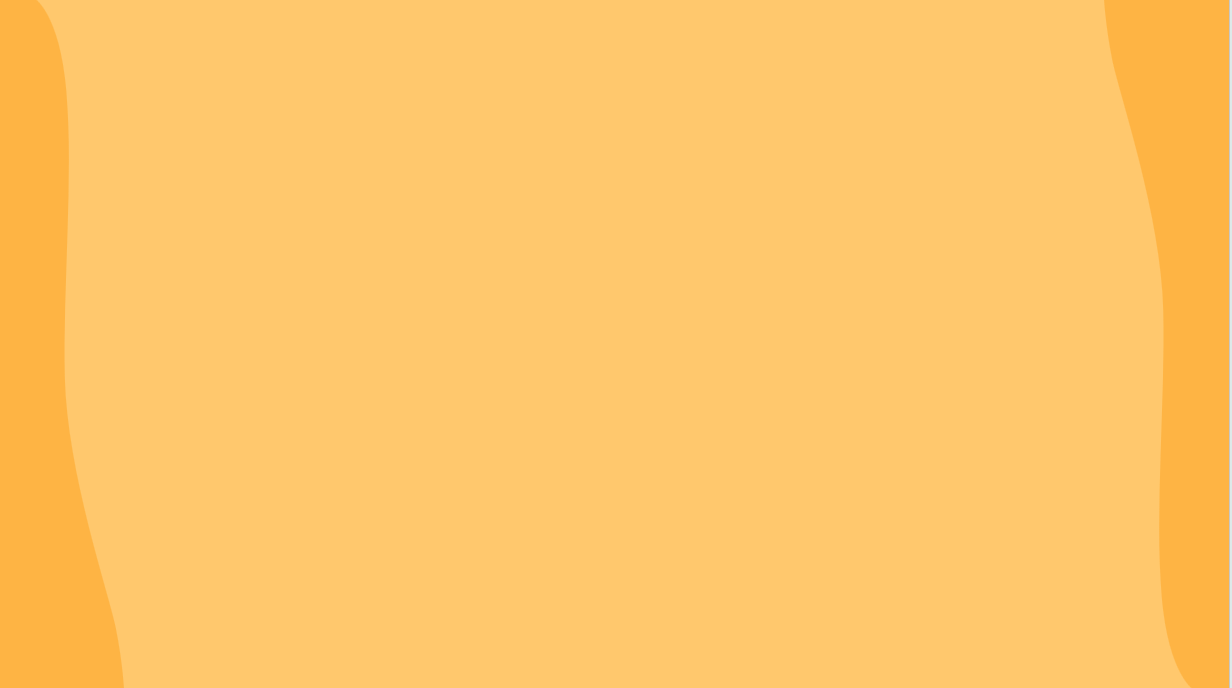 At what time does they read the book?
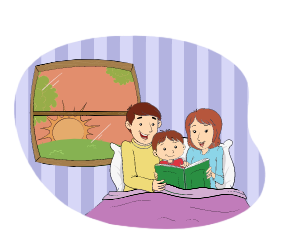 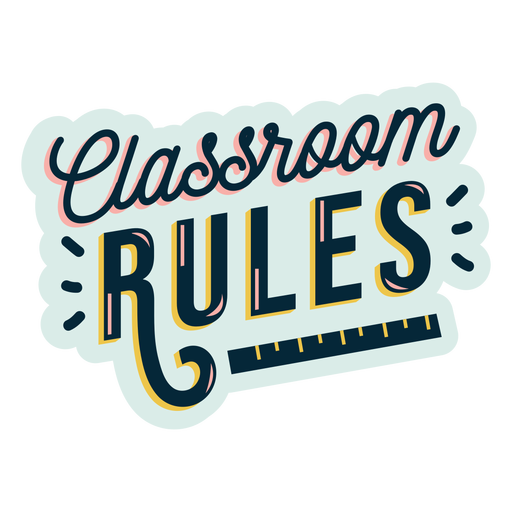 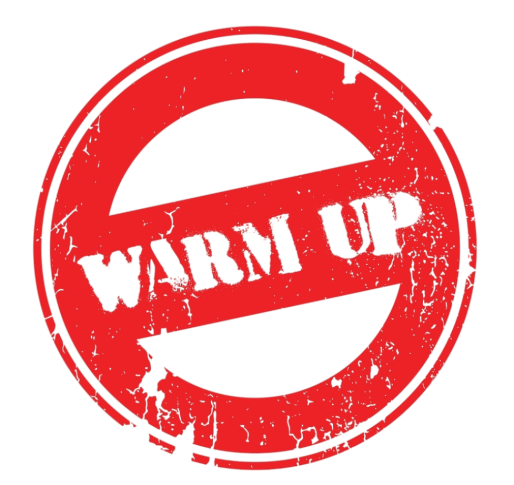 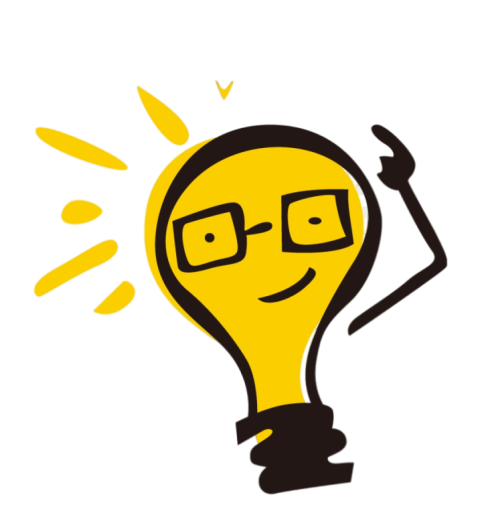 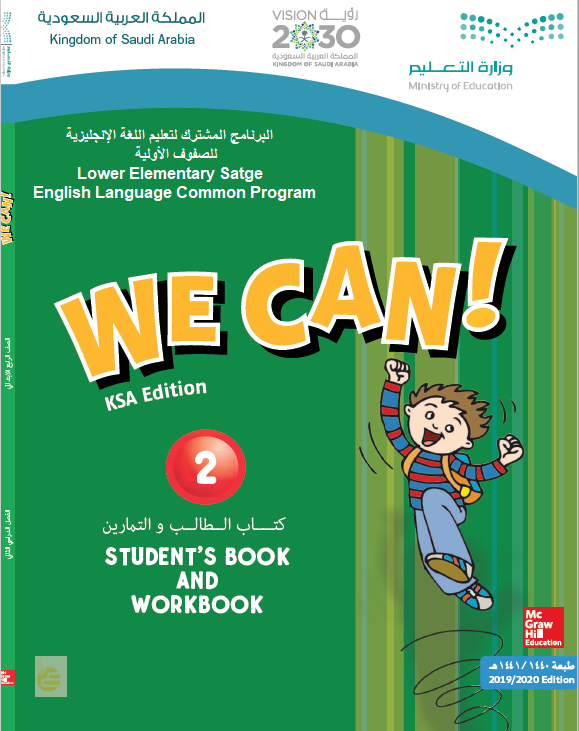 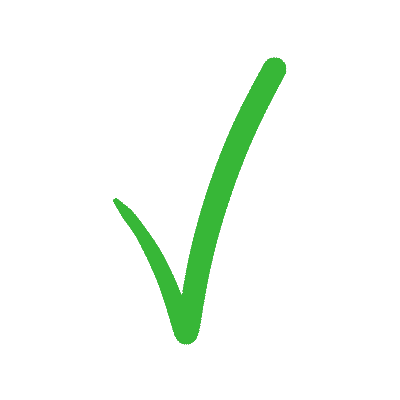 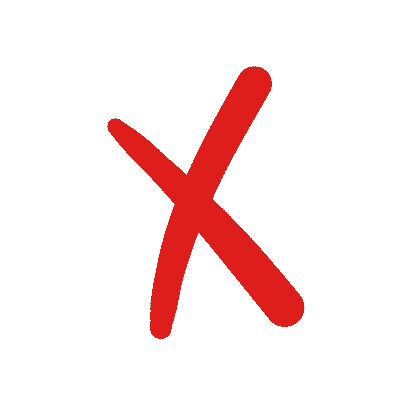 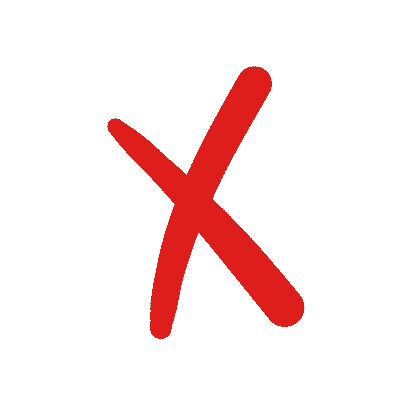 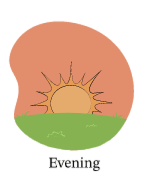 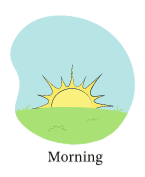 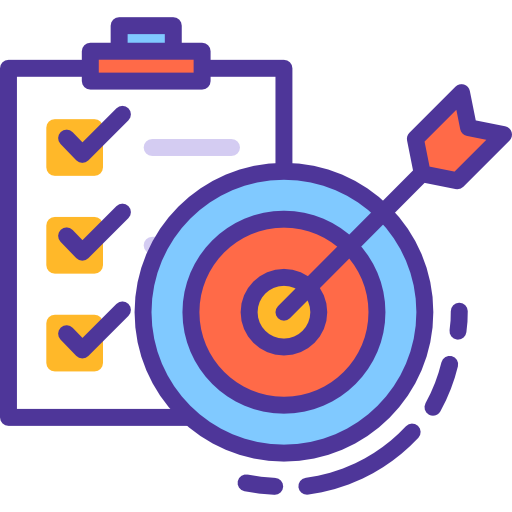 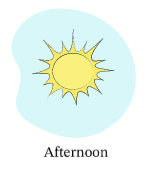 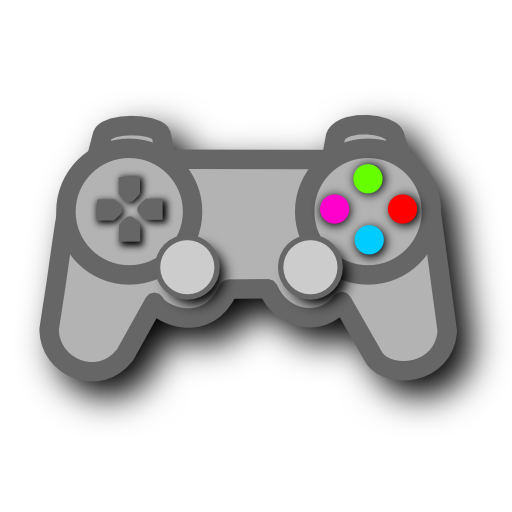 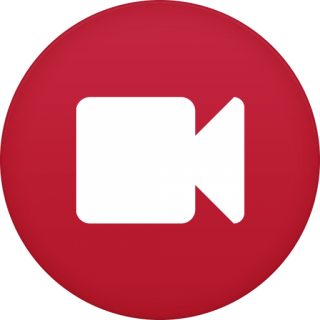 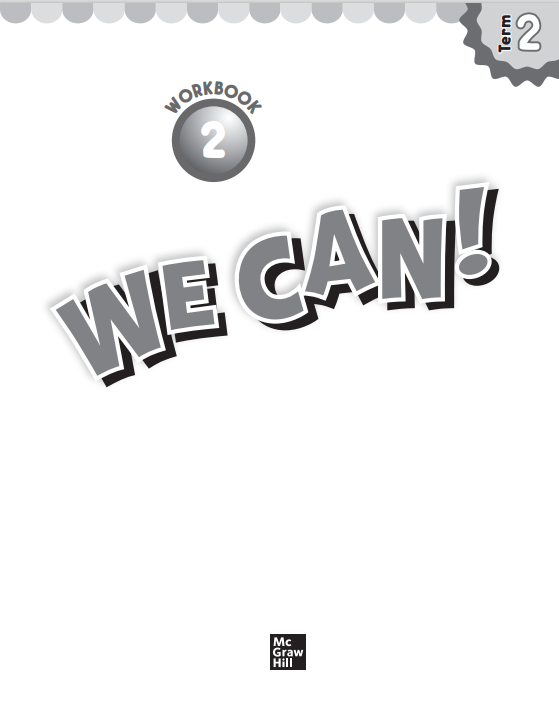 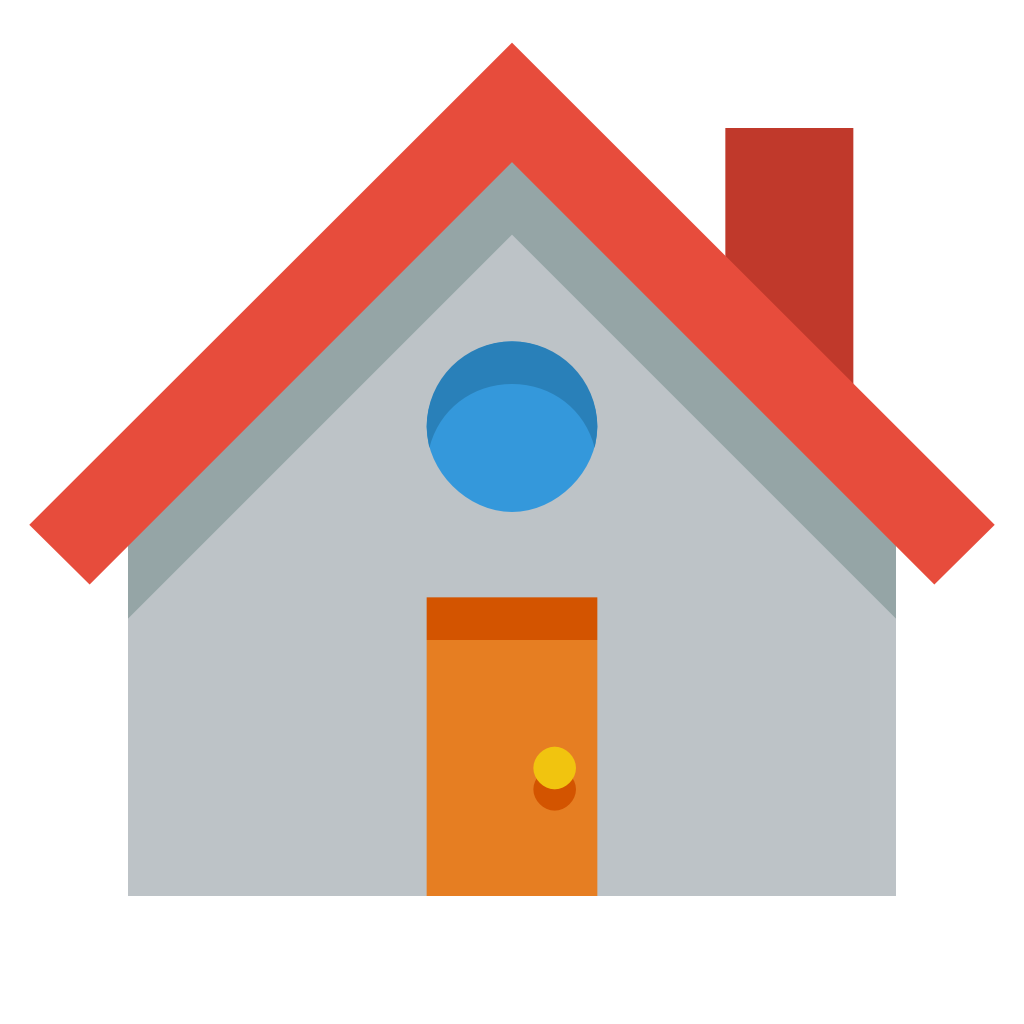 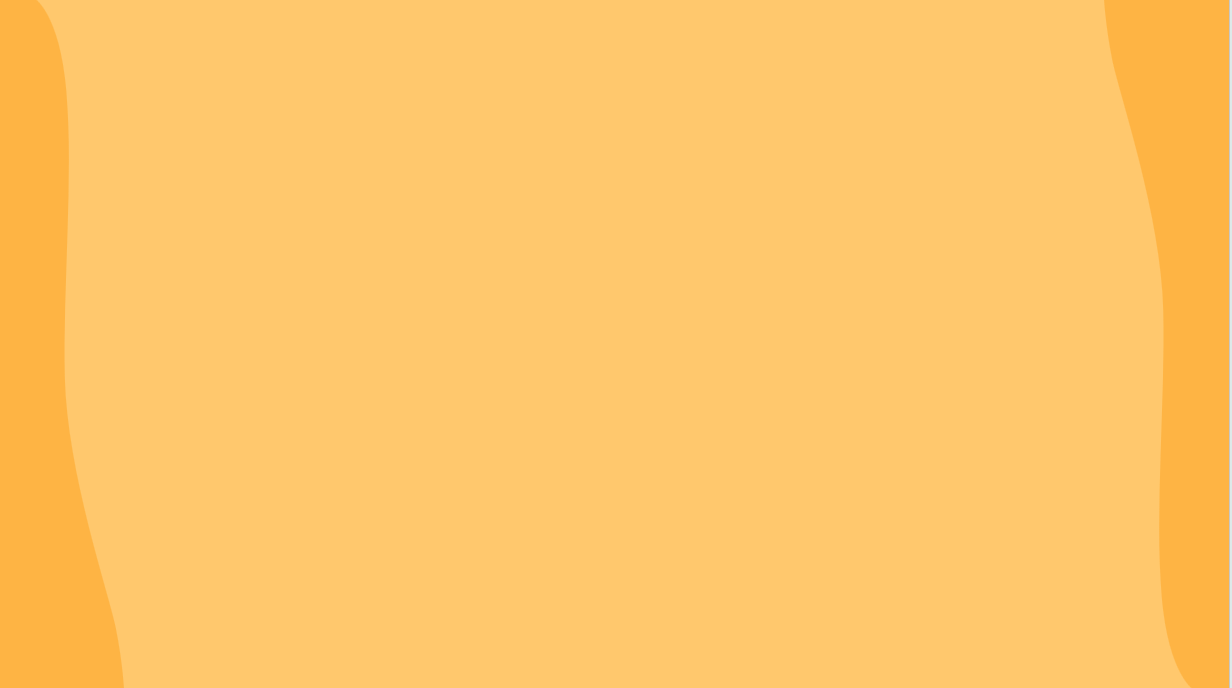 At what time does she go to the park?
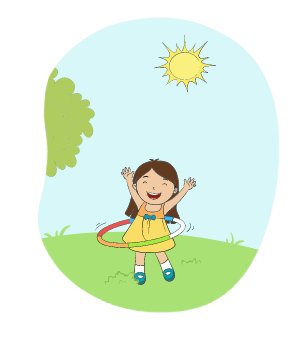 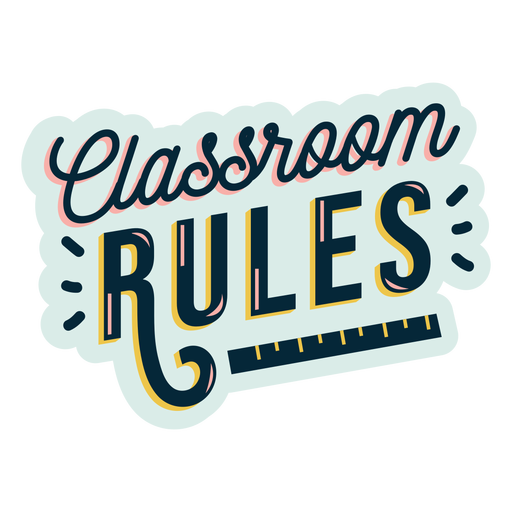 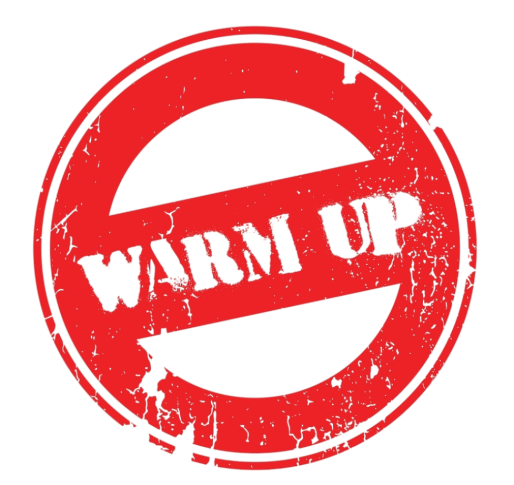 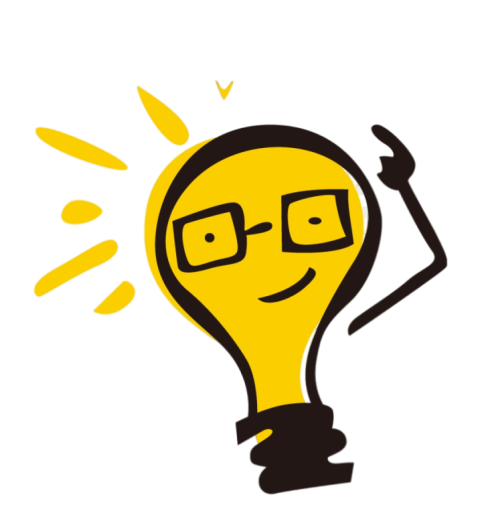 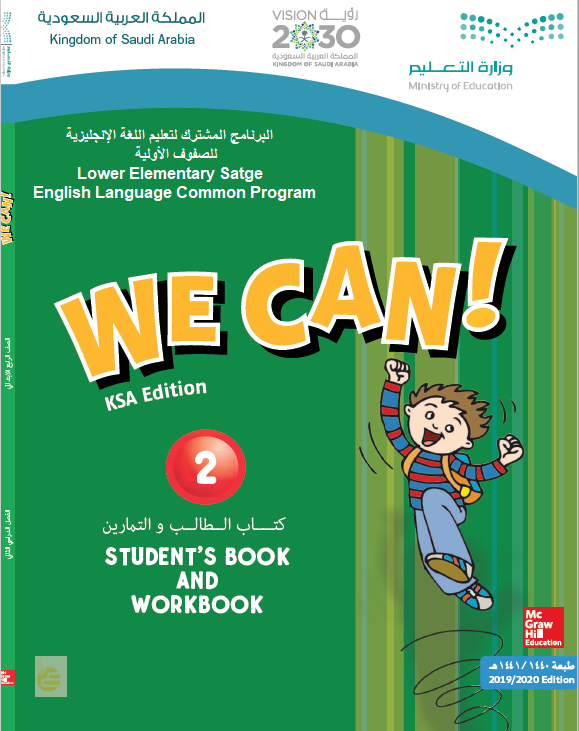 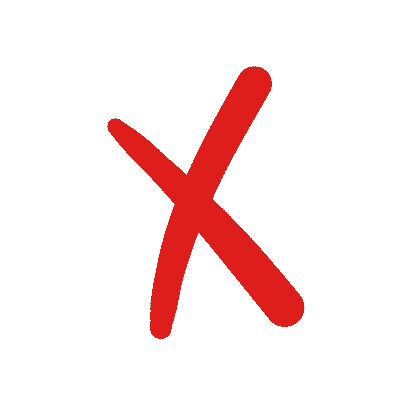 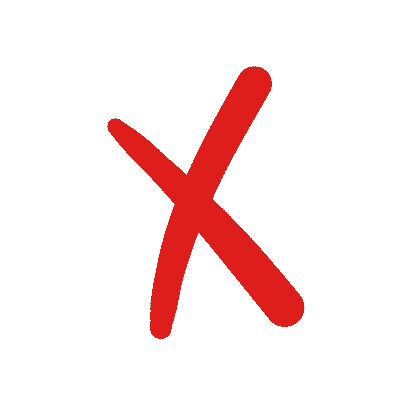 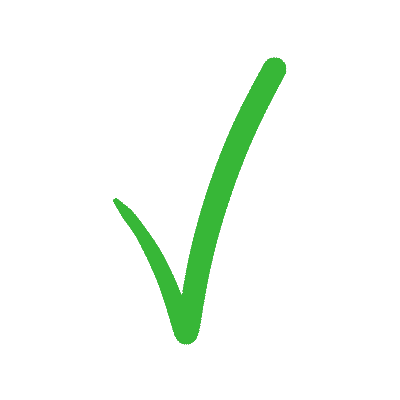 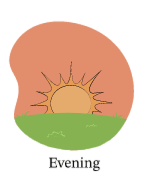 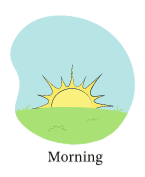 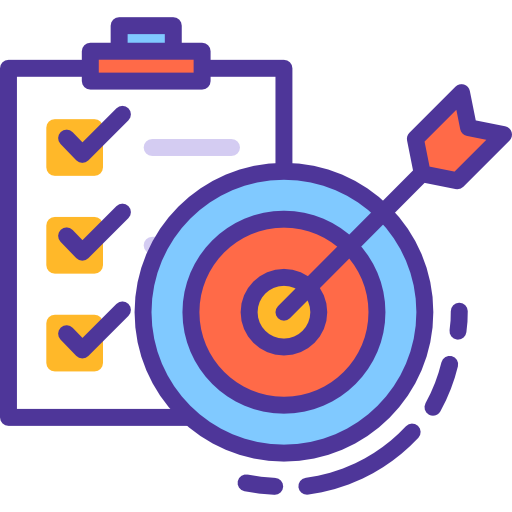 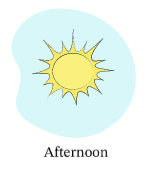 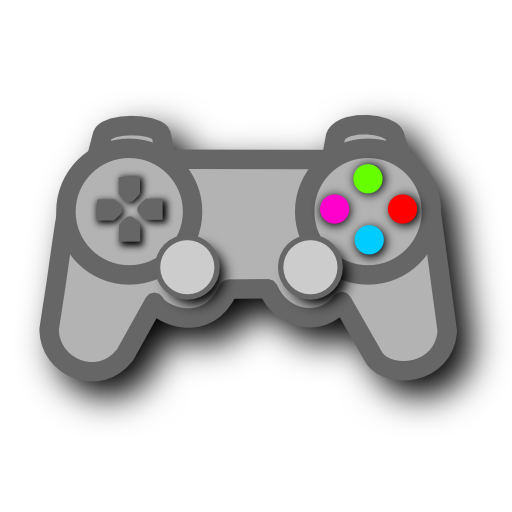 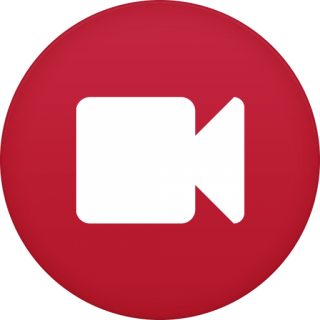 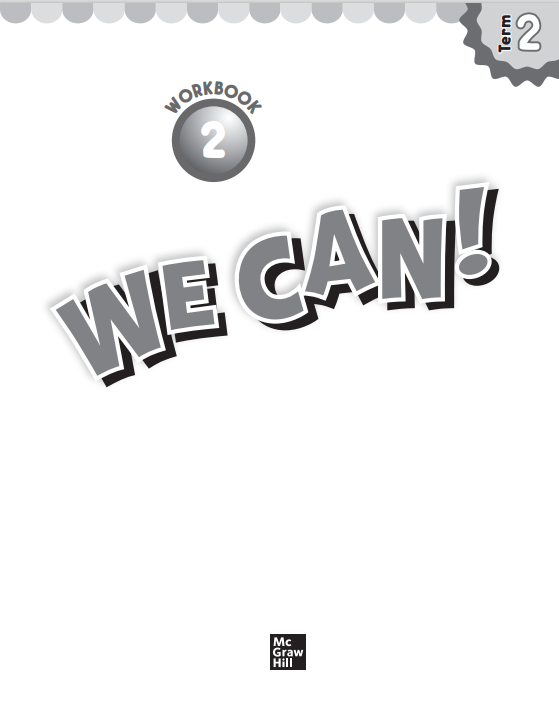 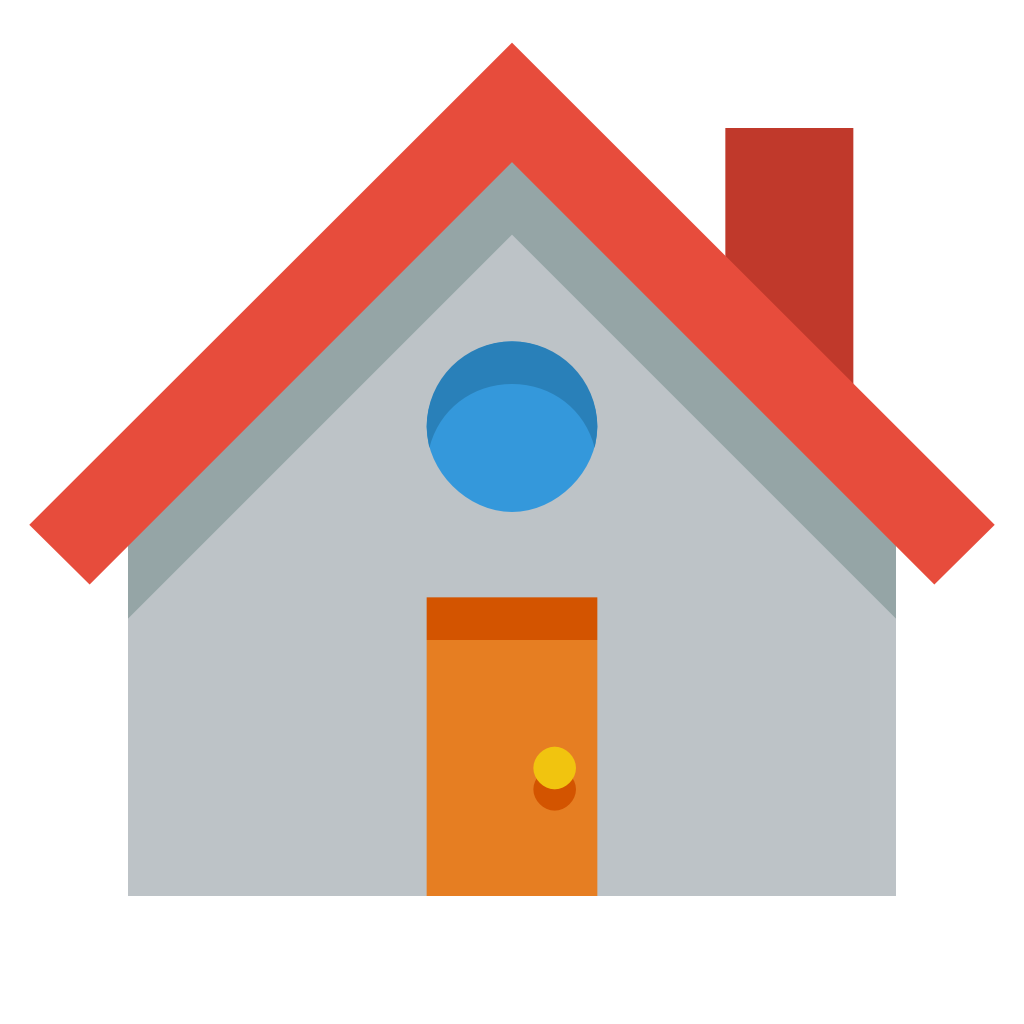 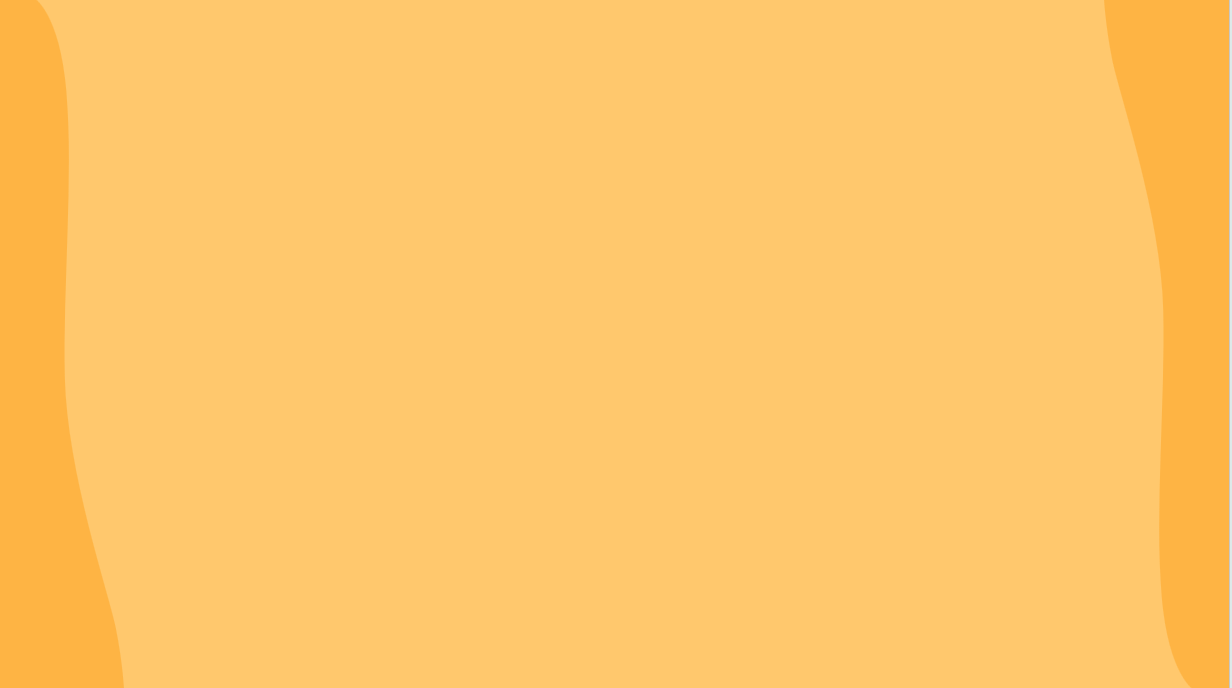 At what time does he go to school?
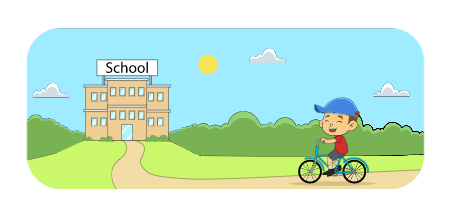 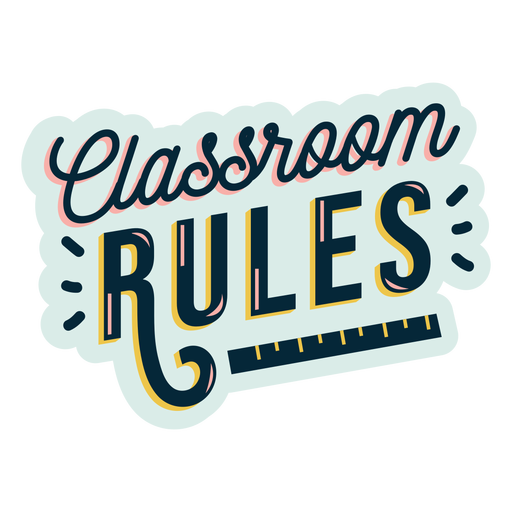 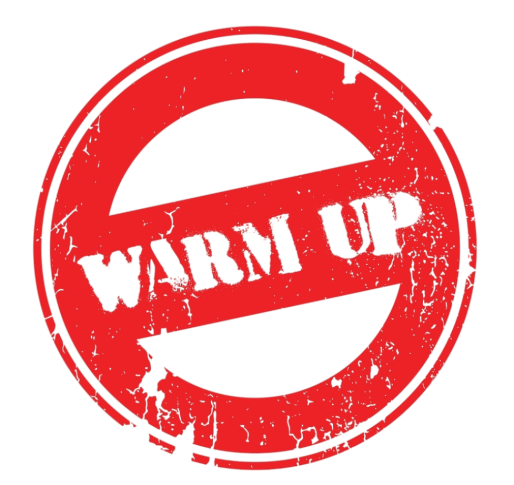 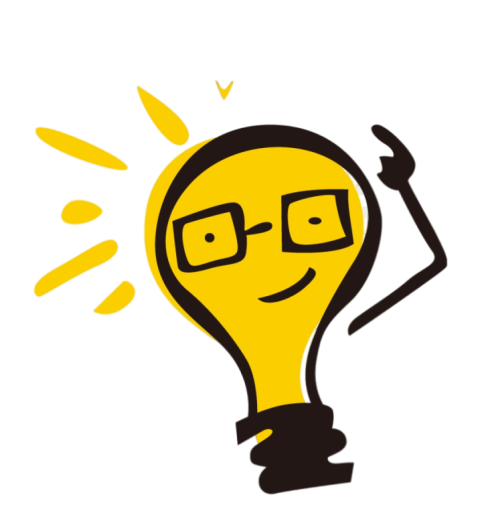 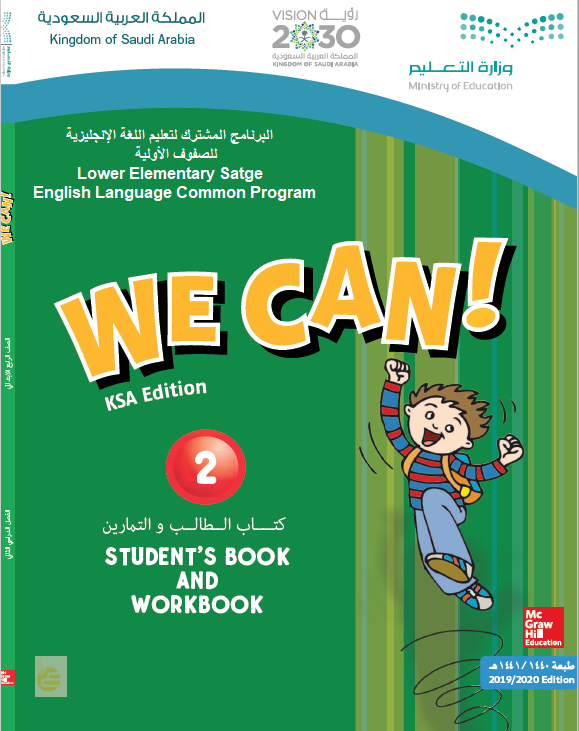 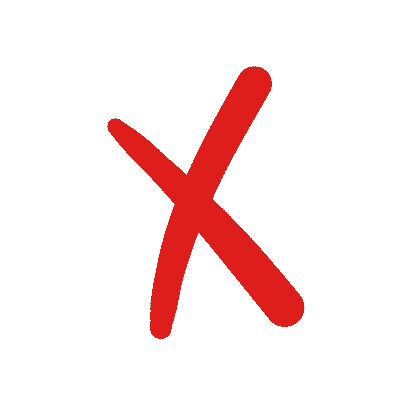 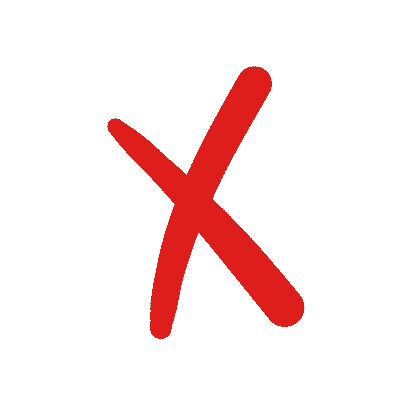 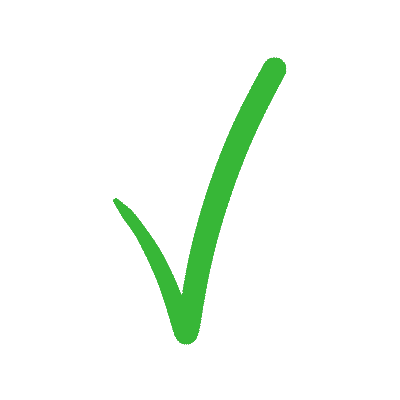 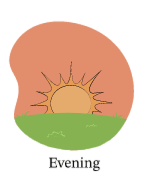 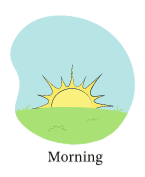 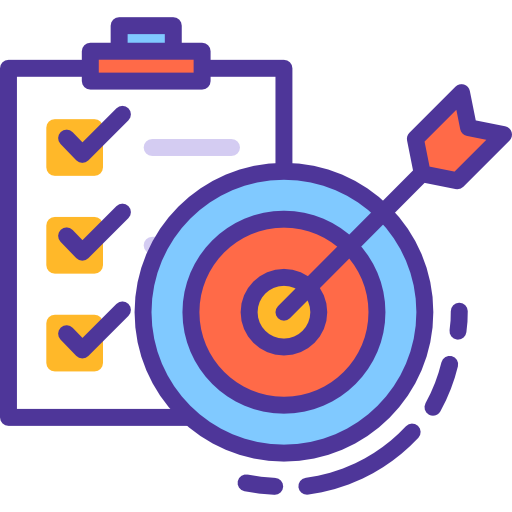 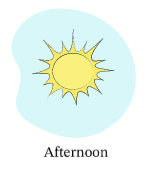 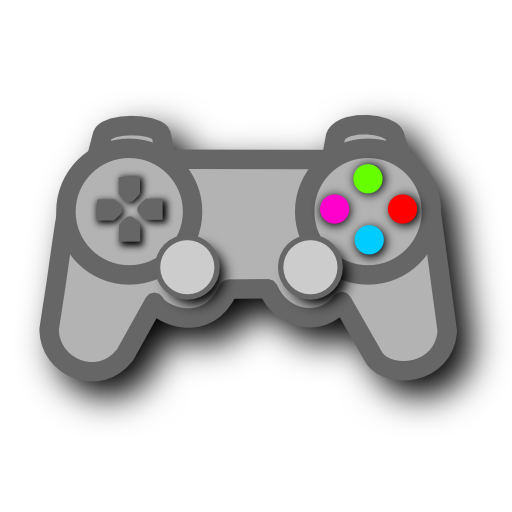 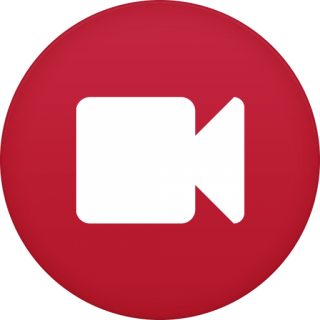 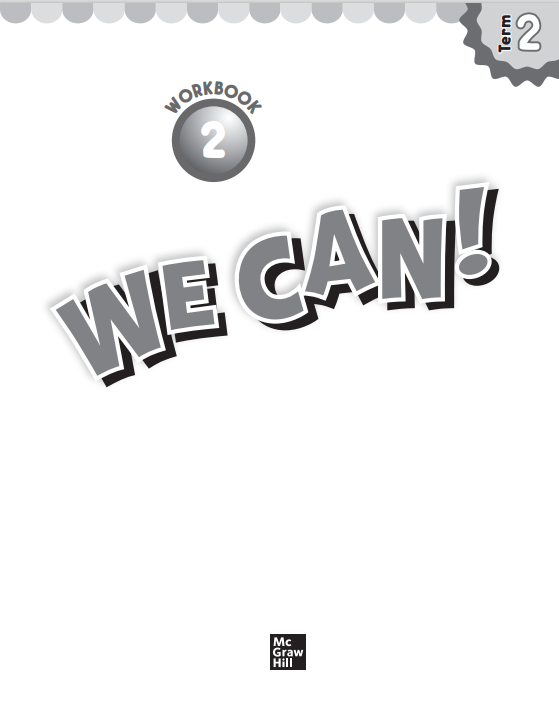 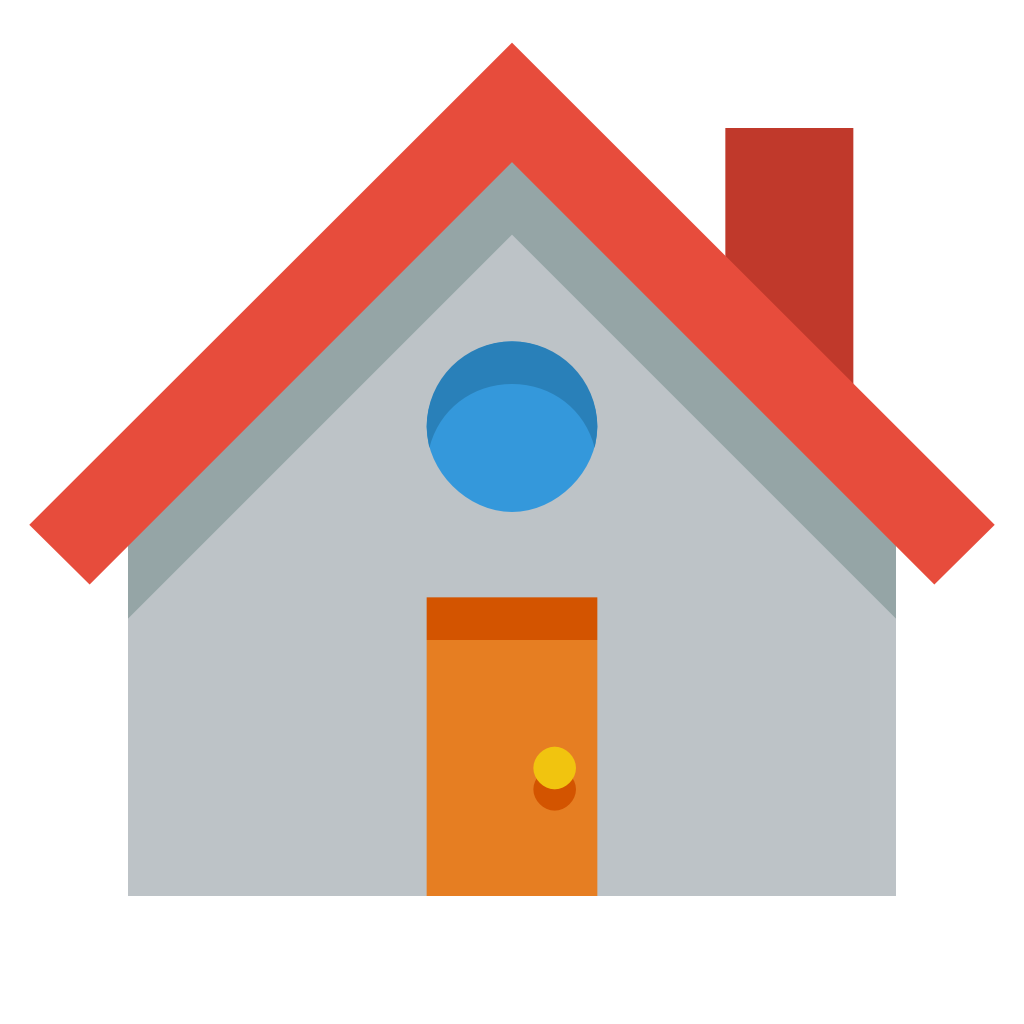 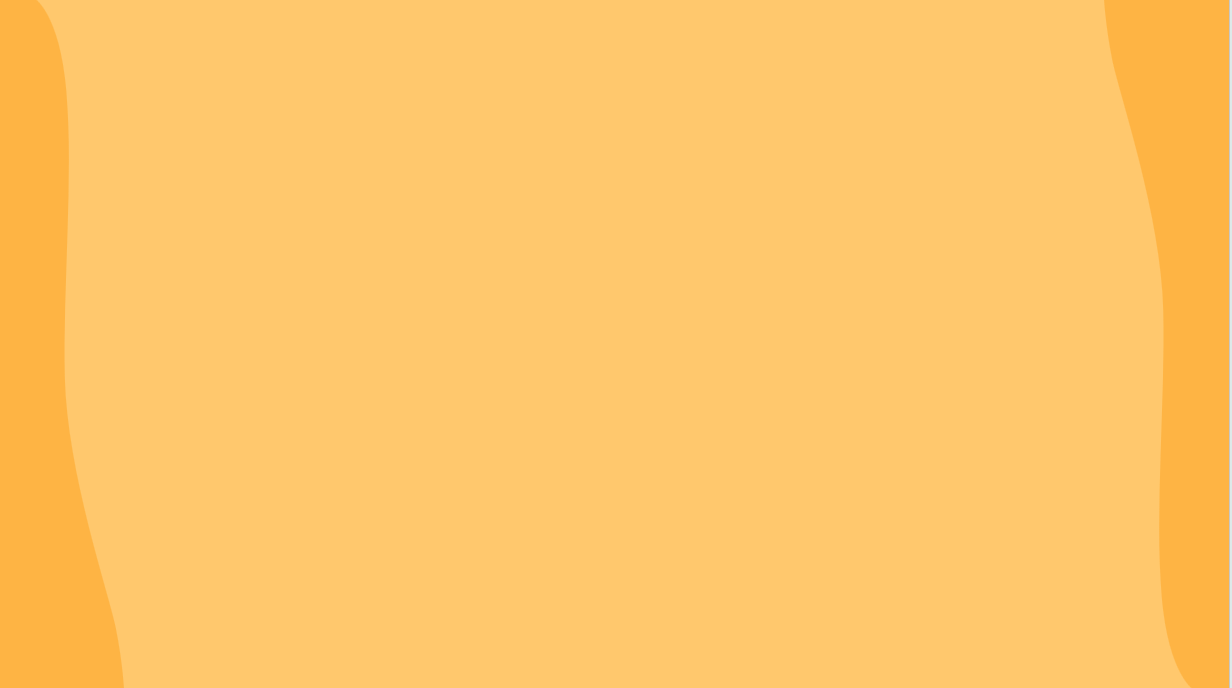 At what time does he eat the breakfast?
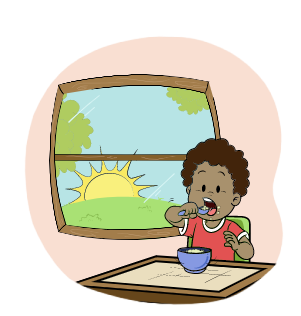 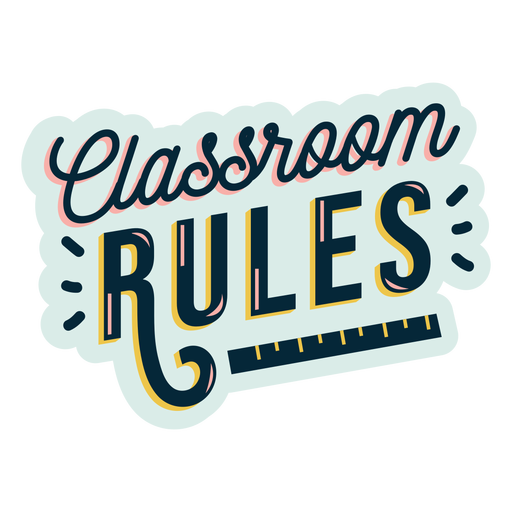 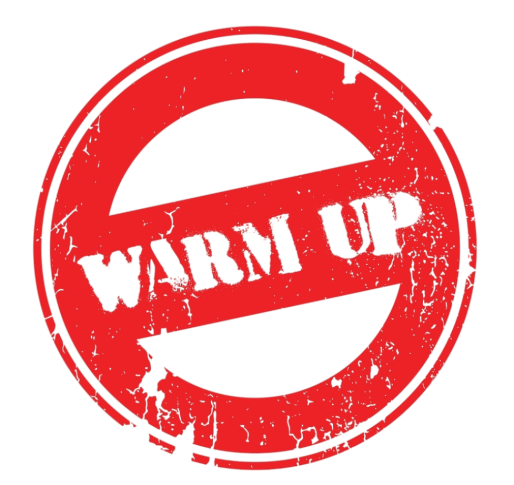 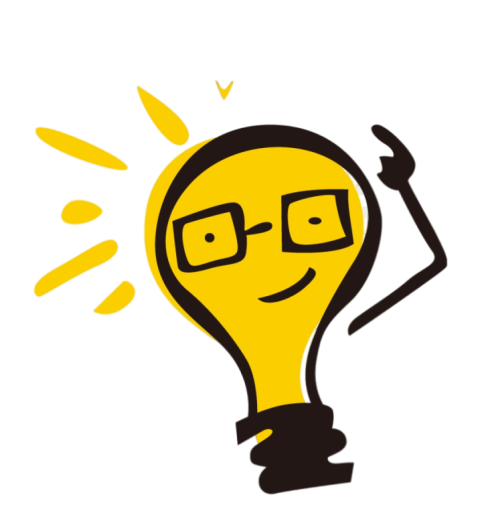 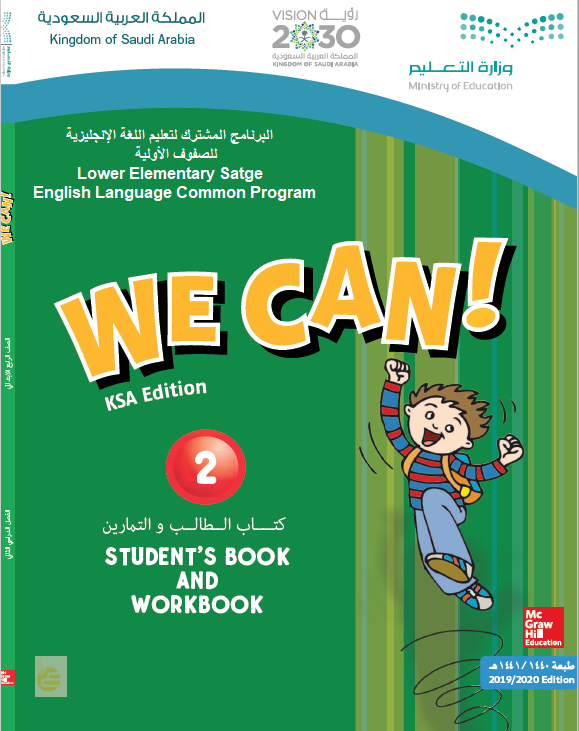 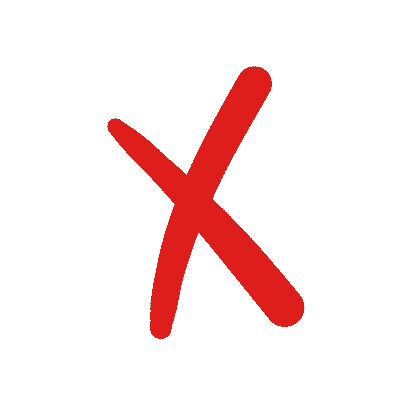 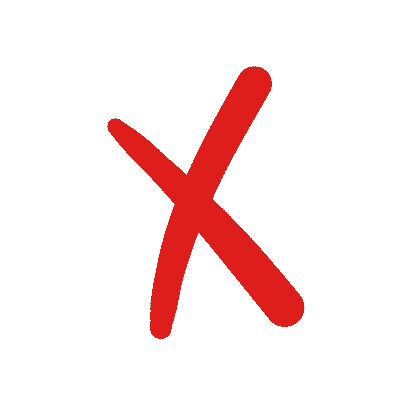 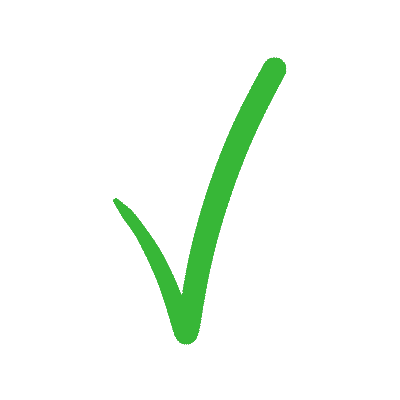 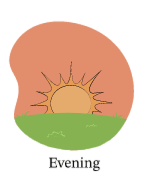 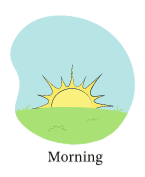 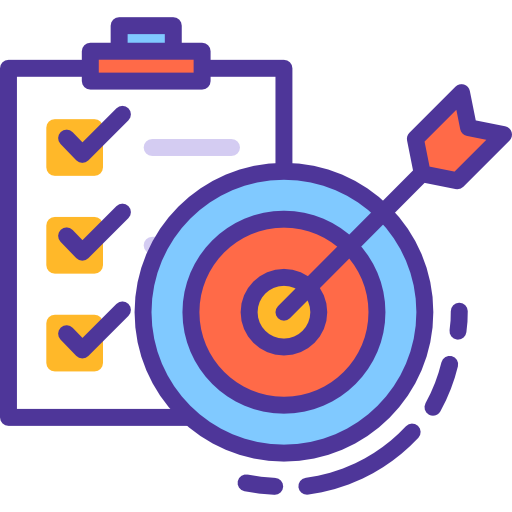 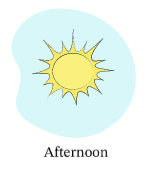 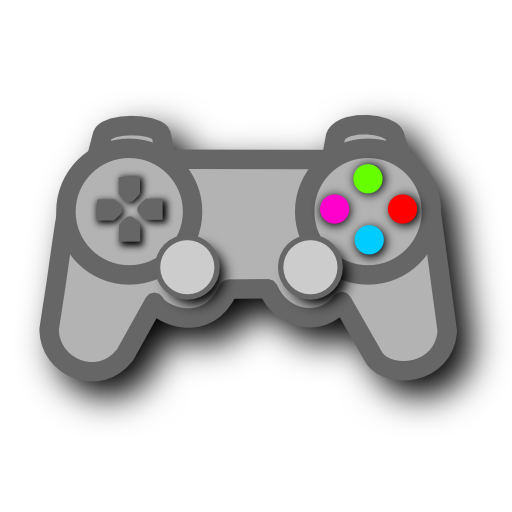 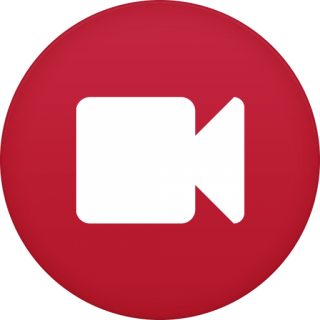 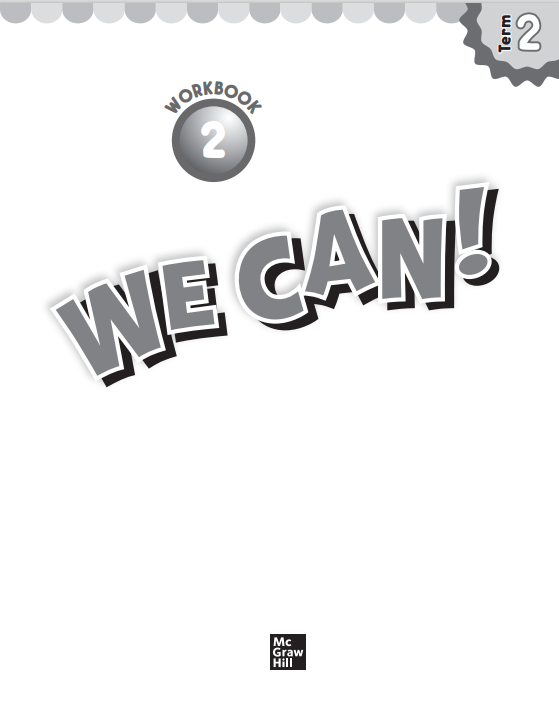 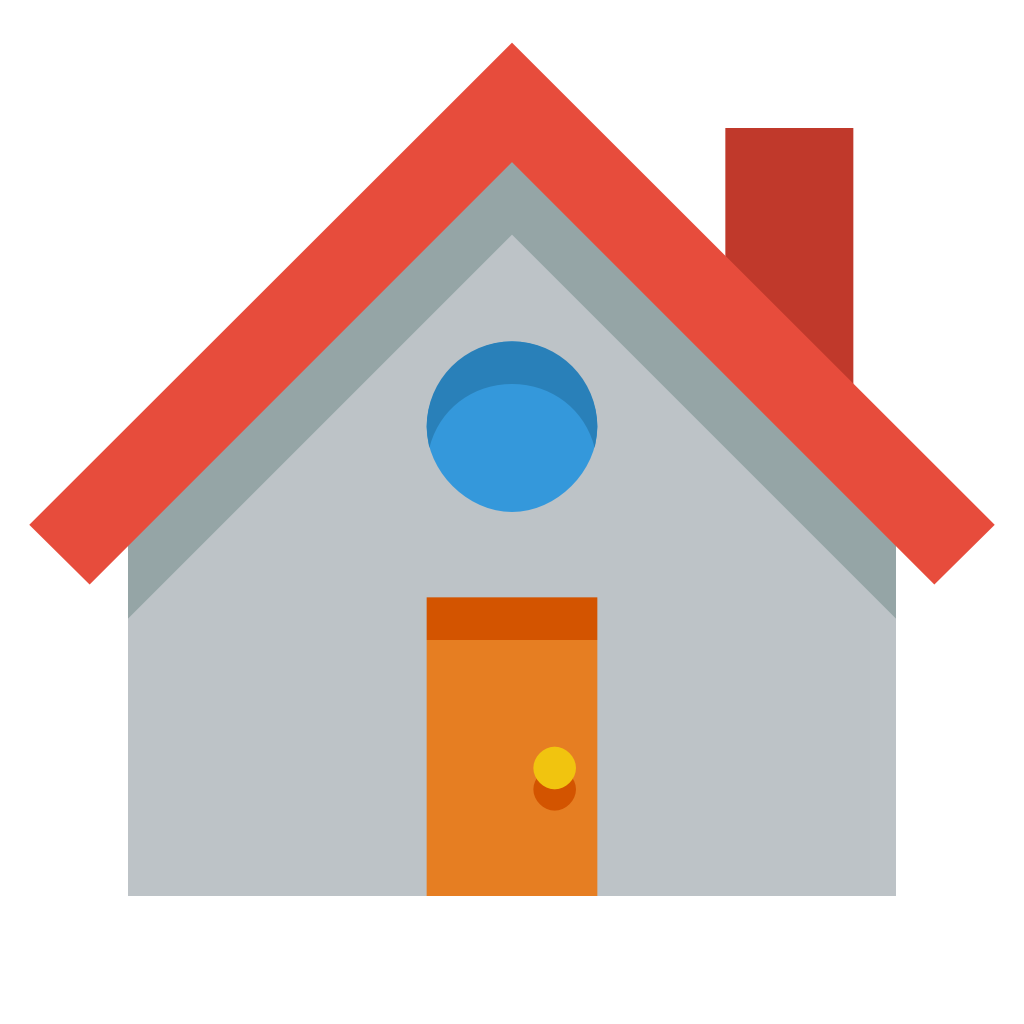 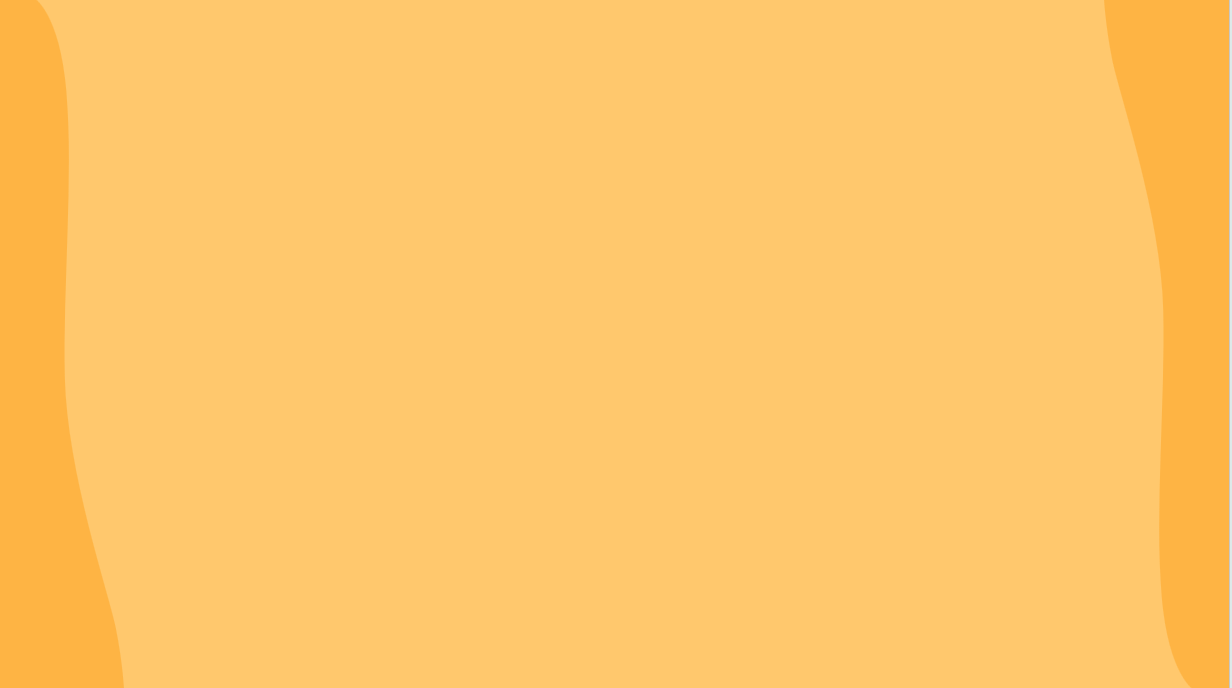 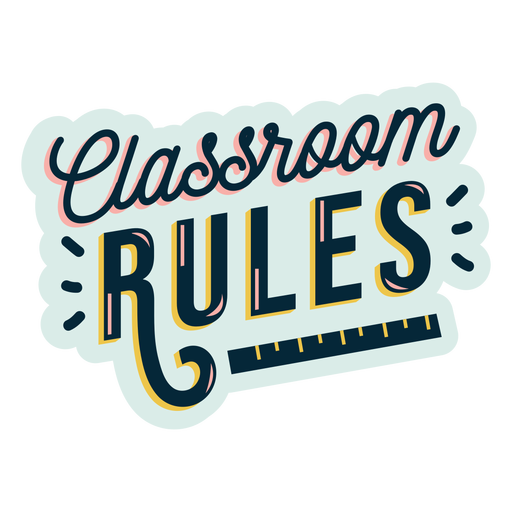 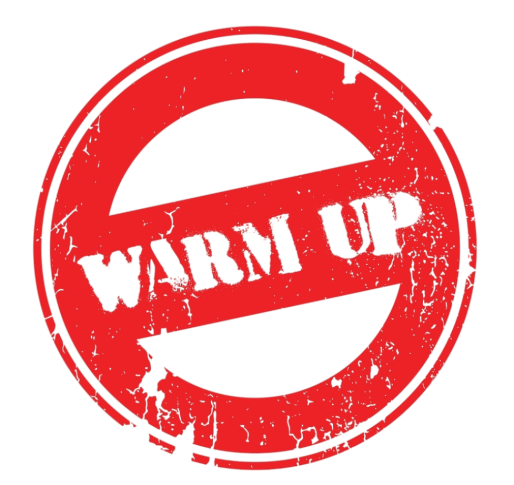 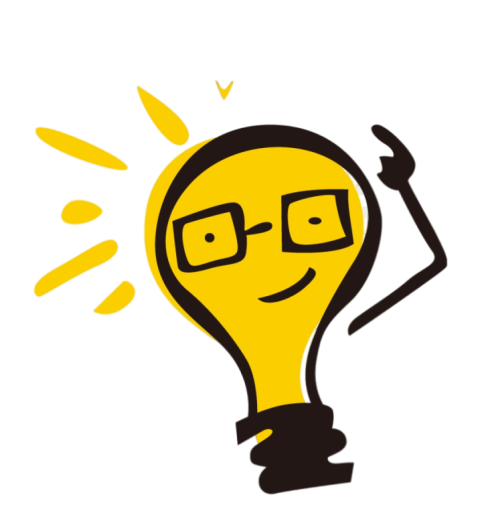 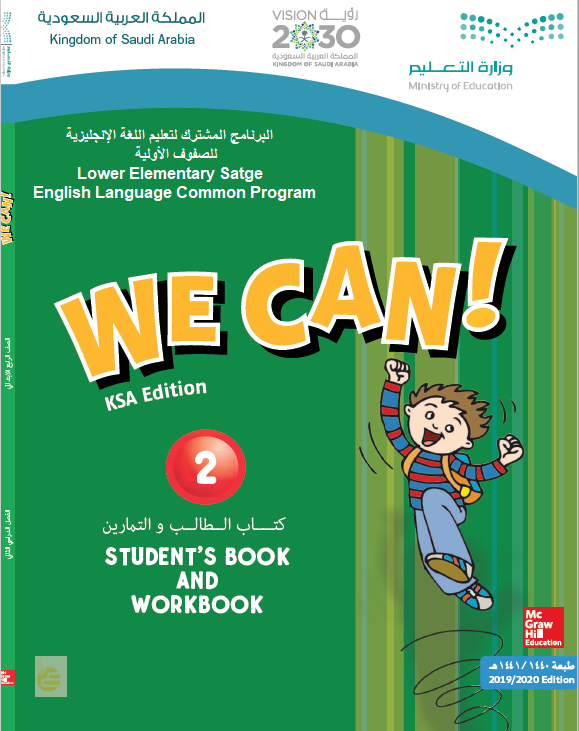 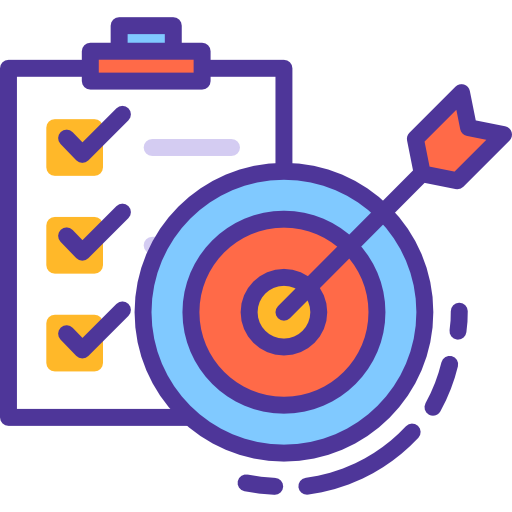 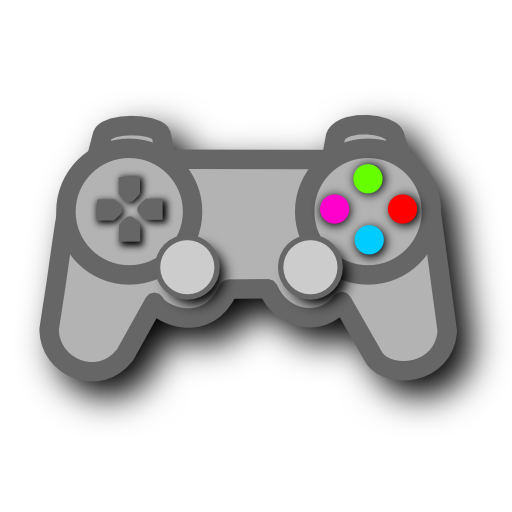 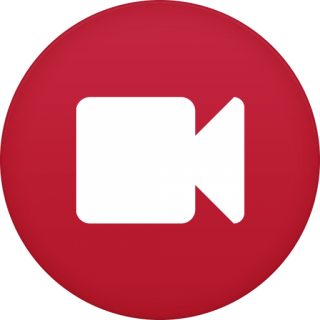 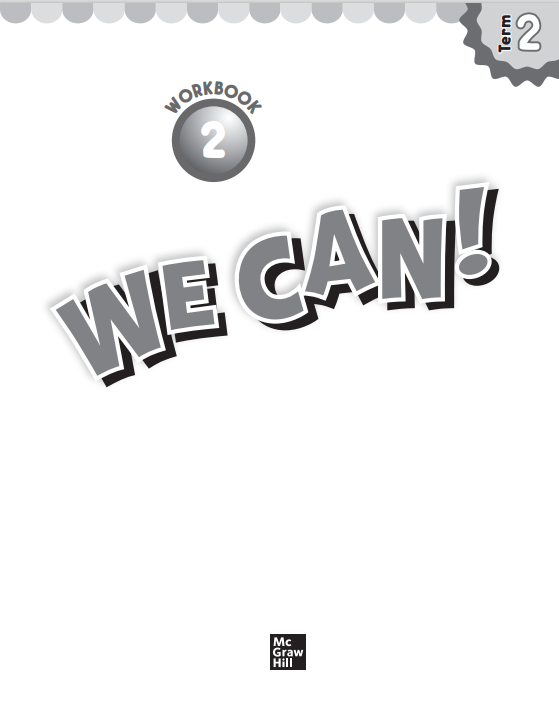 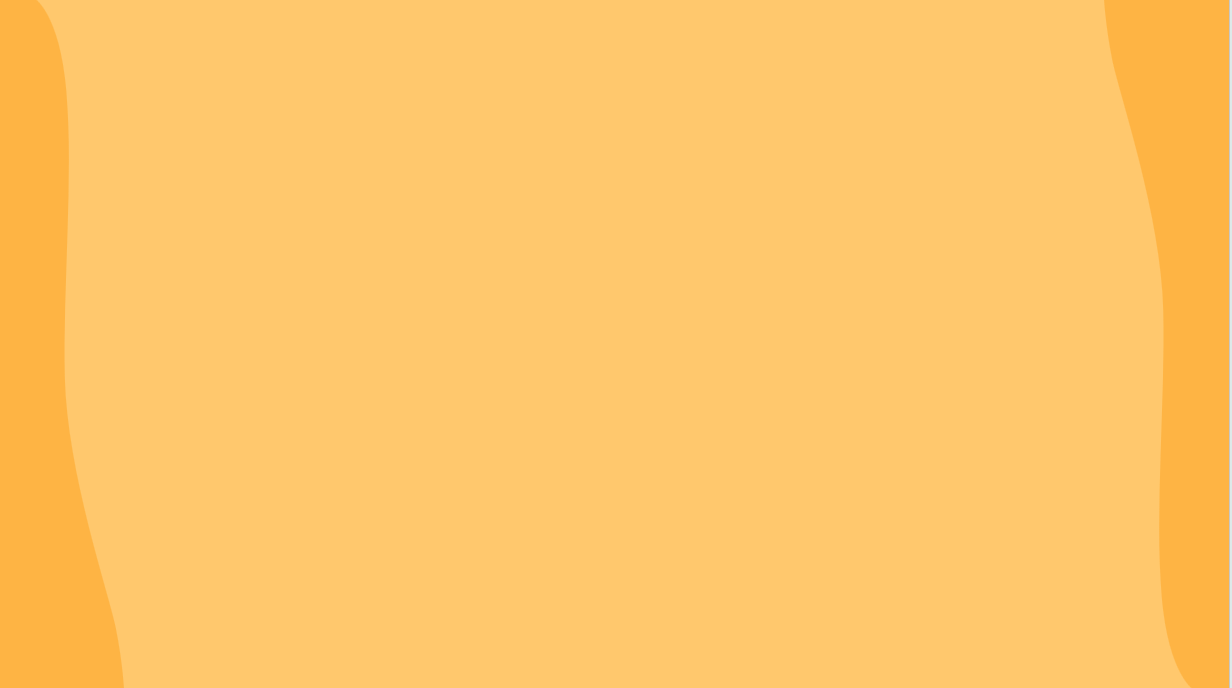 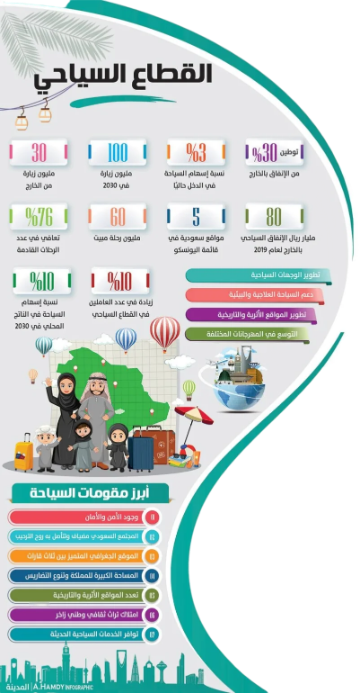 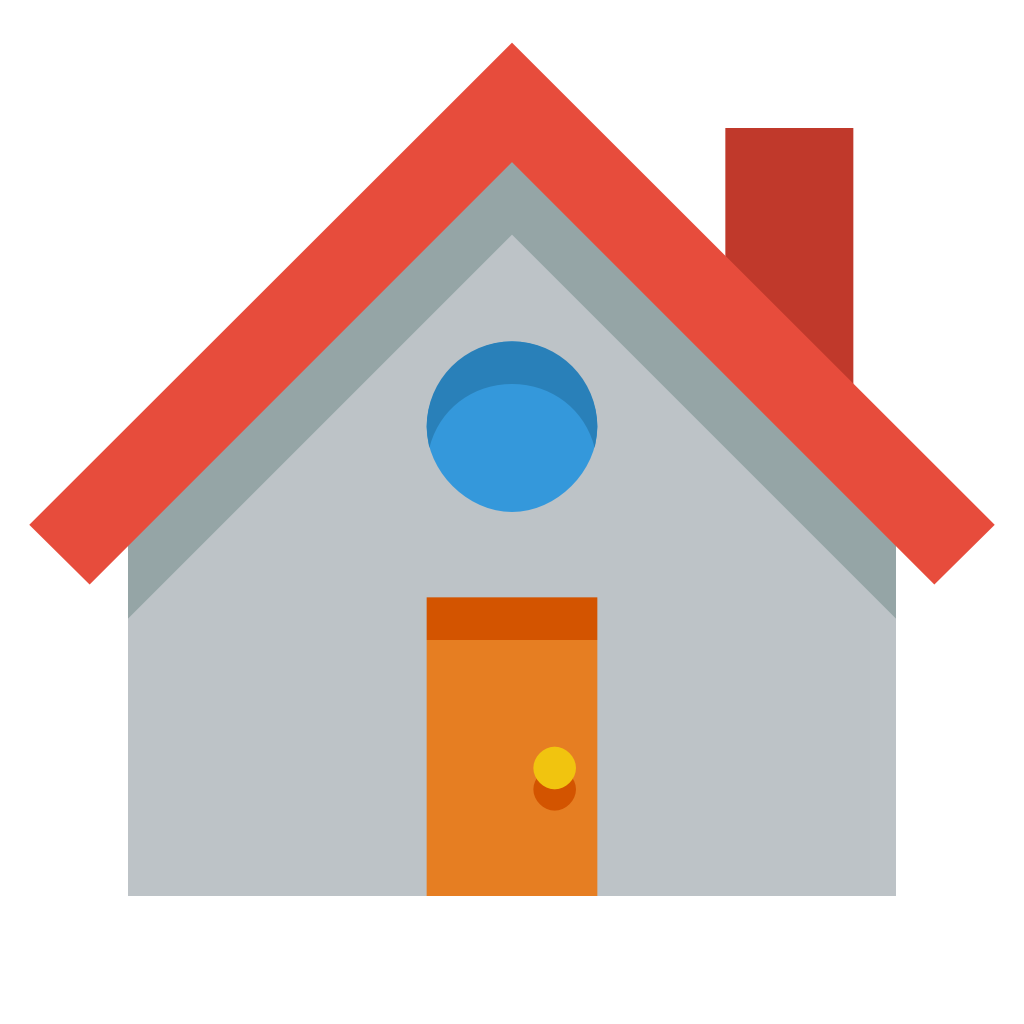 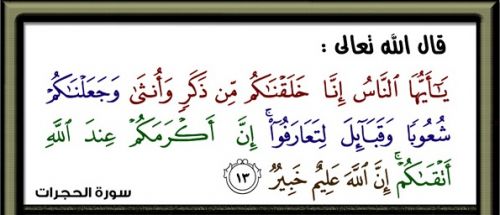 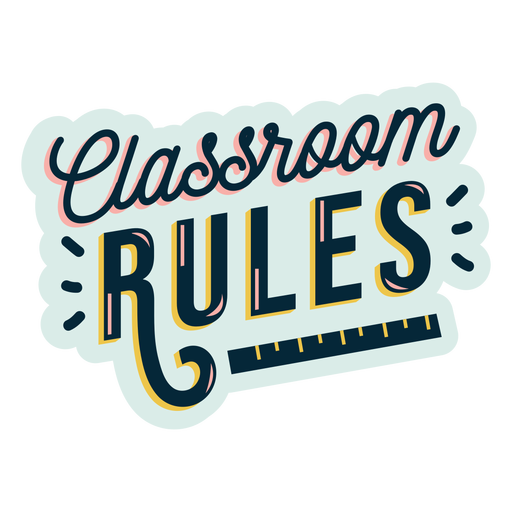 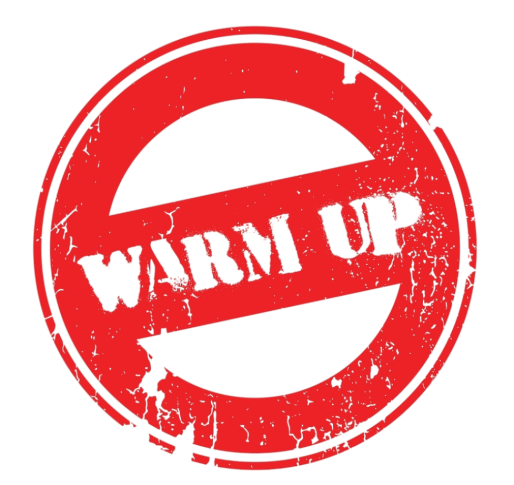 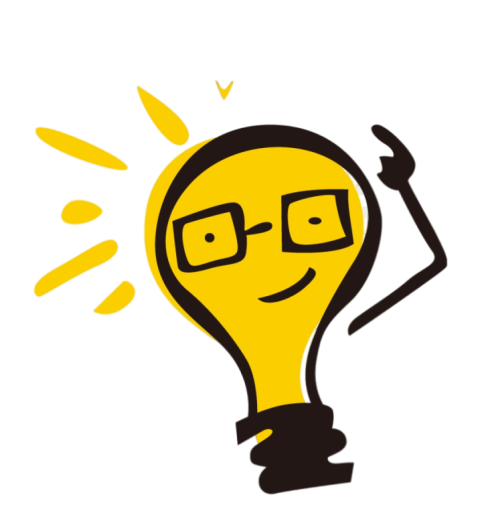 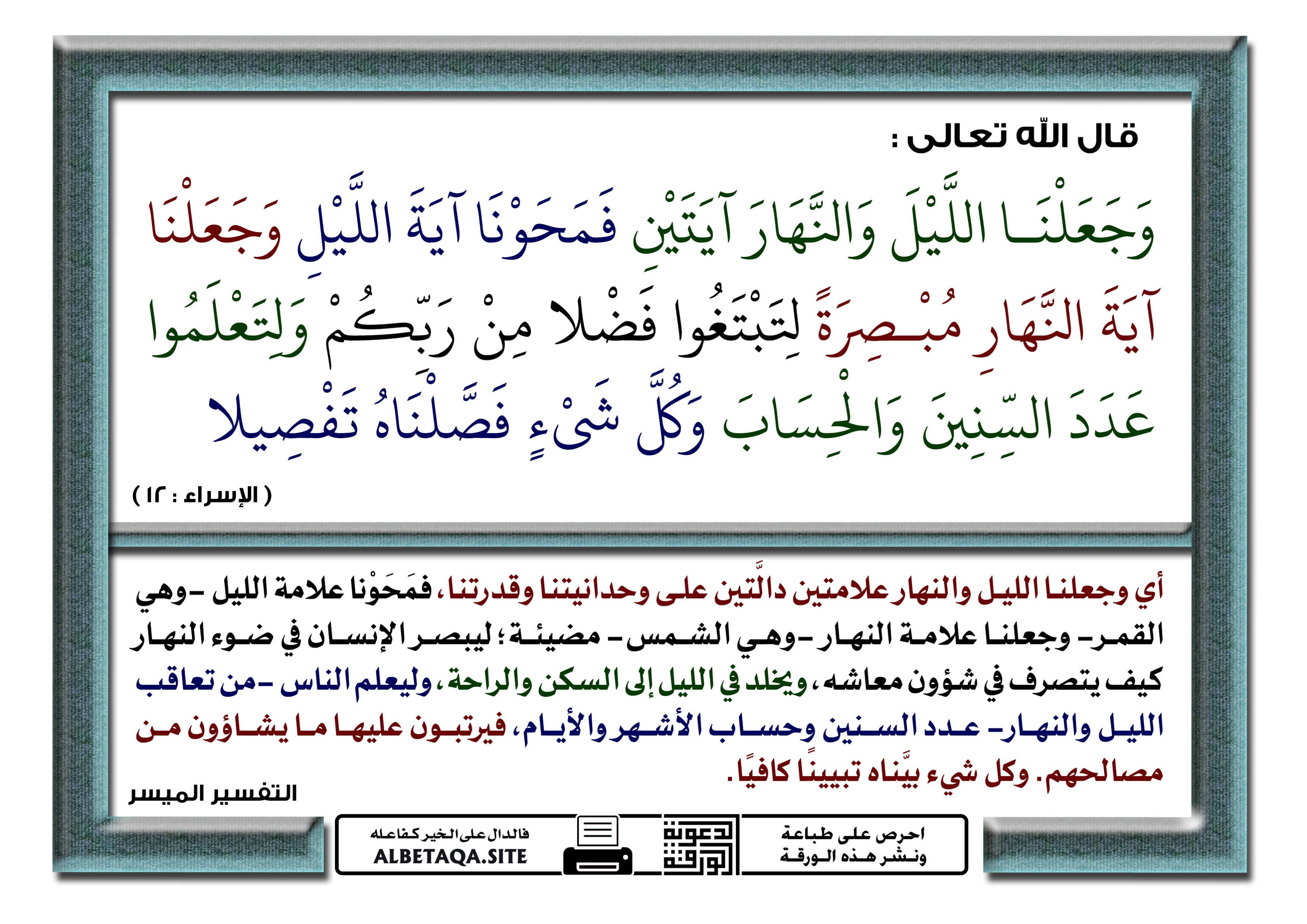 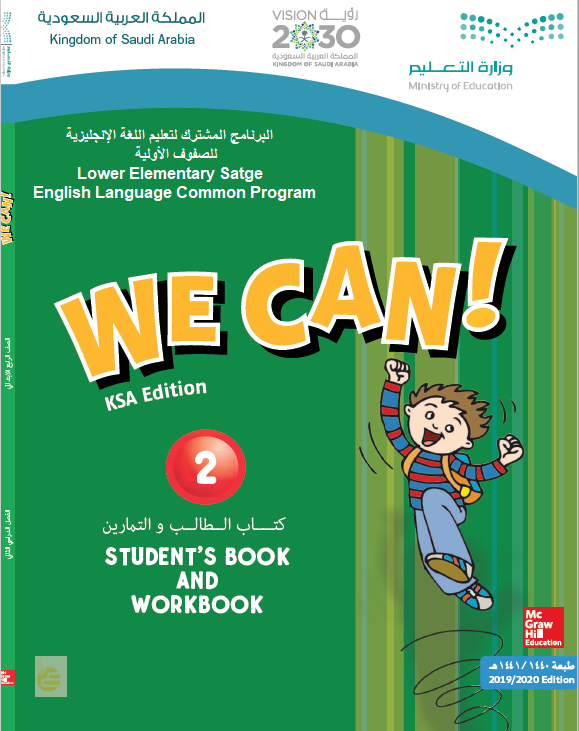 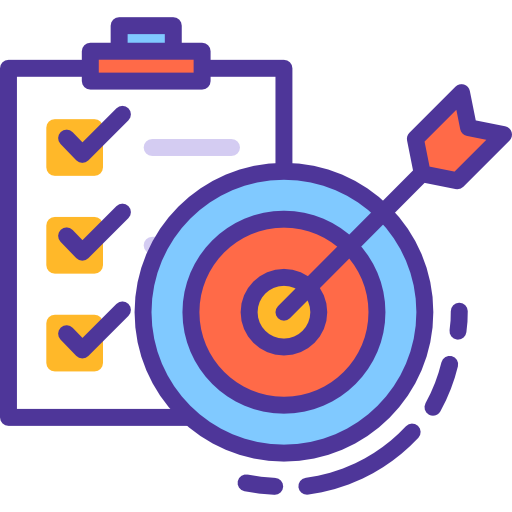 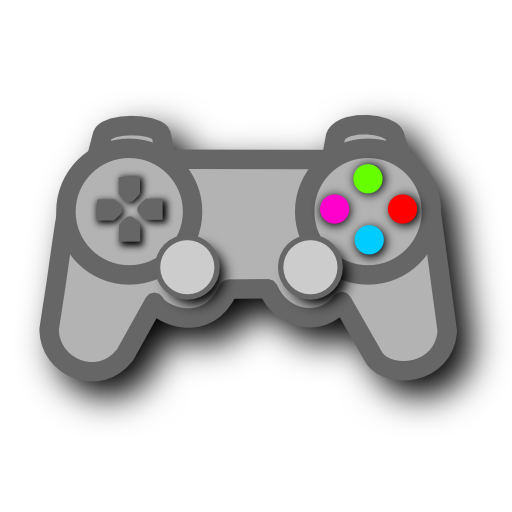 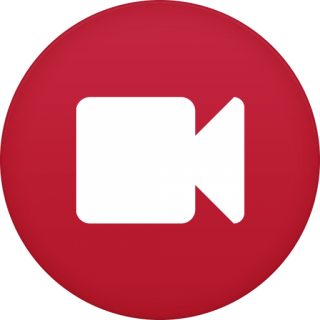 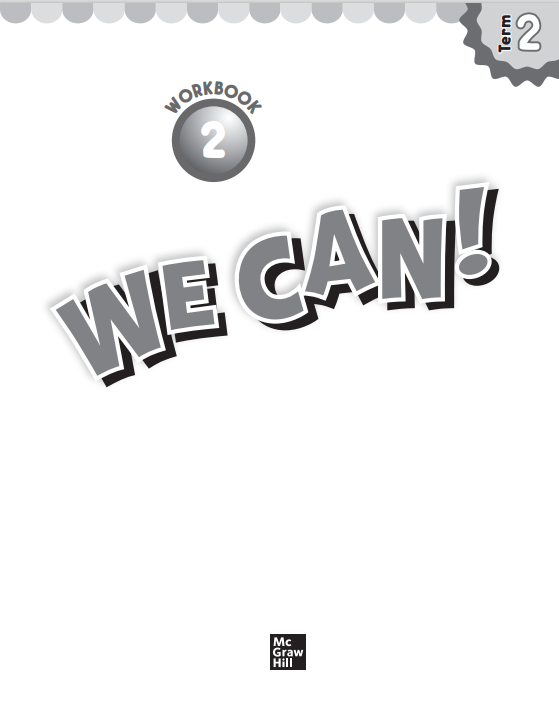 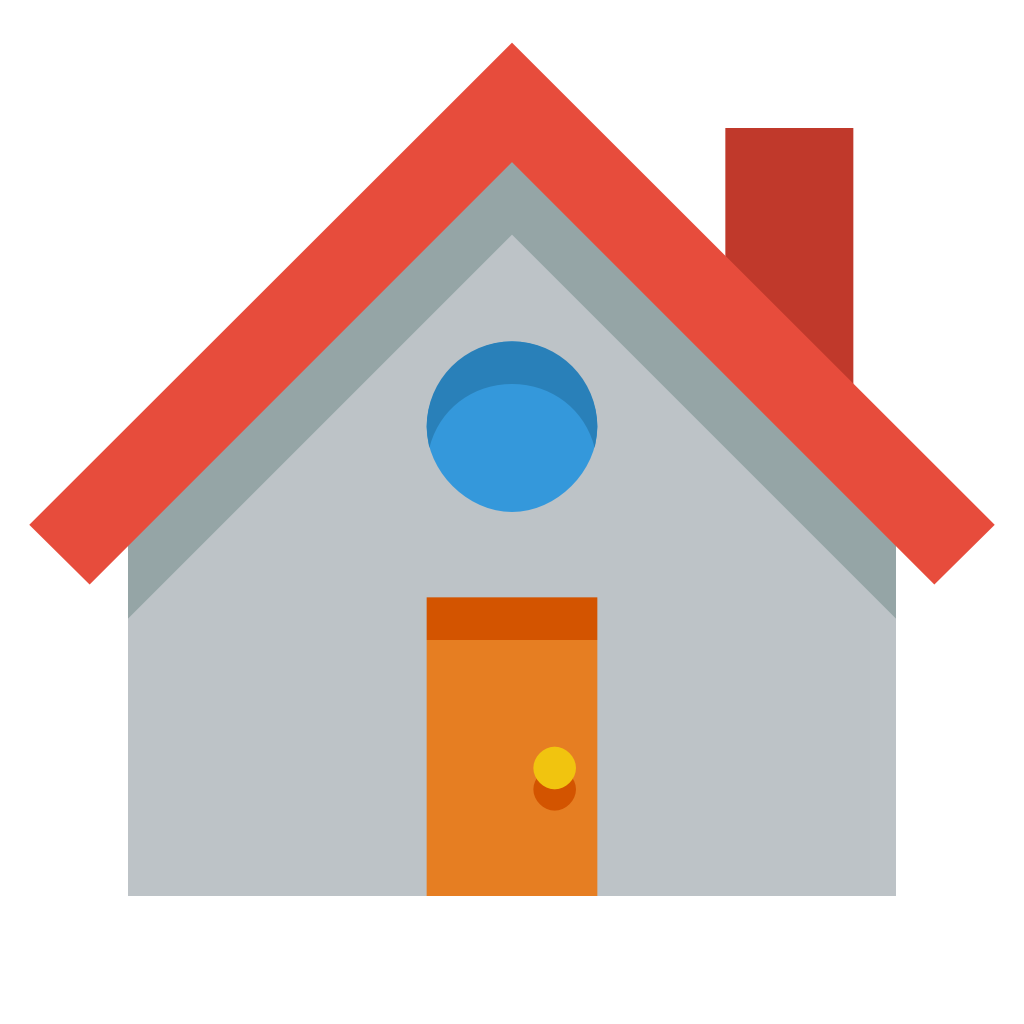 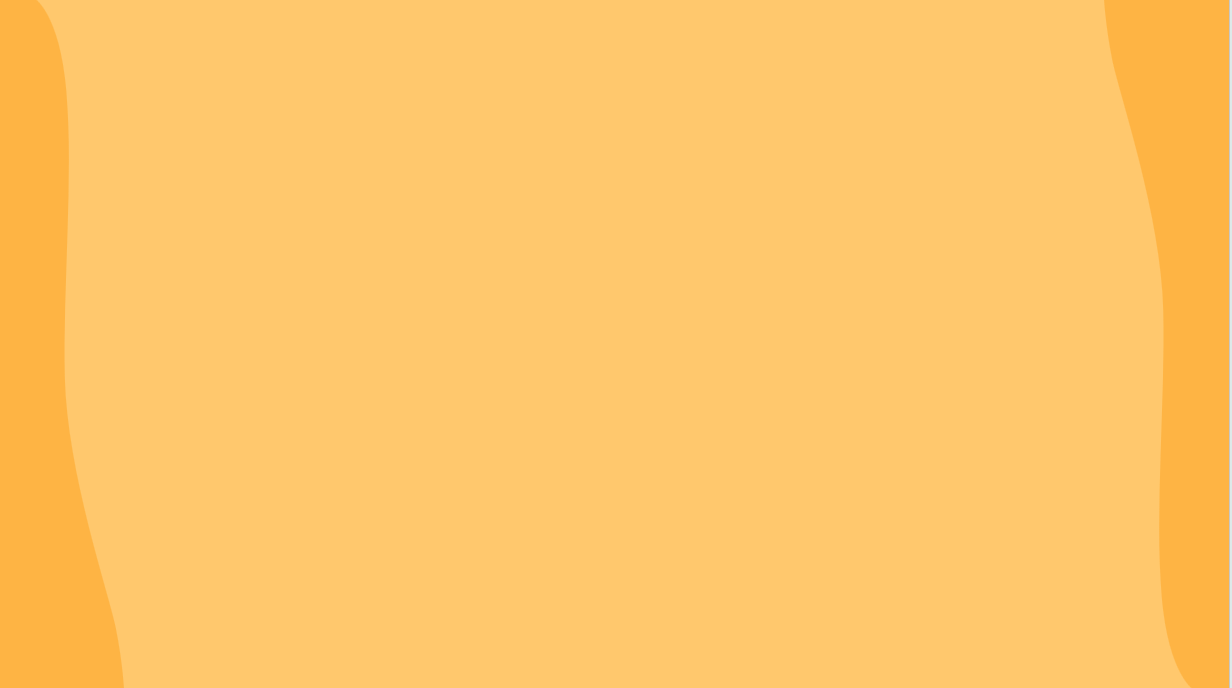 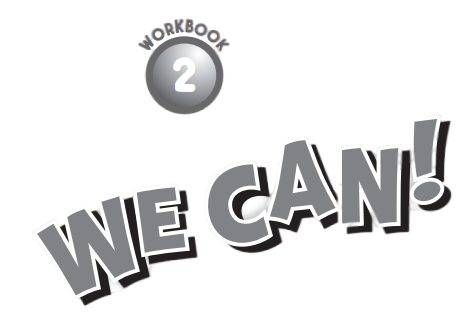 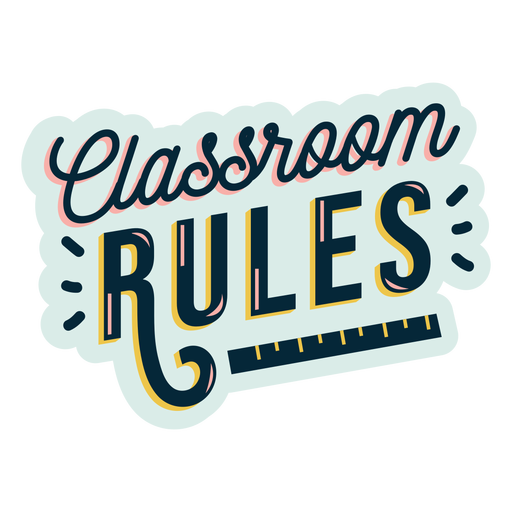 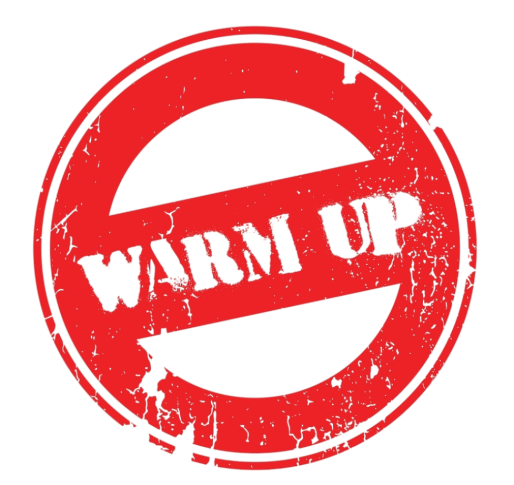 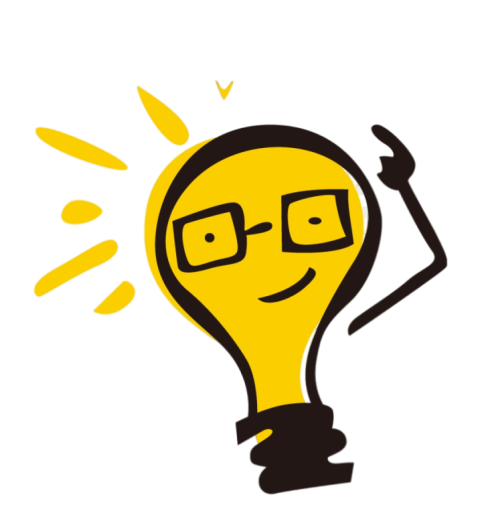 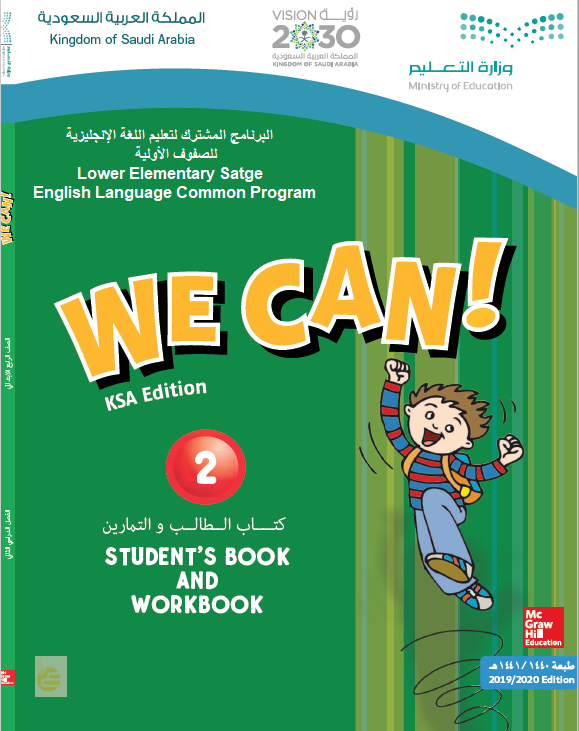 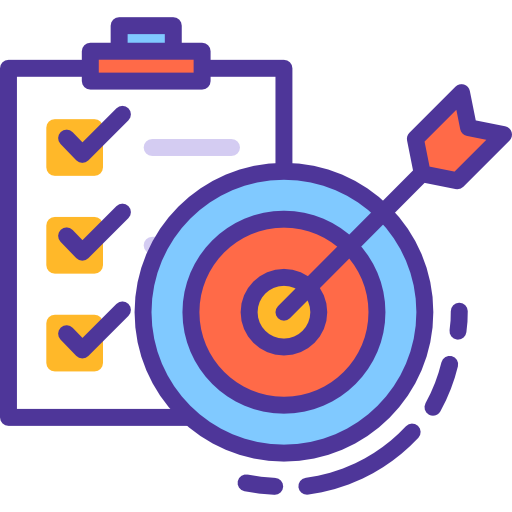 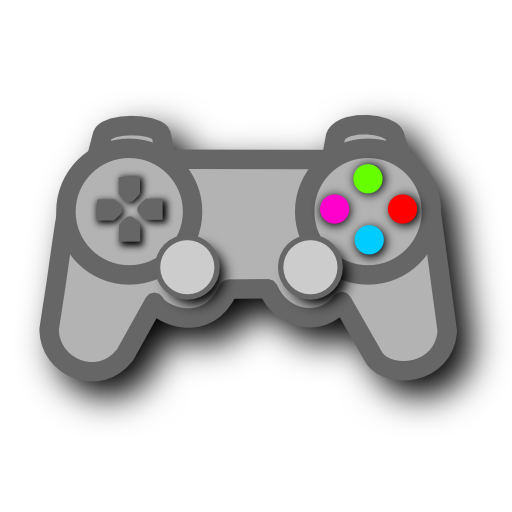 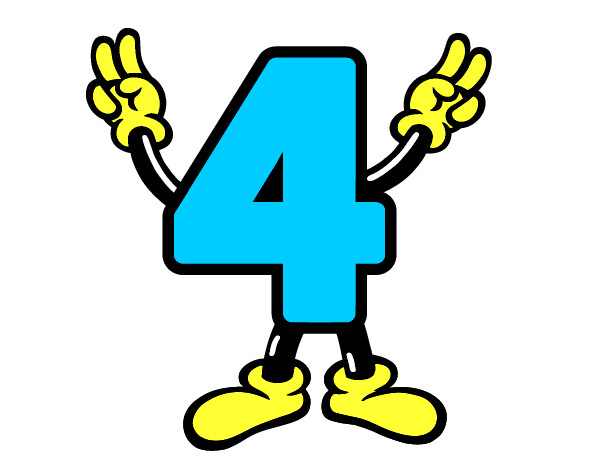 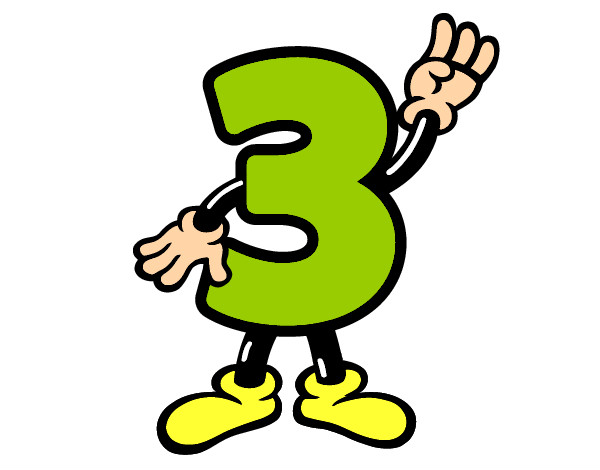 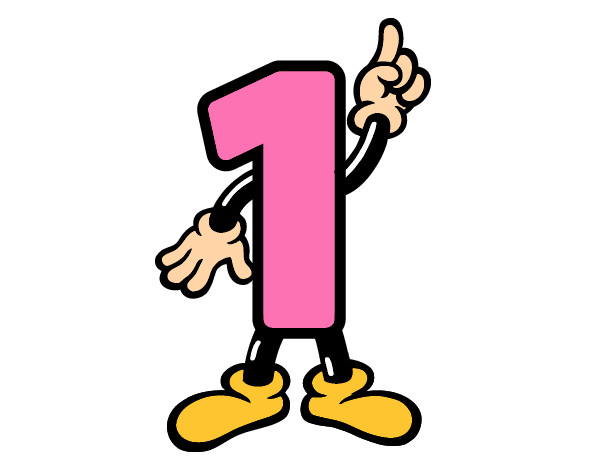 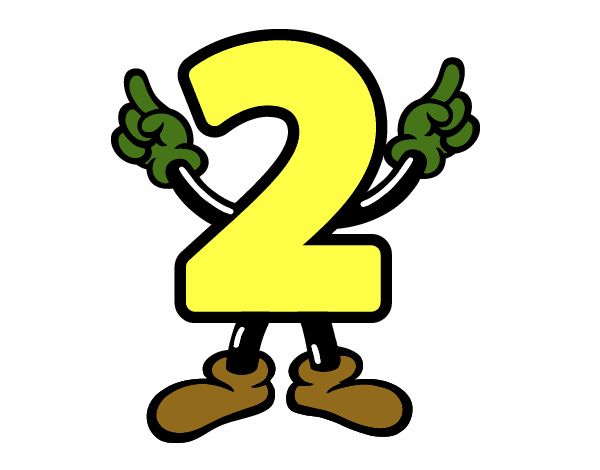 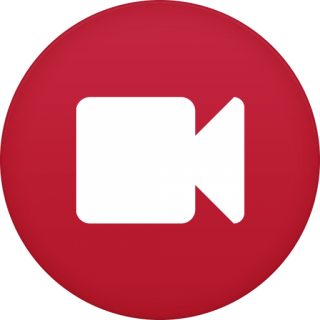 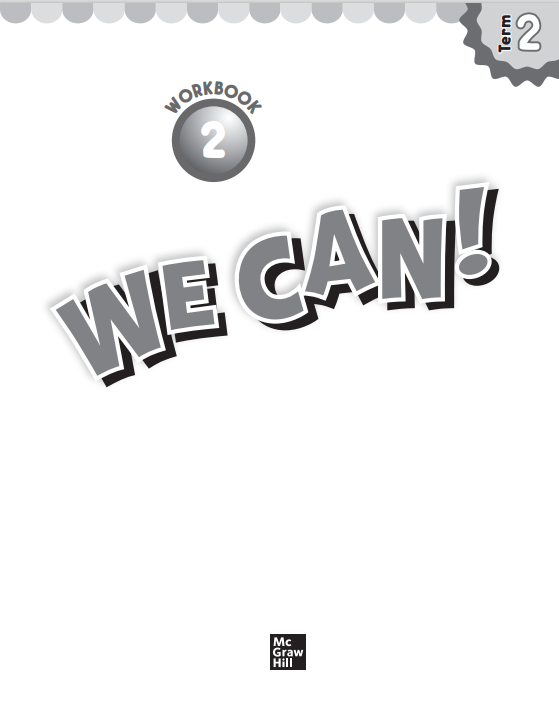 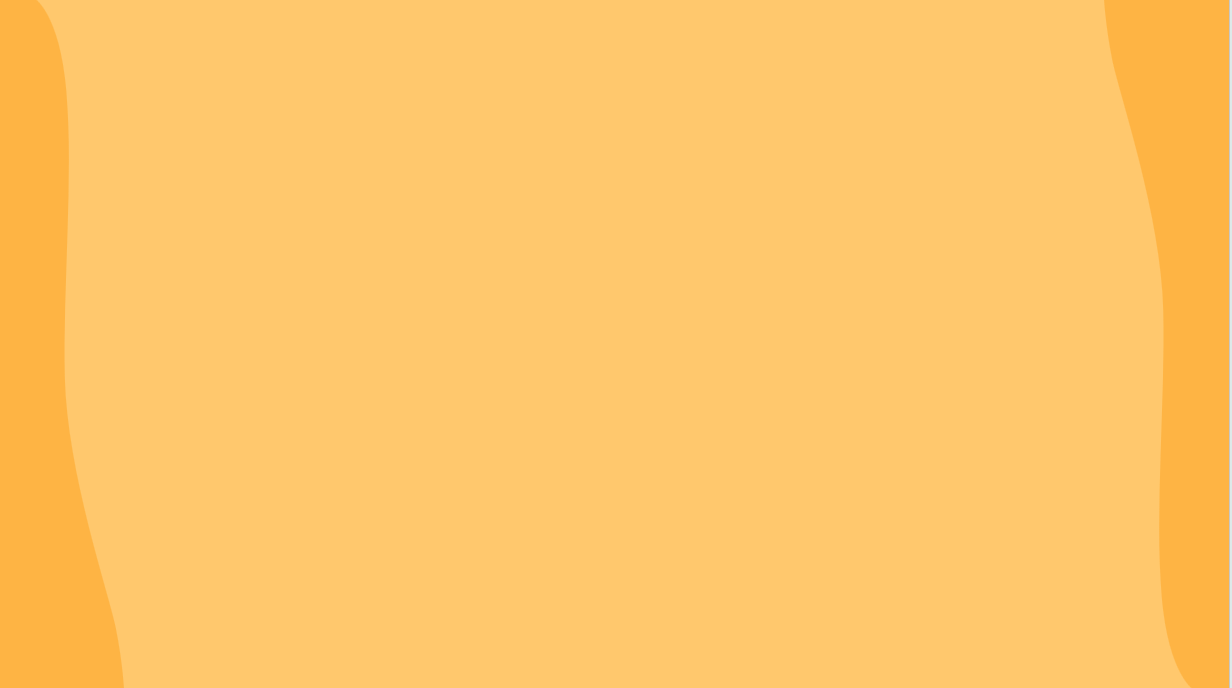 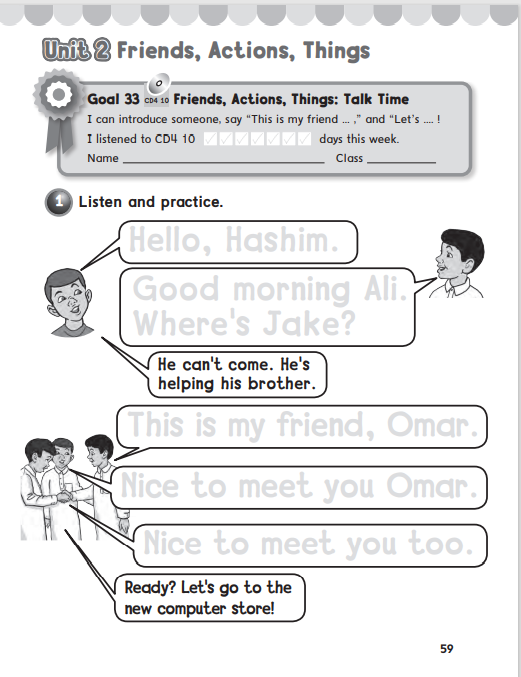 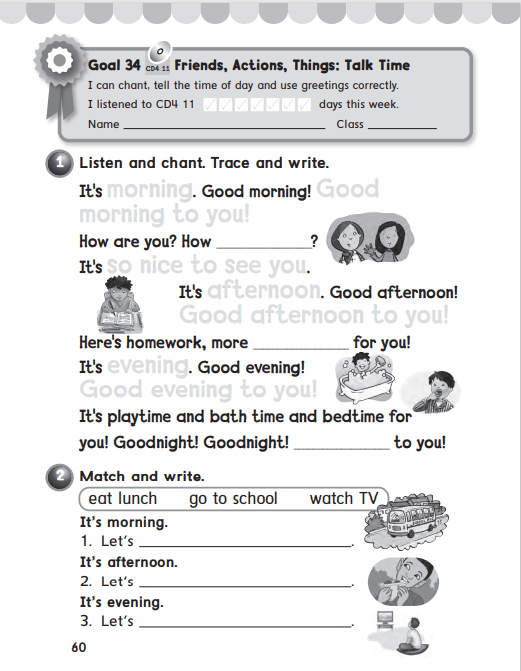 59
60
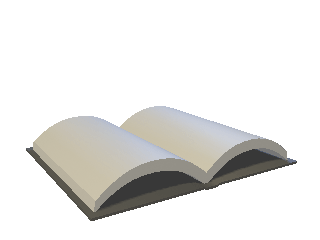 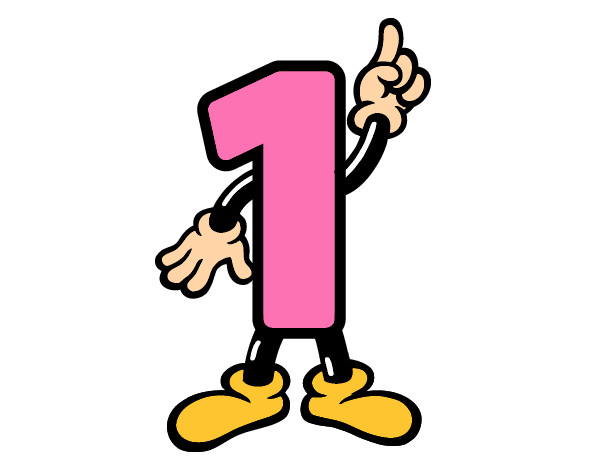 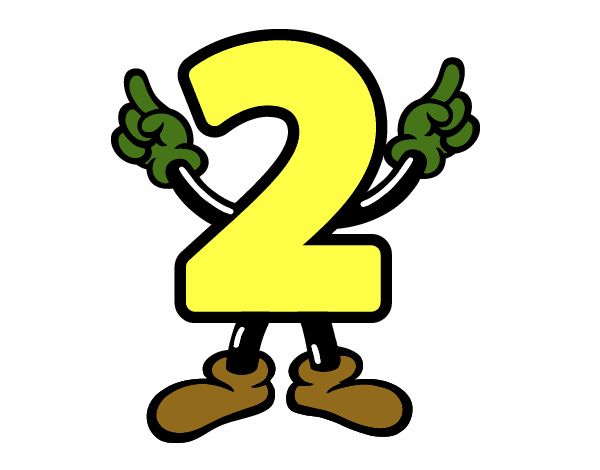 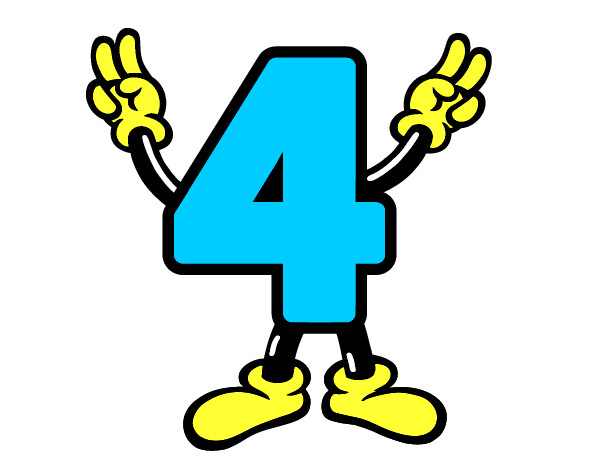 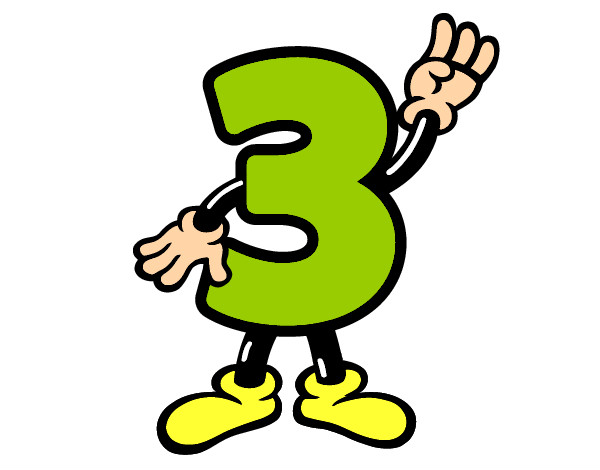 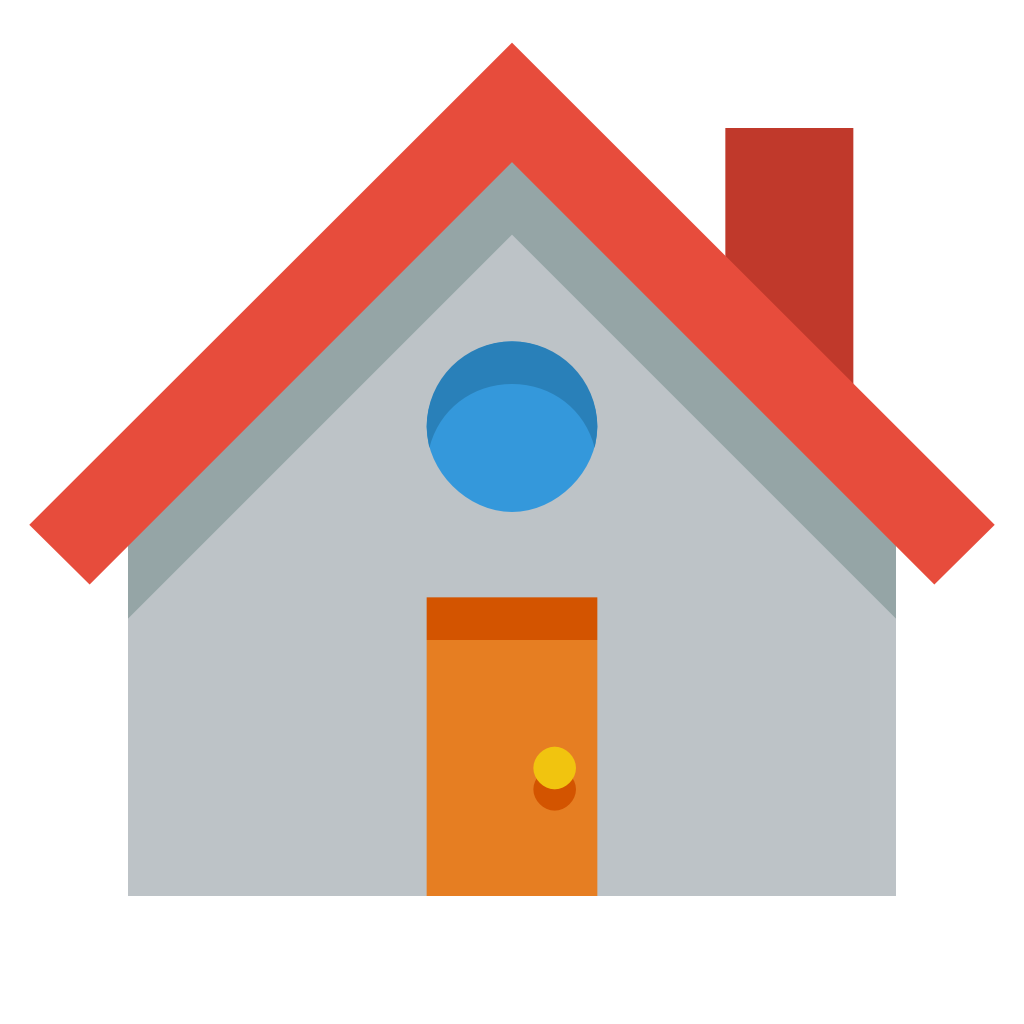 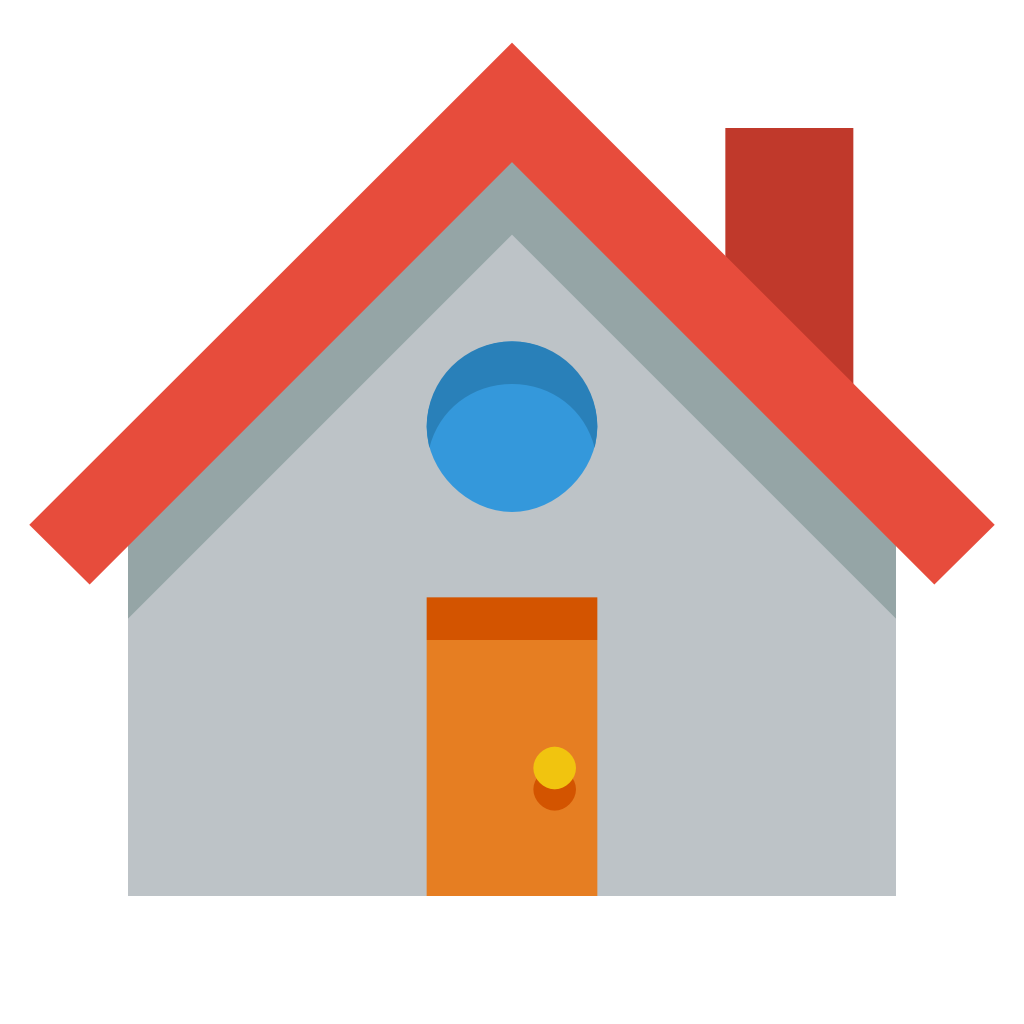 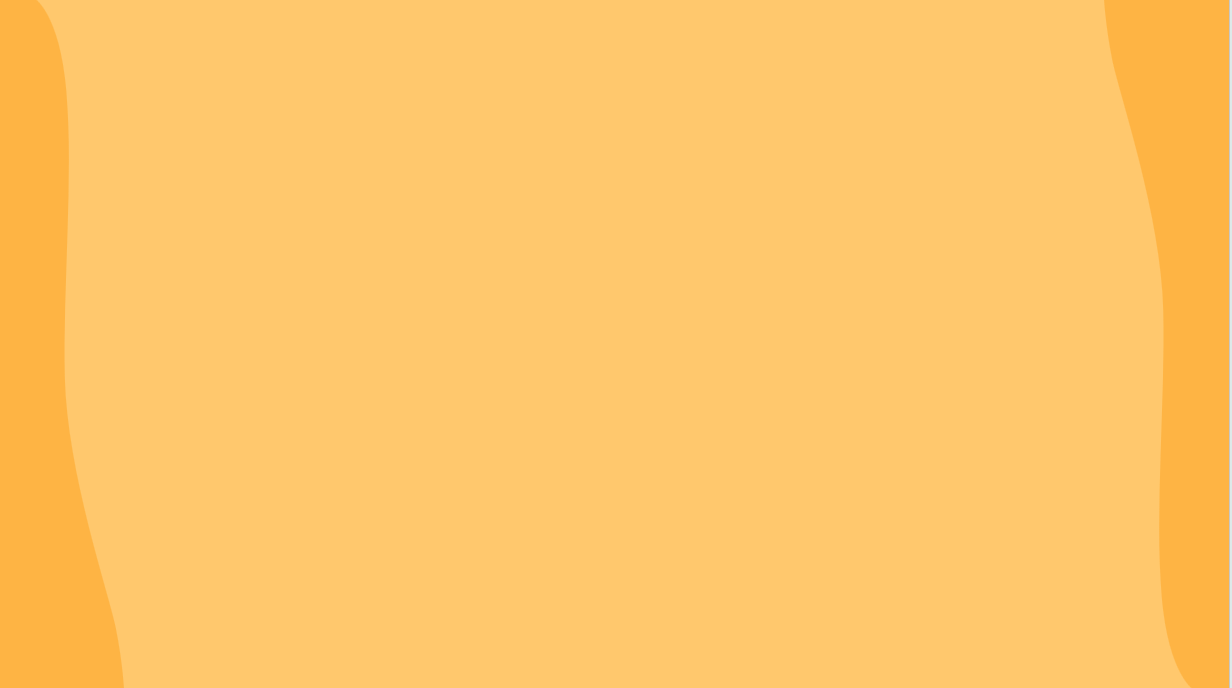 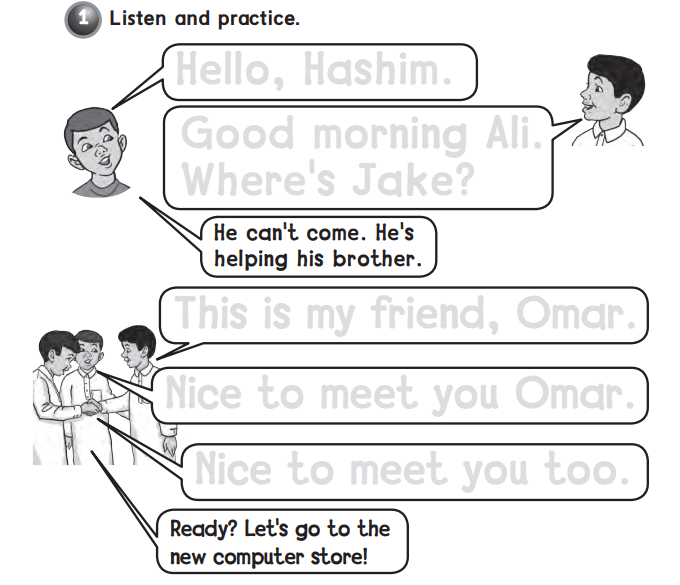 Hello , Hashim
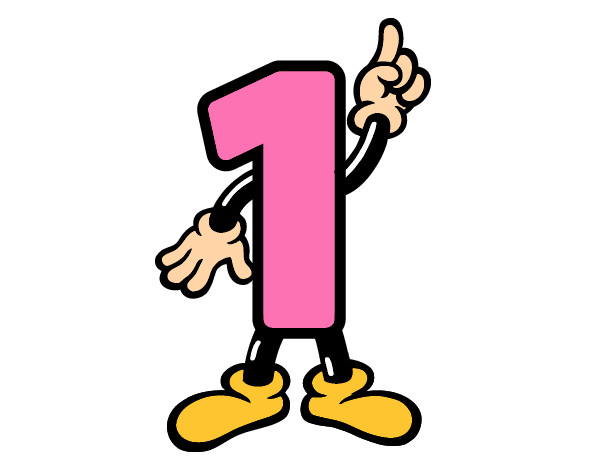 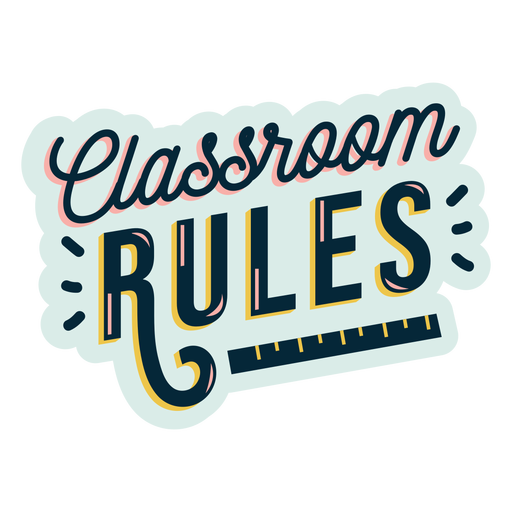 Good morning Ali .
Where’s Jake ?
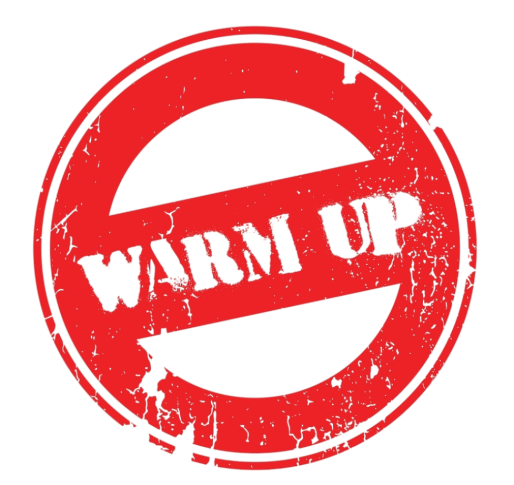 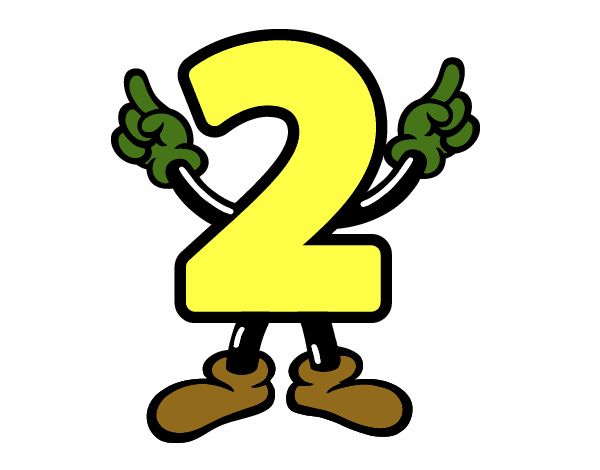 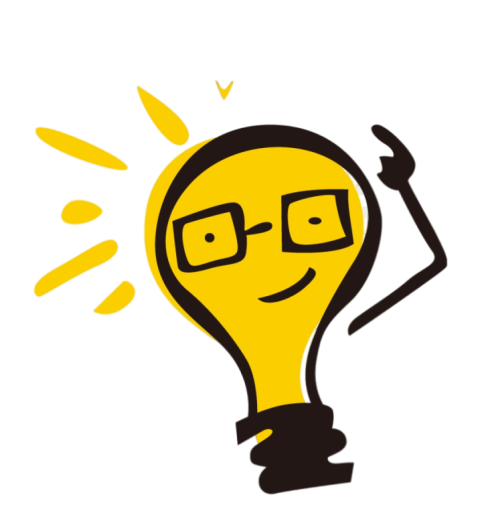 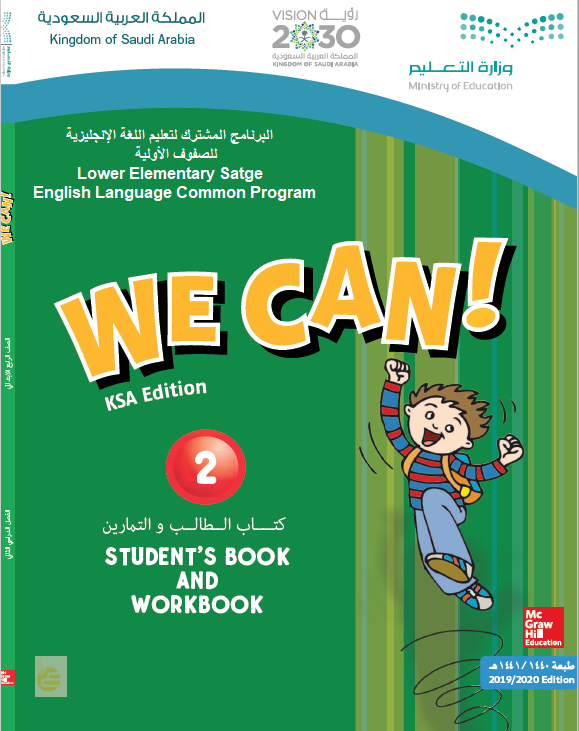 This is my friend Omar
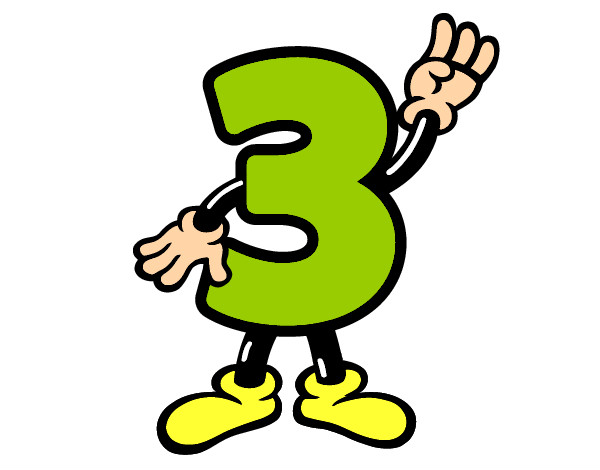 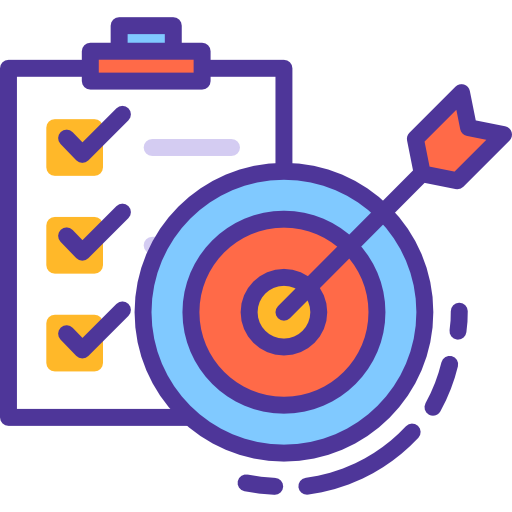 Nice to meet you Omar .
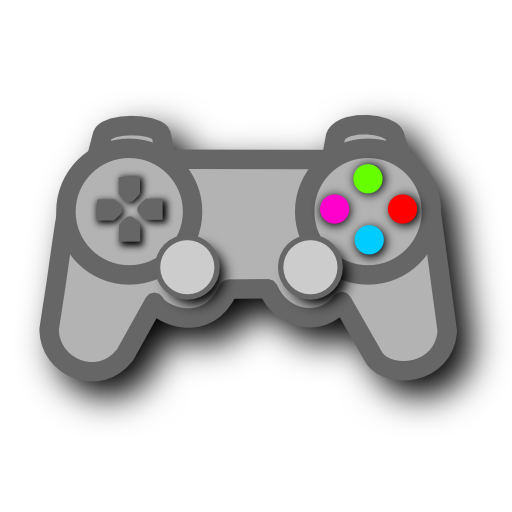 Nice to meet you too .
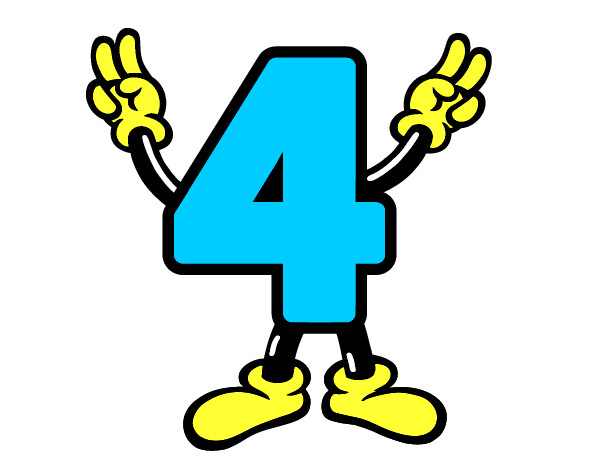 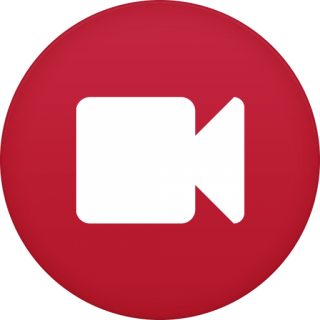 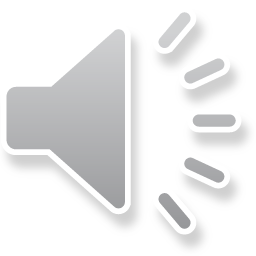 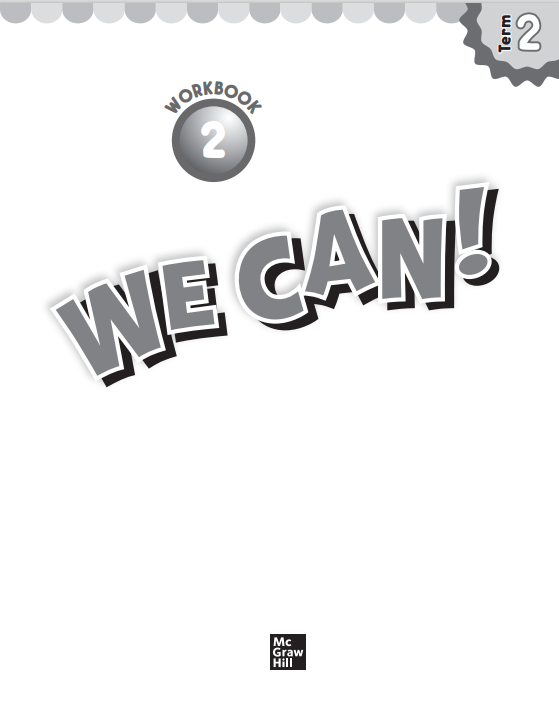 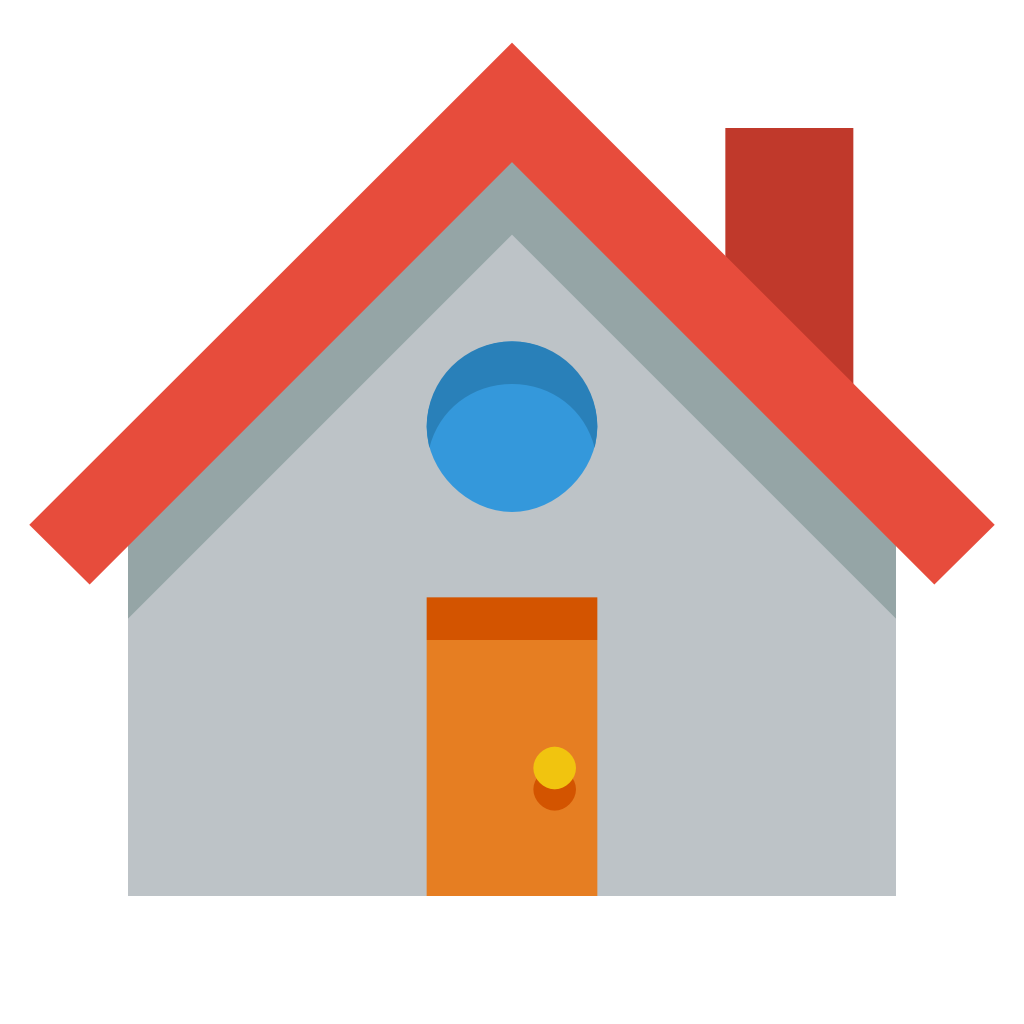 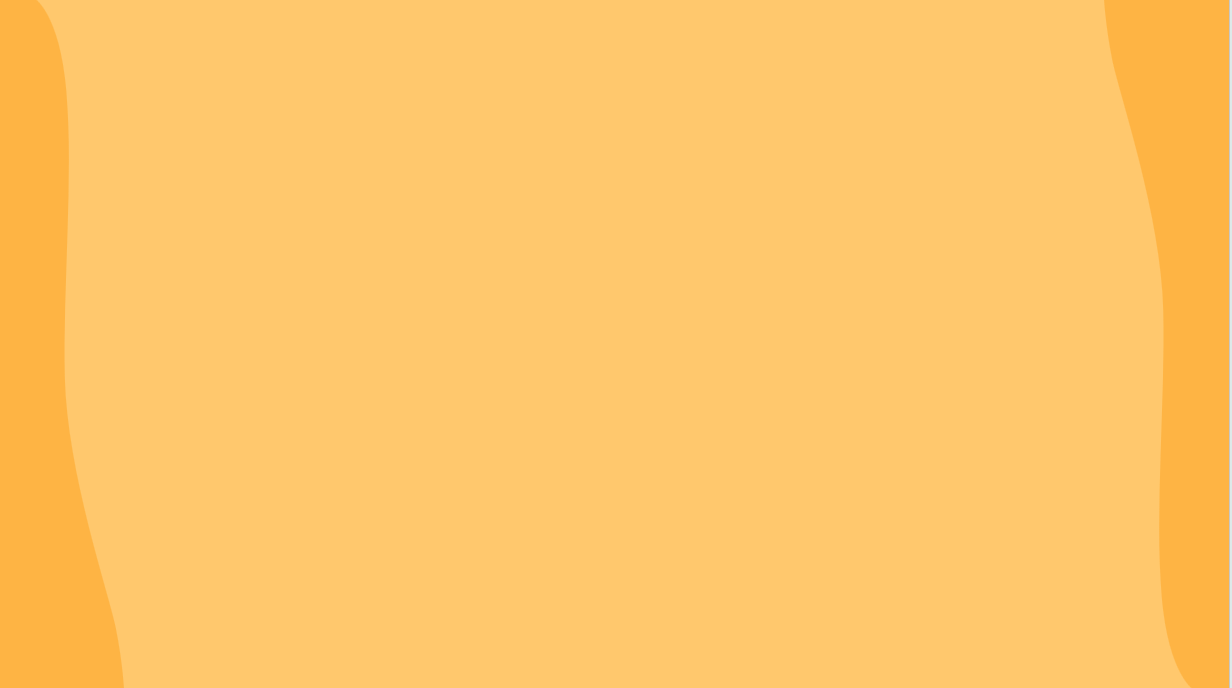 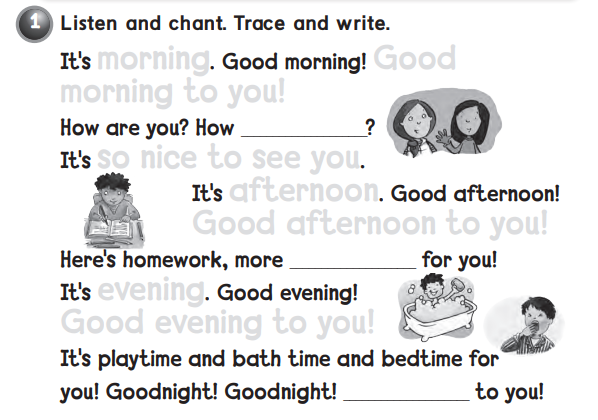 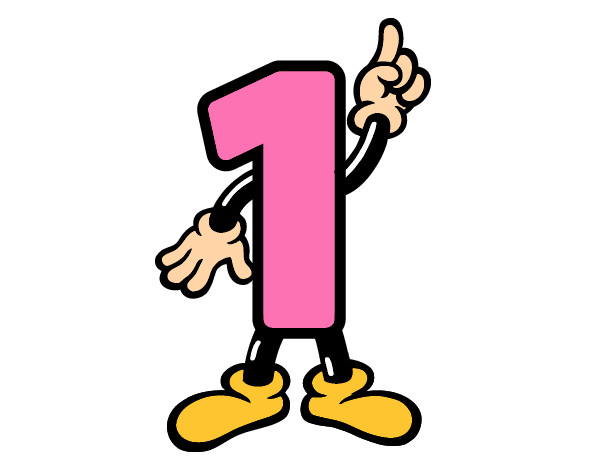 morning  		  		   Good
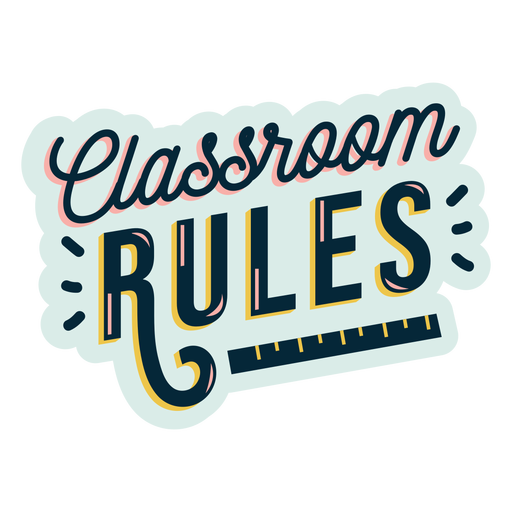 morning to you !
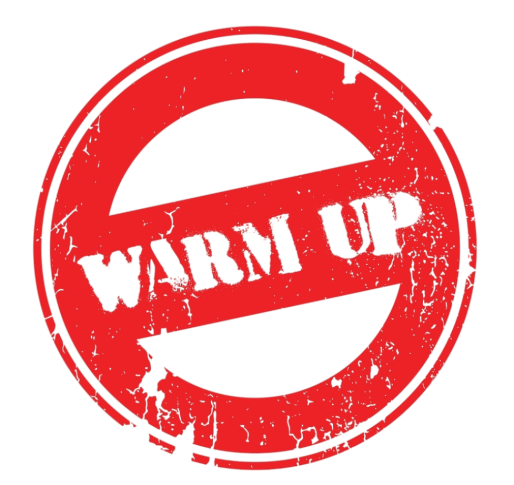 are you
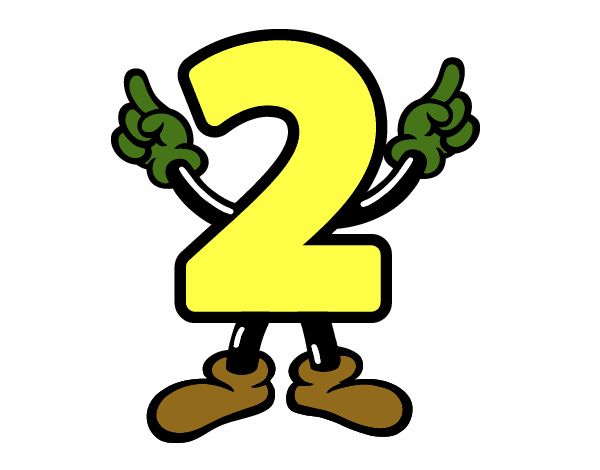 so nice to see you
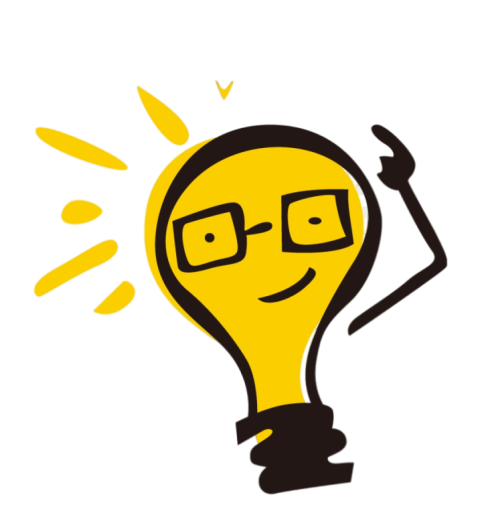 afternoon
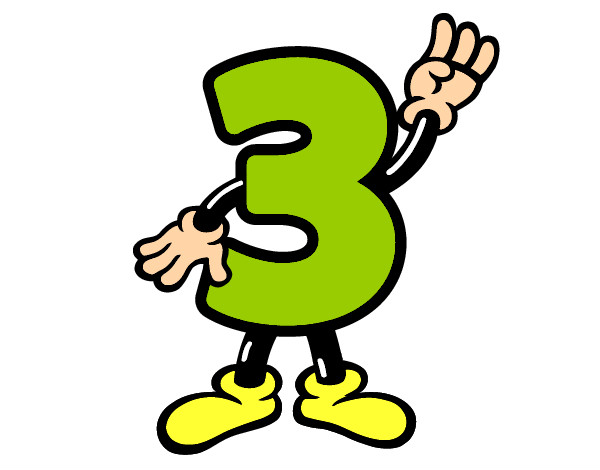 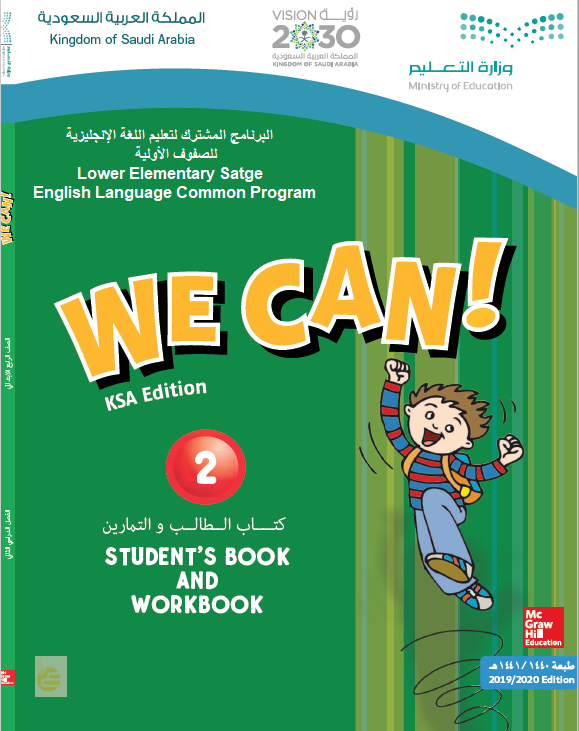 Good afternoon to you !
homework
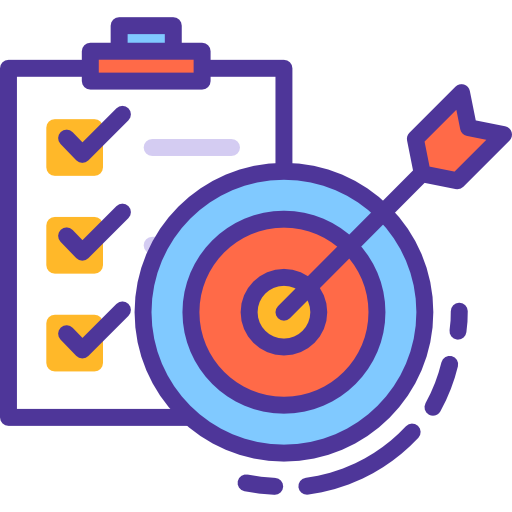 evening
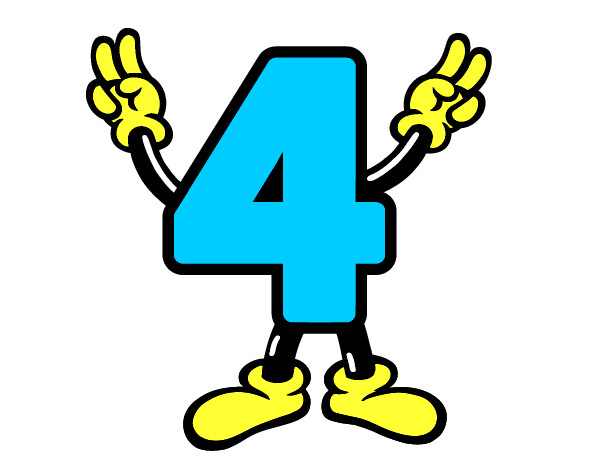 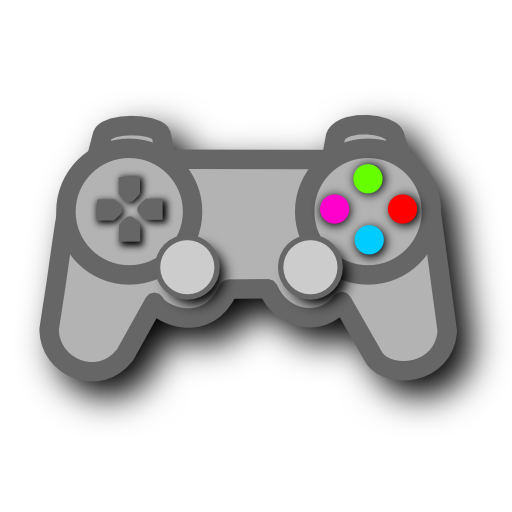 Good evening to you !
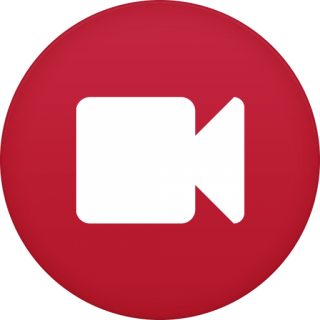 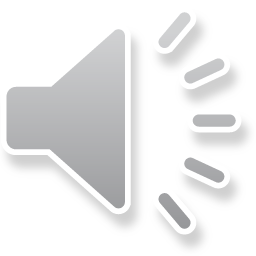 Goodnight
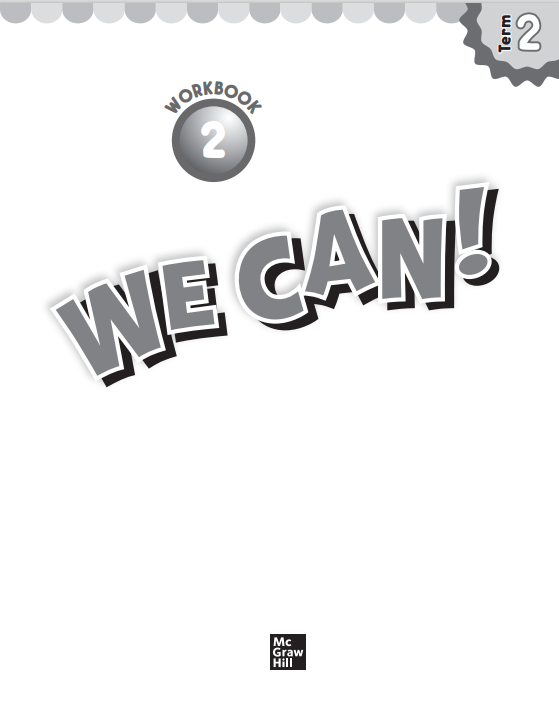 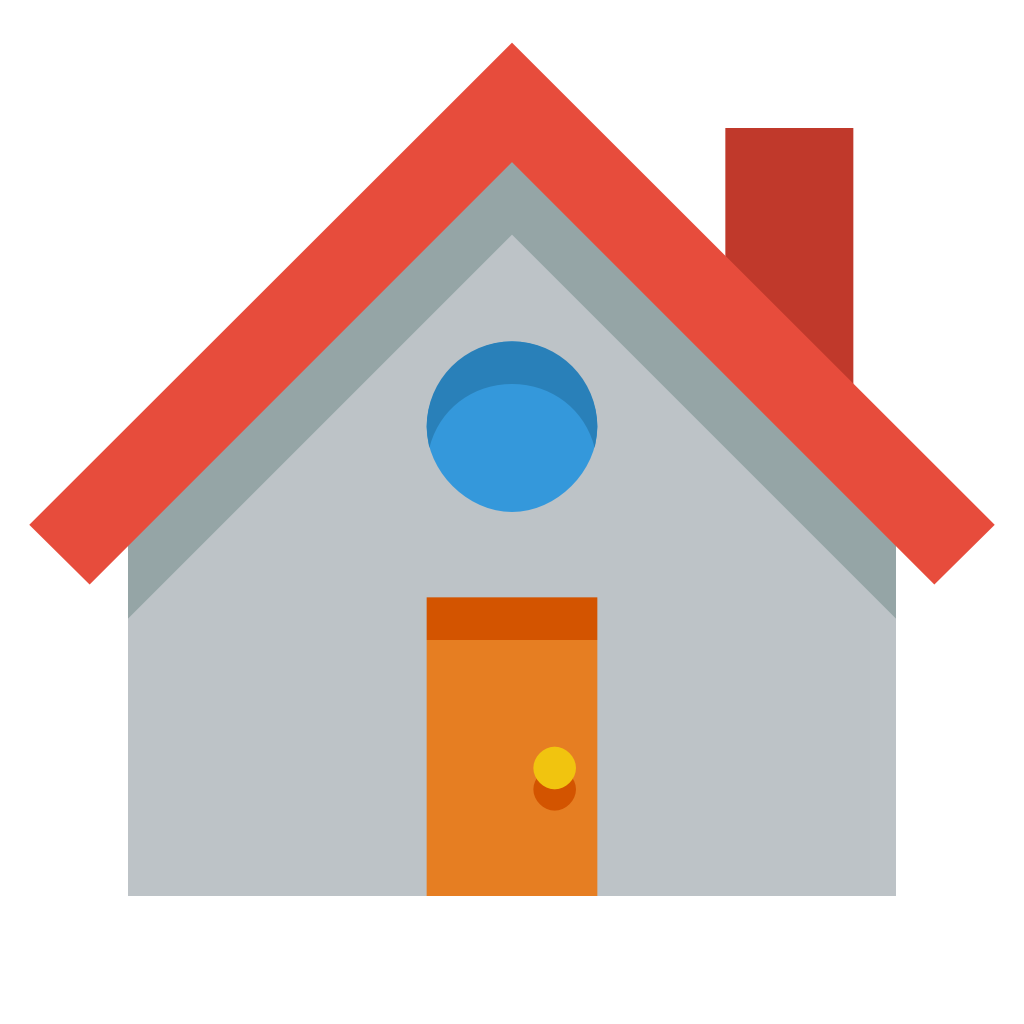 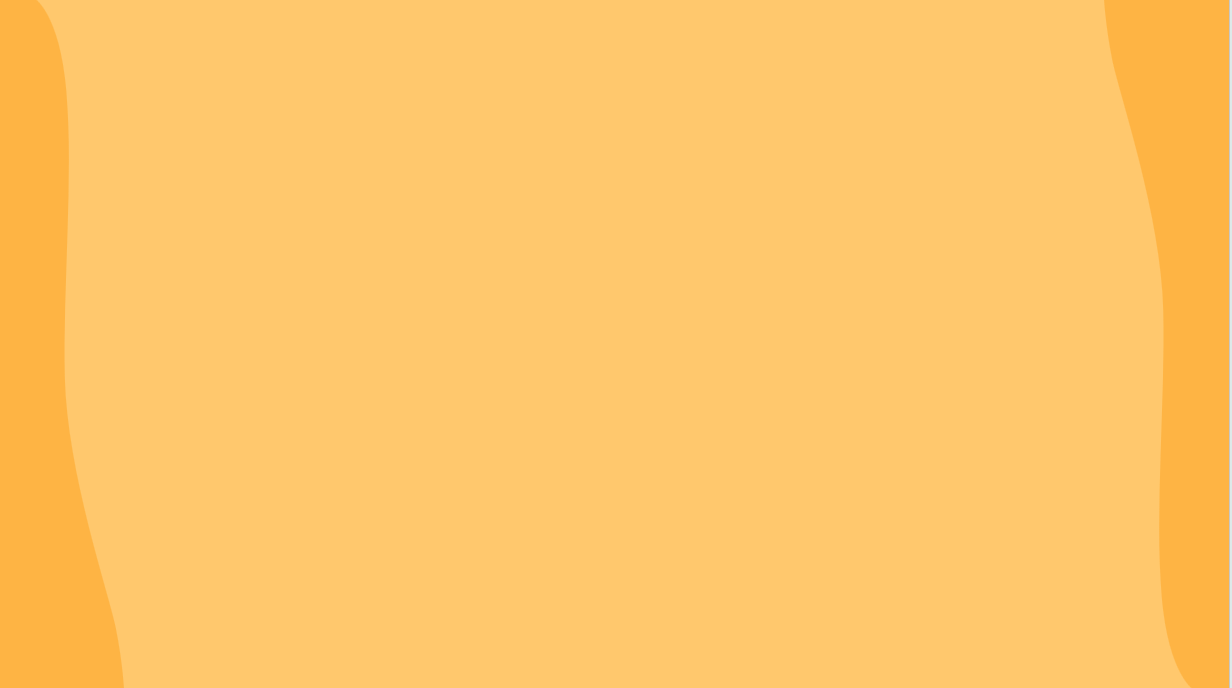 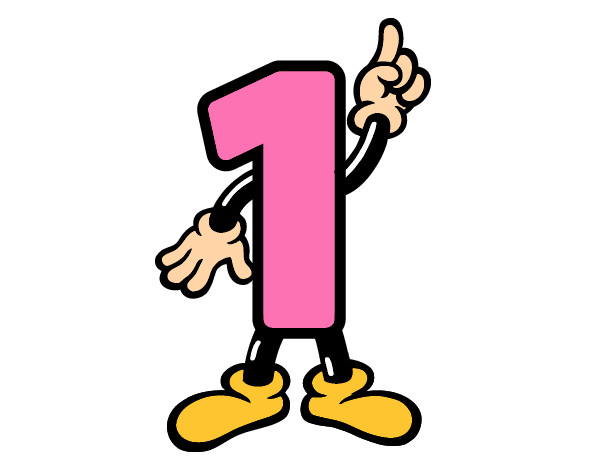 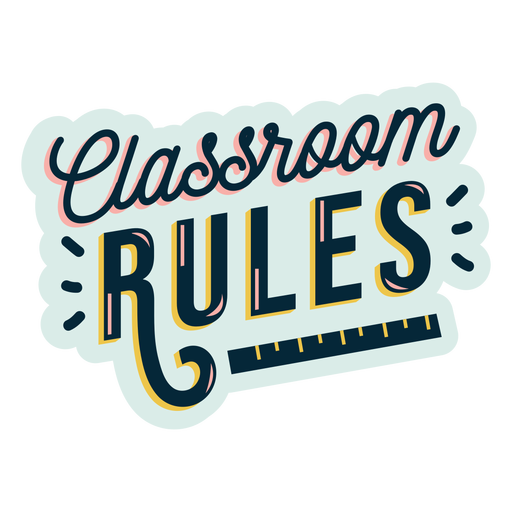 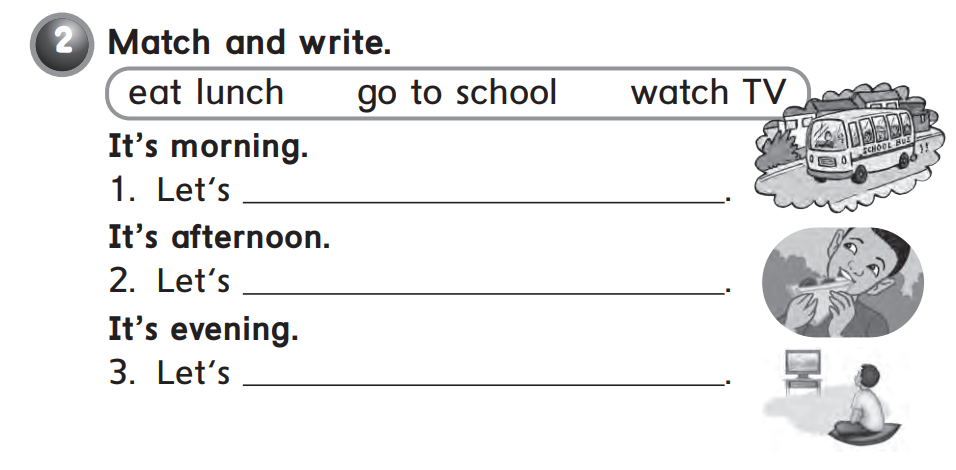 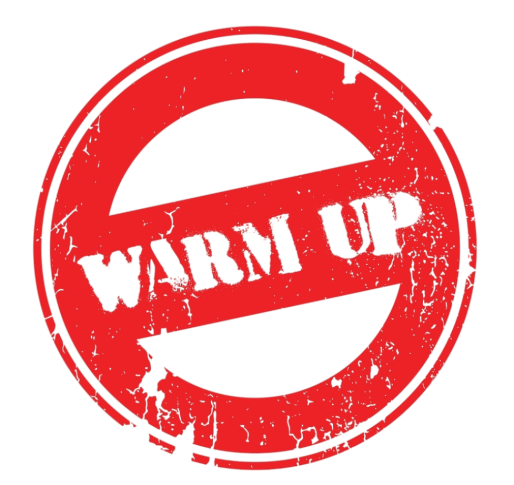 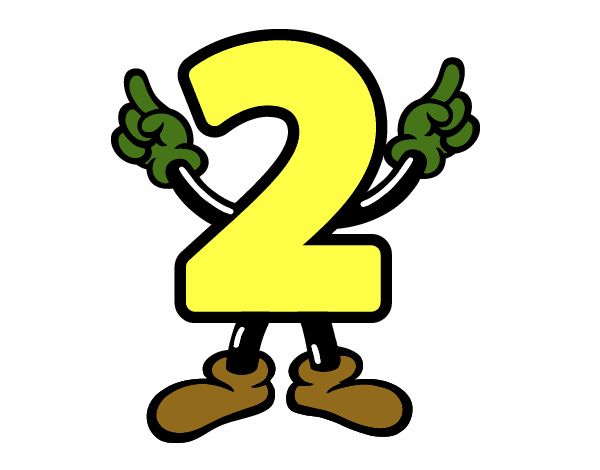 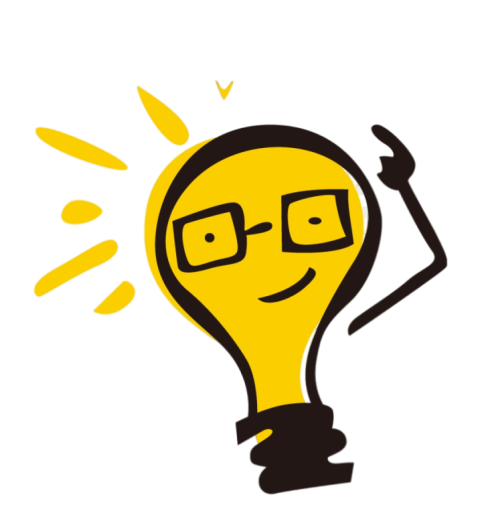 go to school
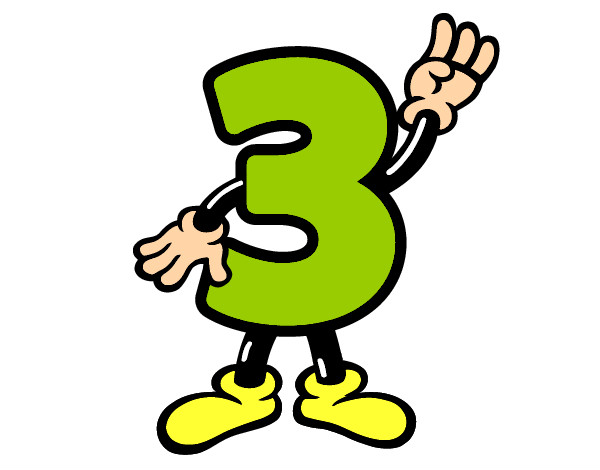 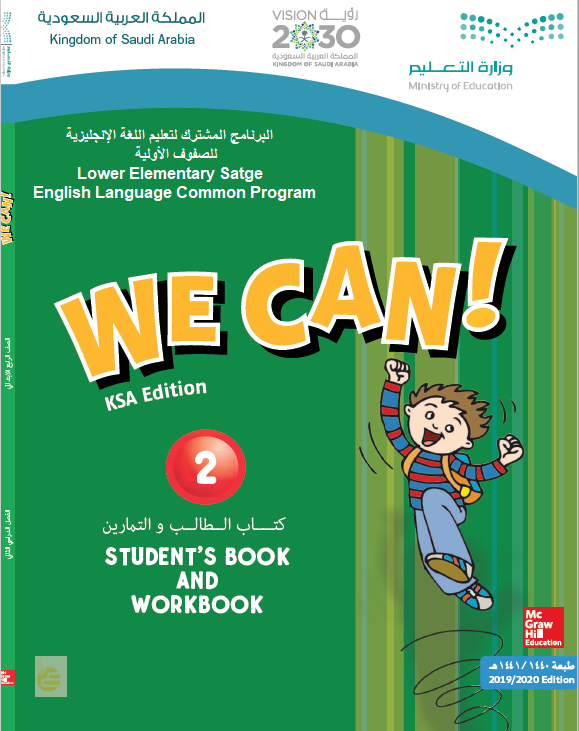 eat lunch
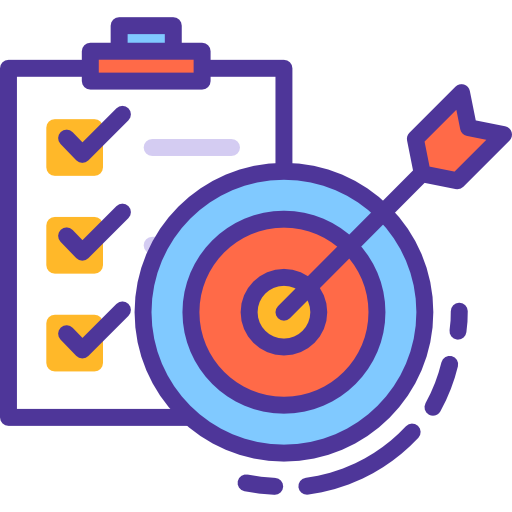 watch TV
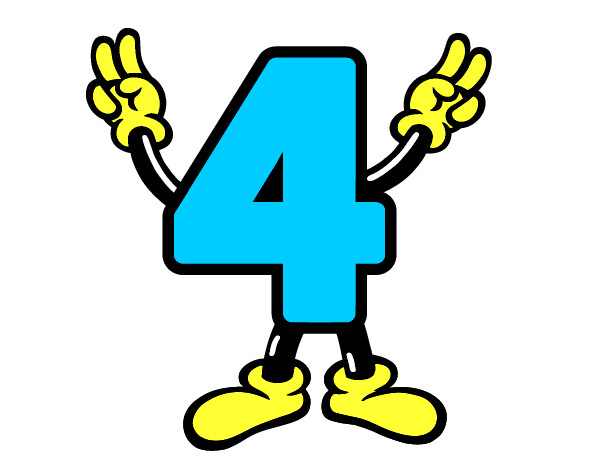 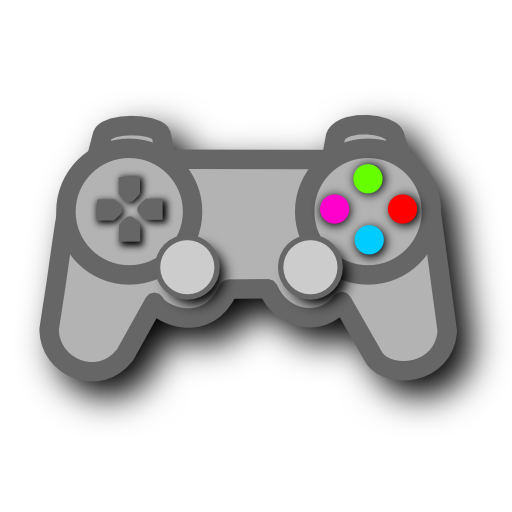 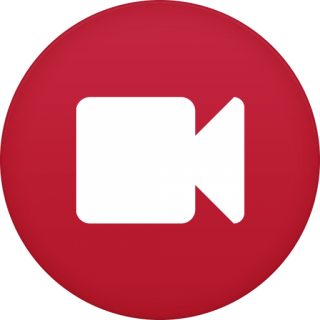 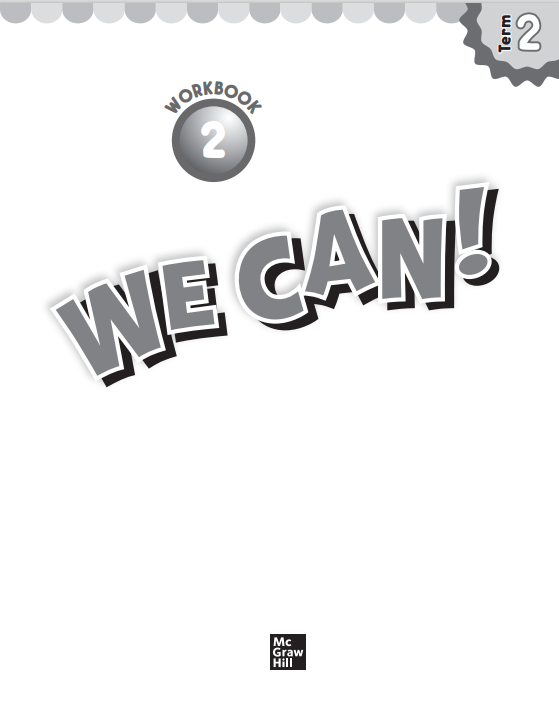